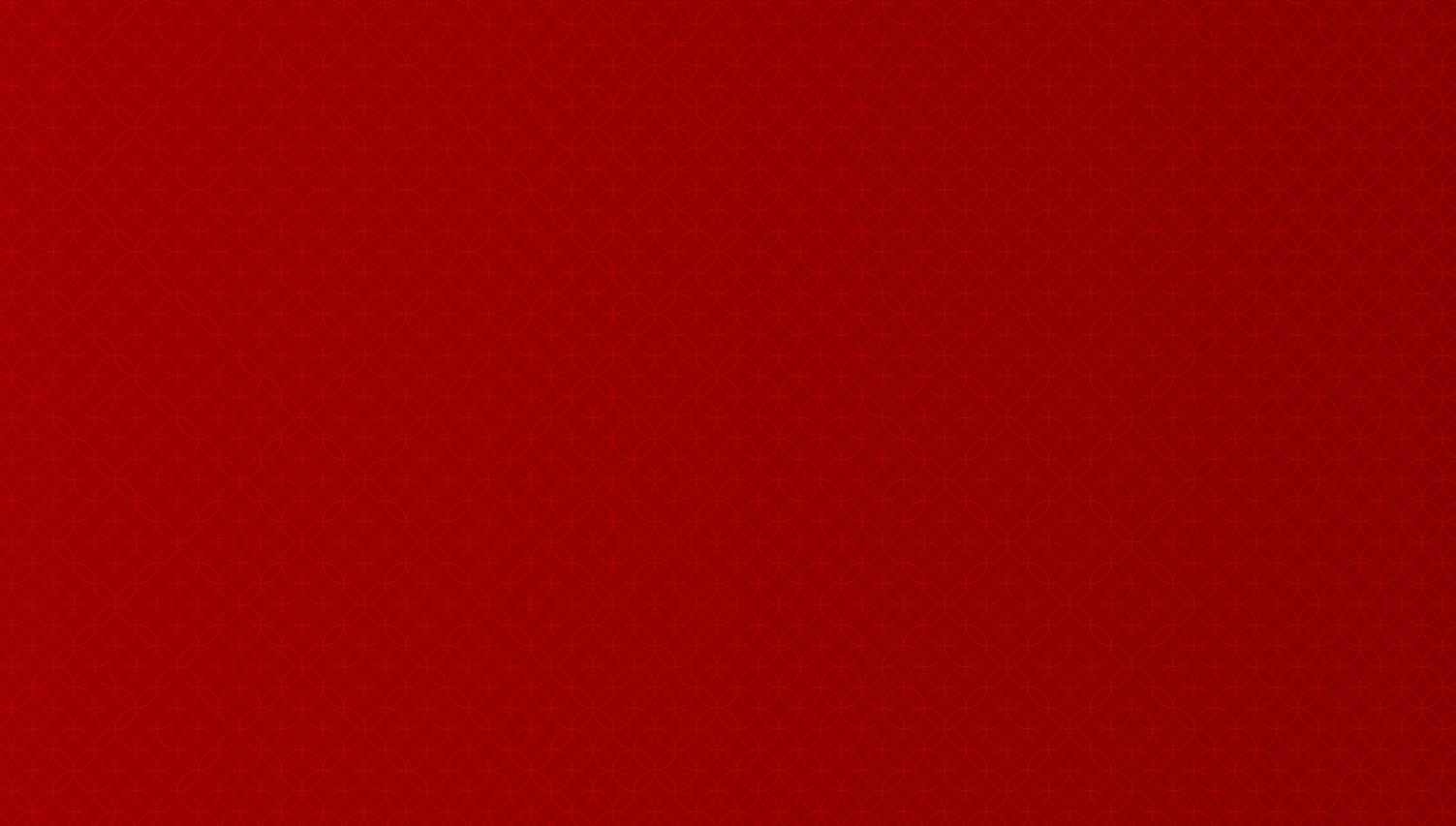 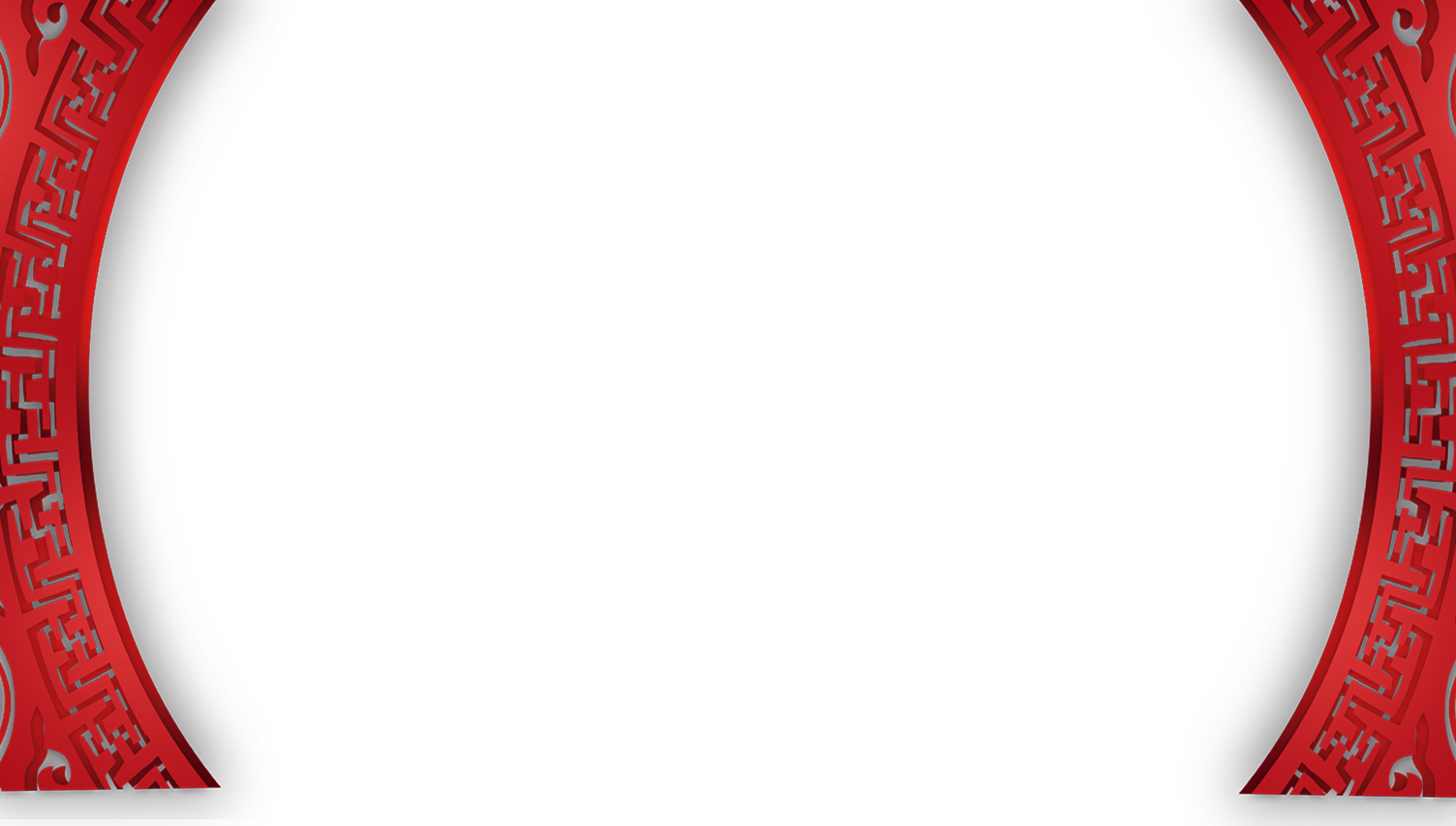 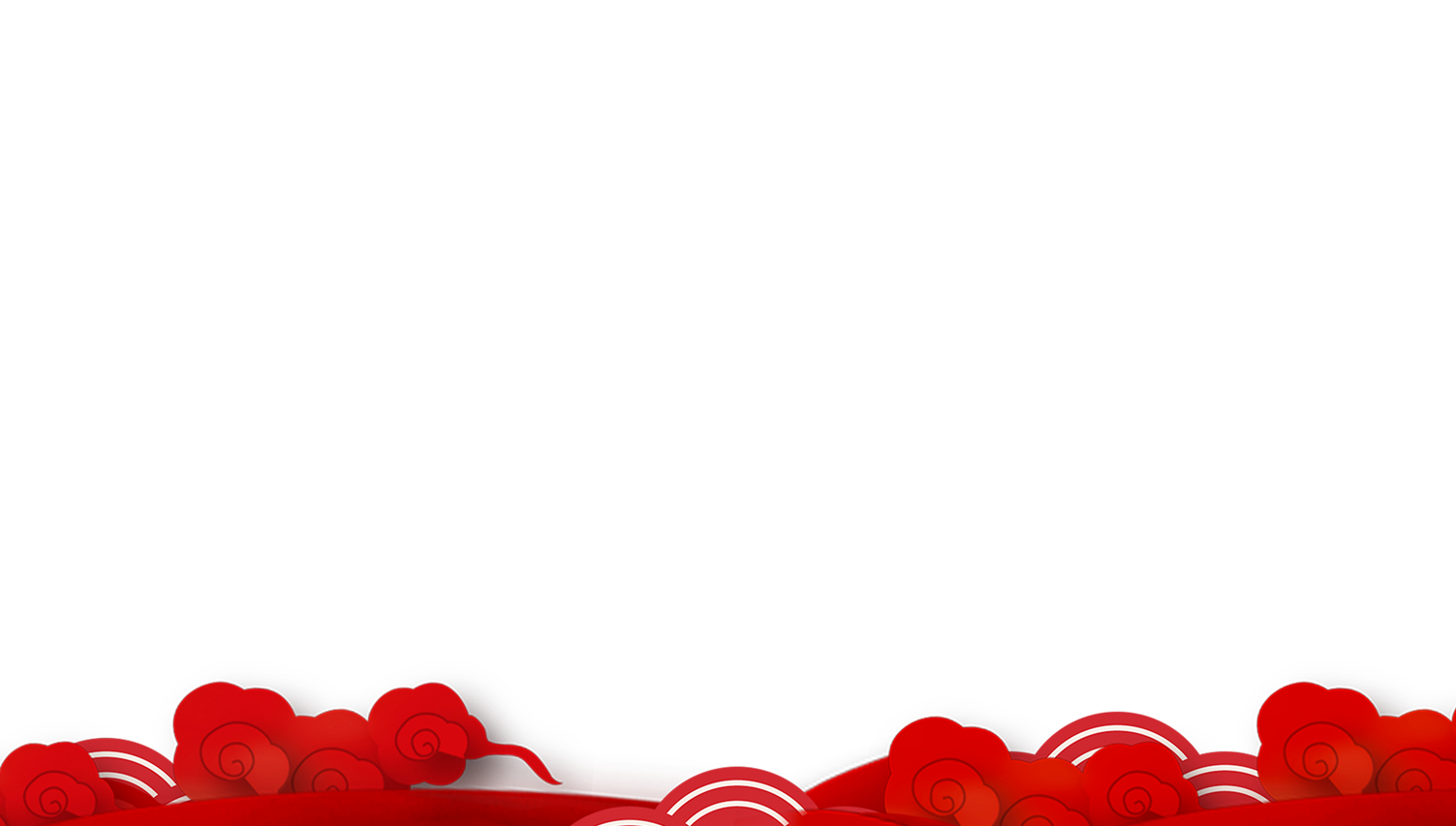 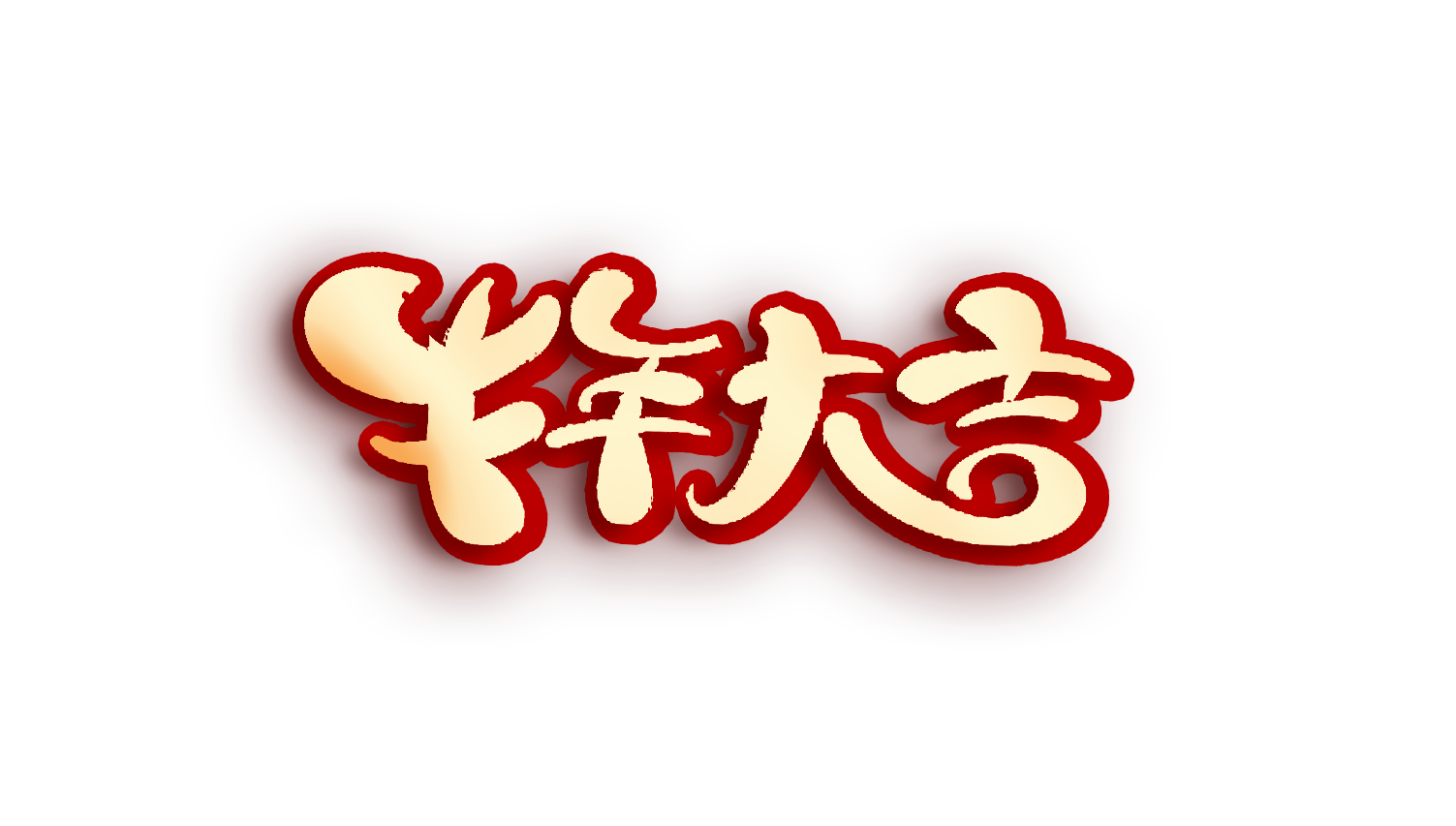 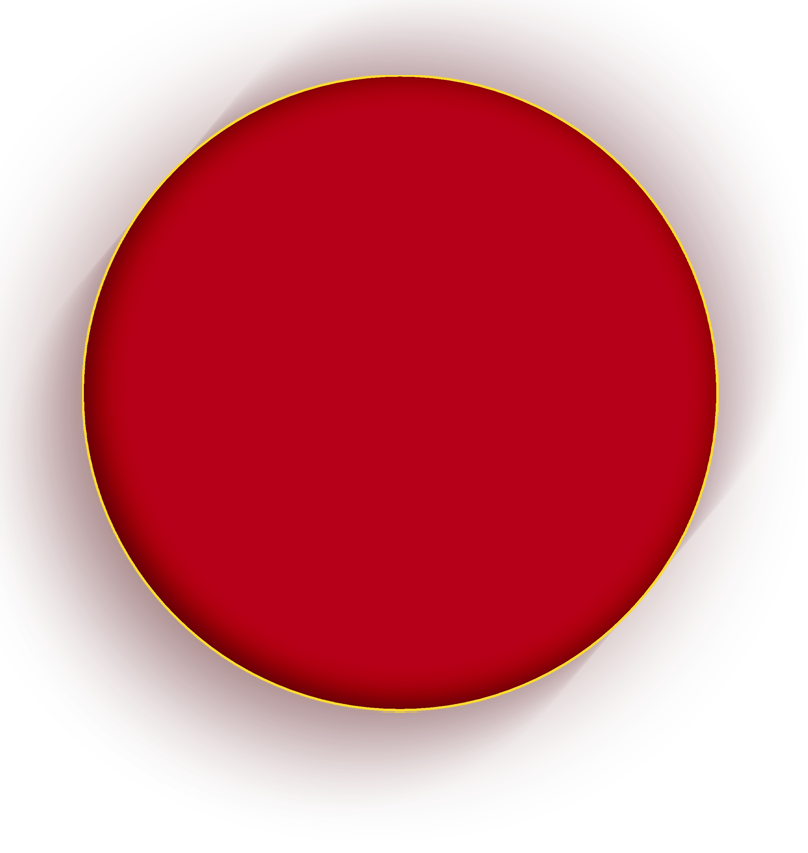 汇
报
人
小
铎
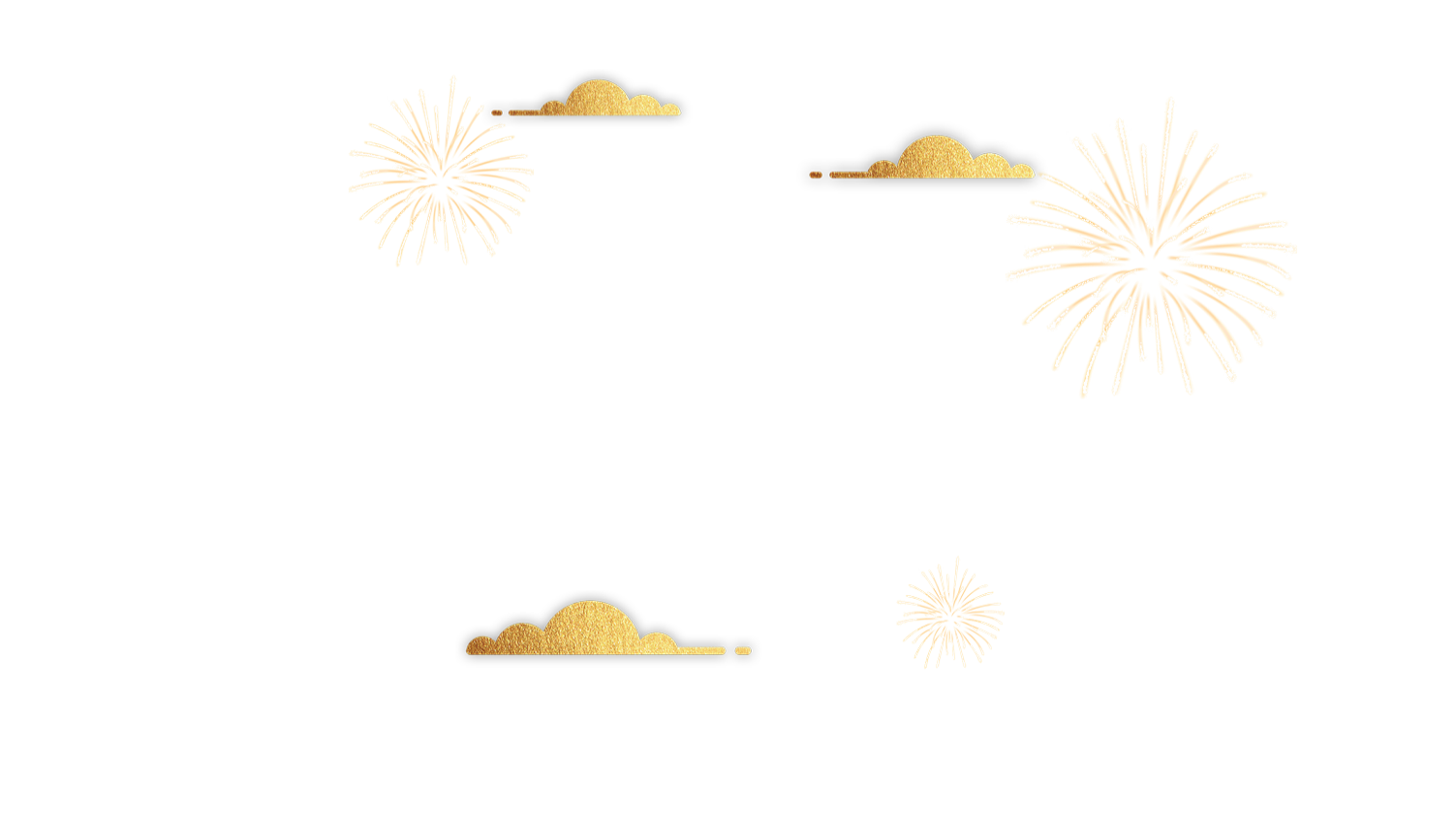 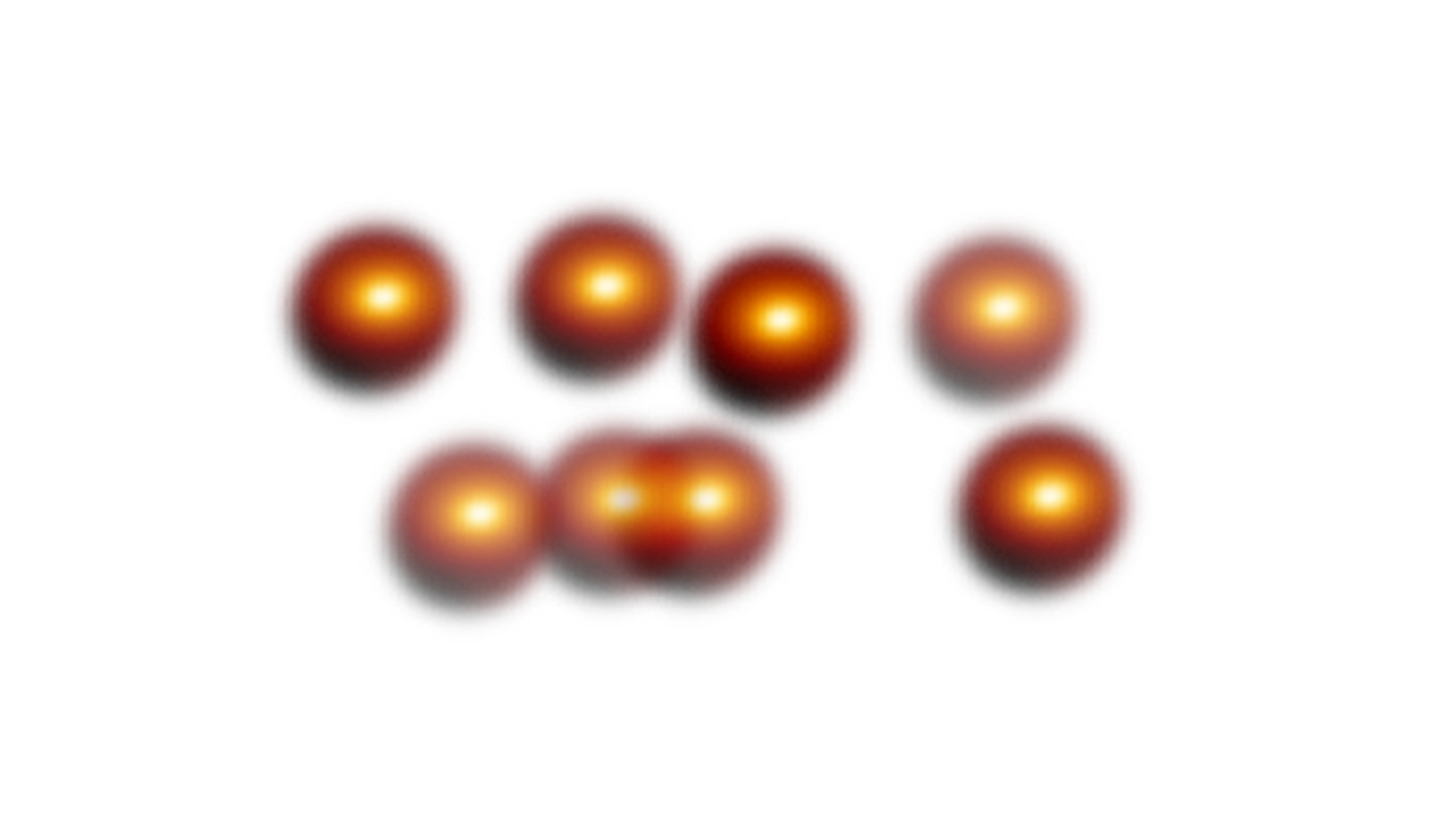 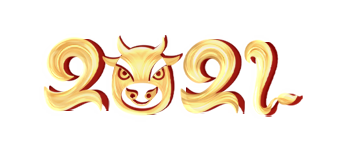 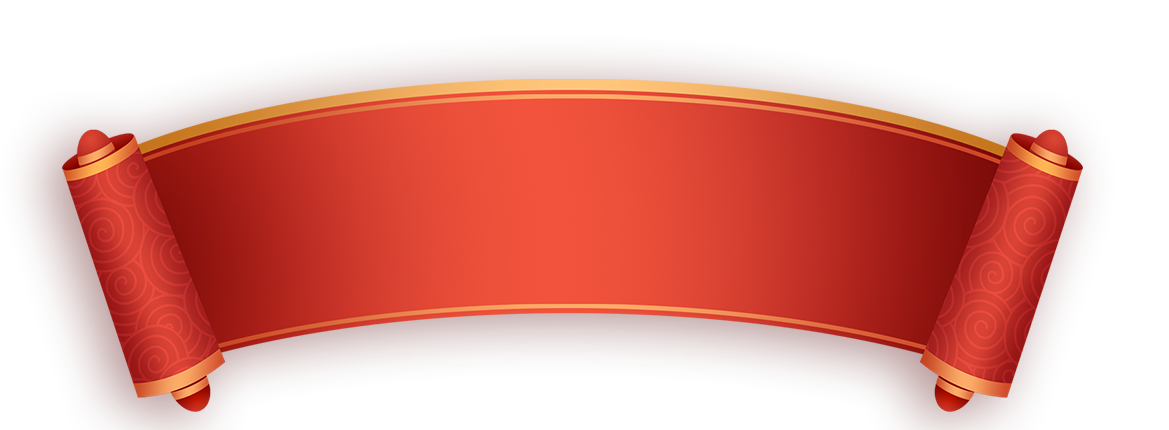 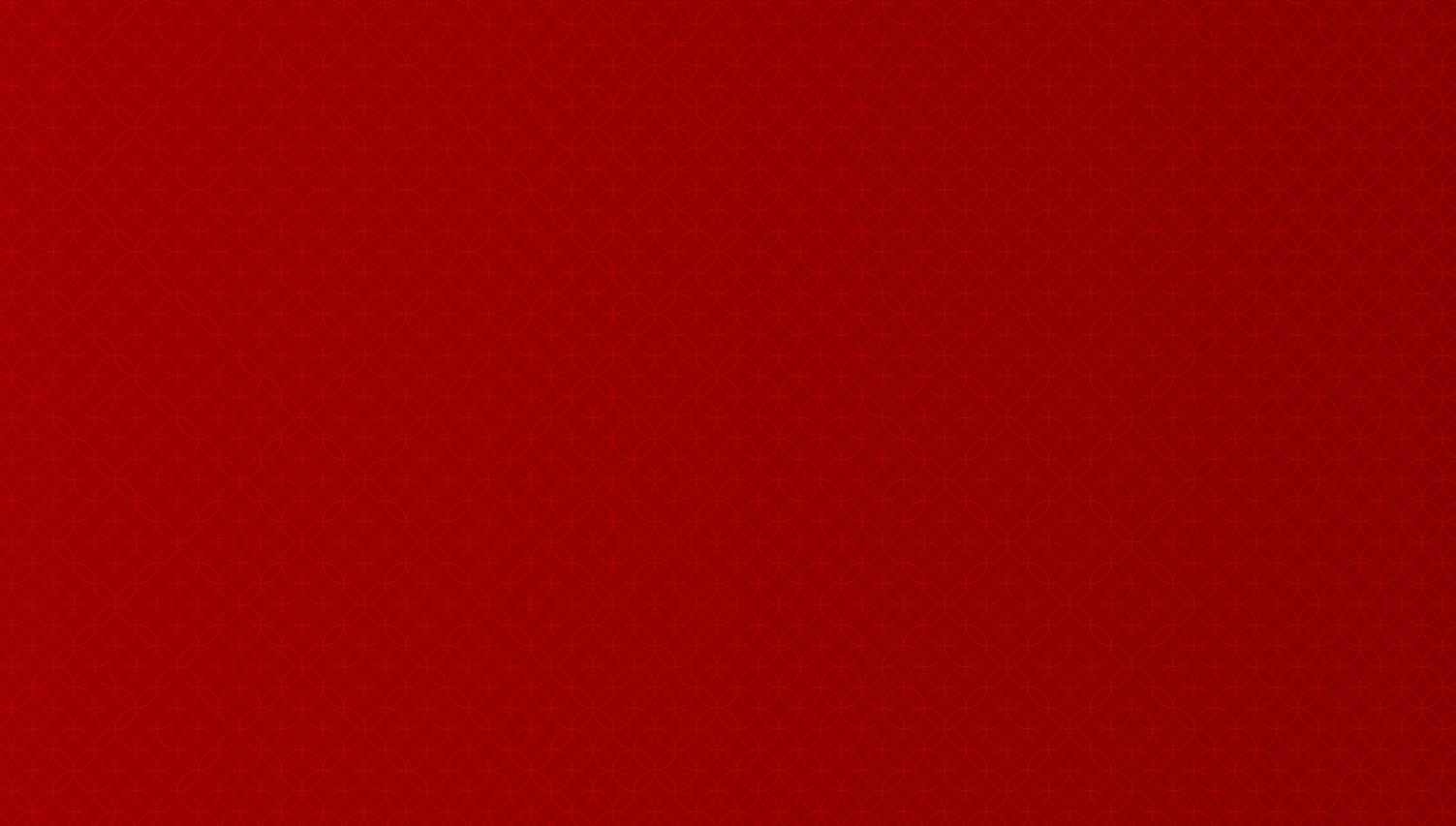 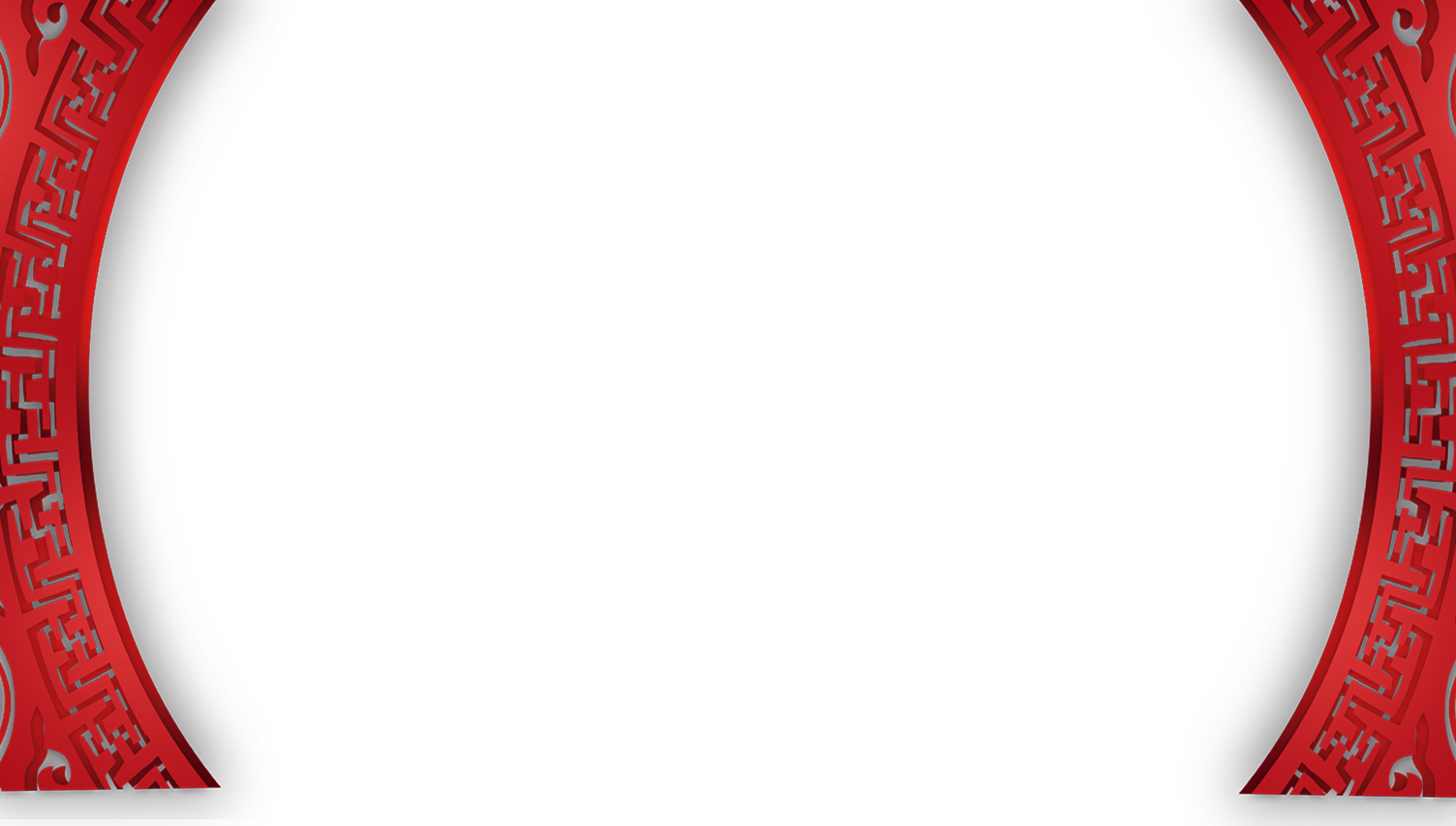 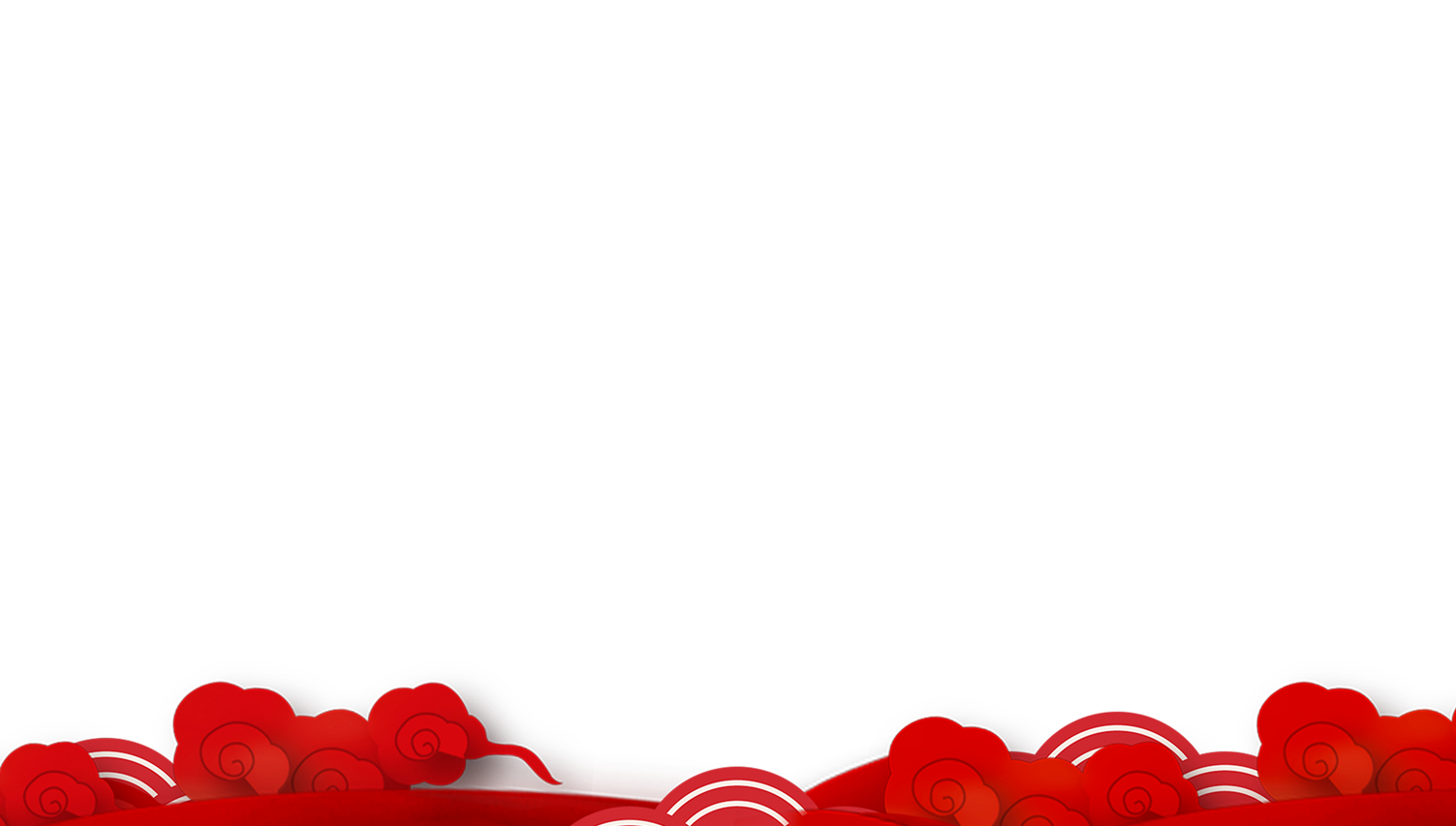 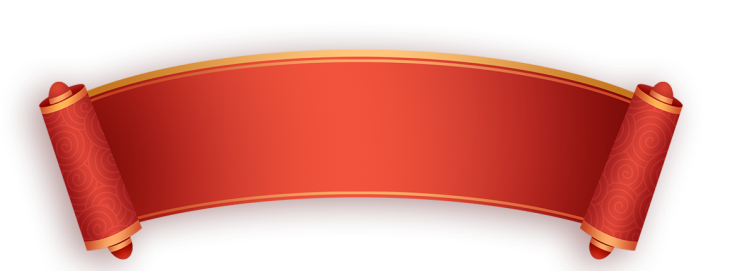 一
二
三
四
五
六
章
章
章
章
章
章
回
回
回
回
回
回
题
题
题
题
题
题
单
单
单
单
单
单
击
击
击
击
击
击
添
添
添
添
添
添
加
加
加
加
加
加
标
标
标
标
标
标
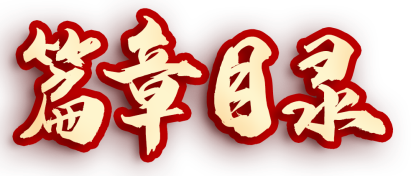 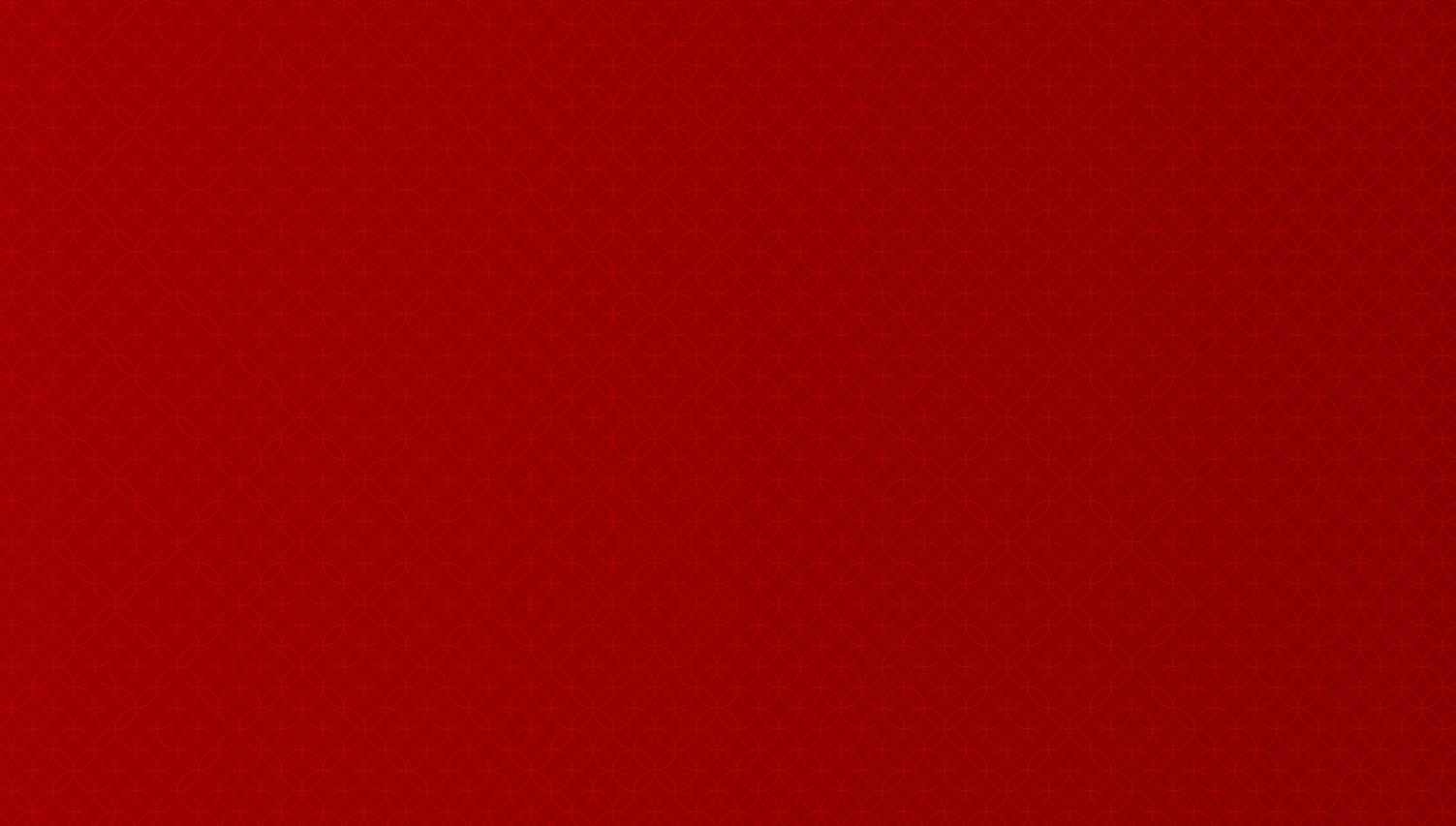 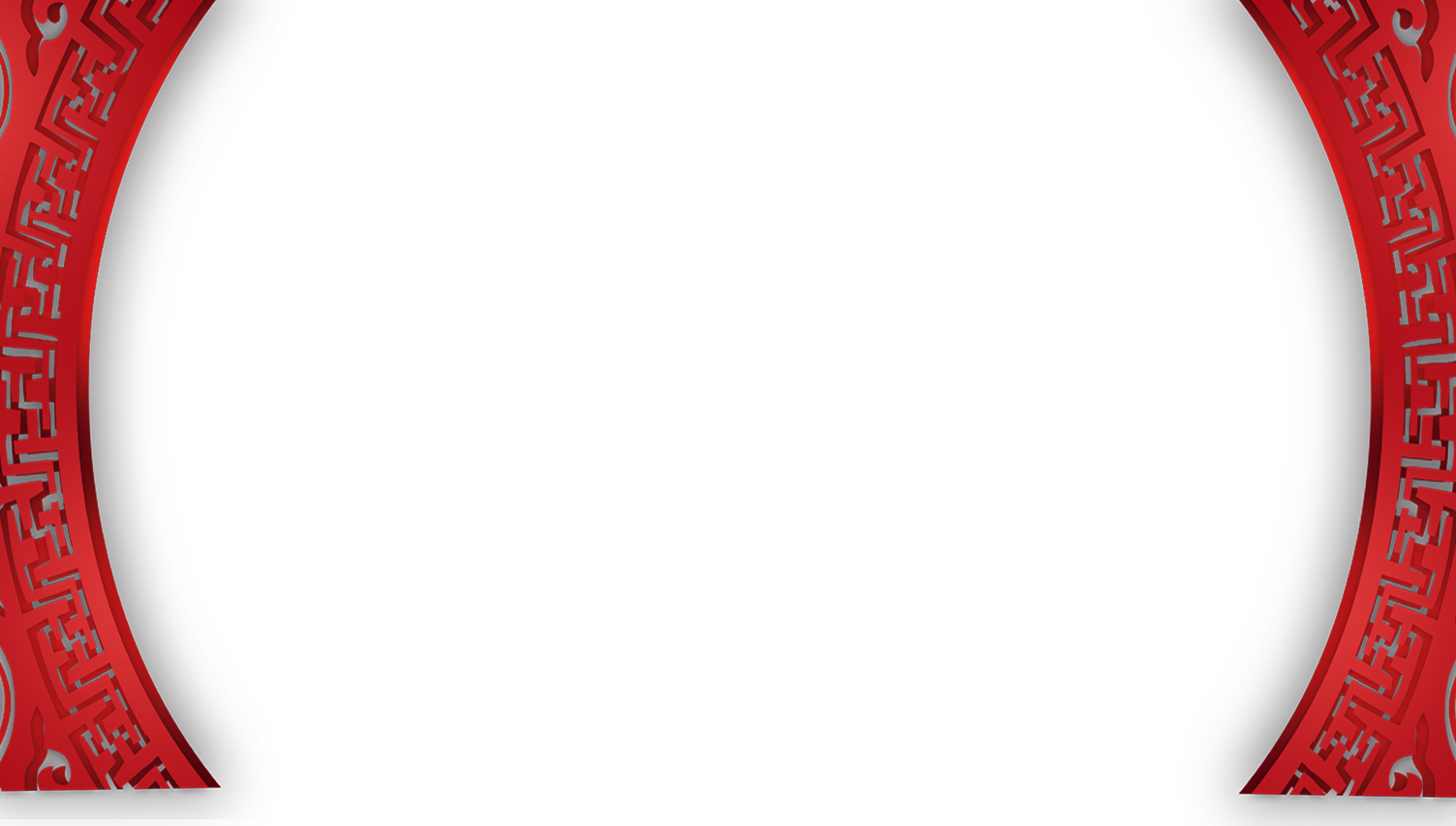 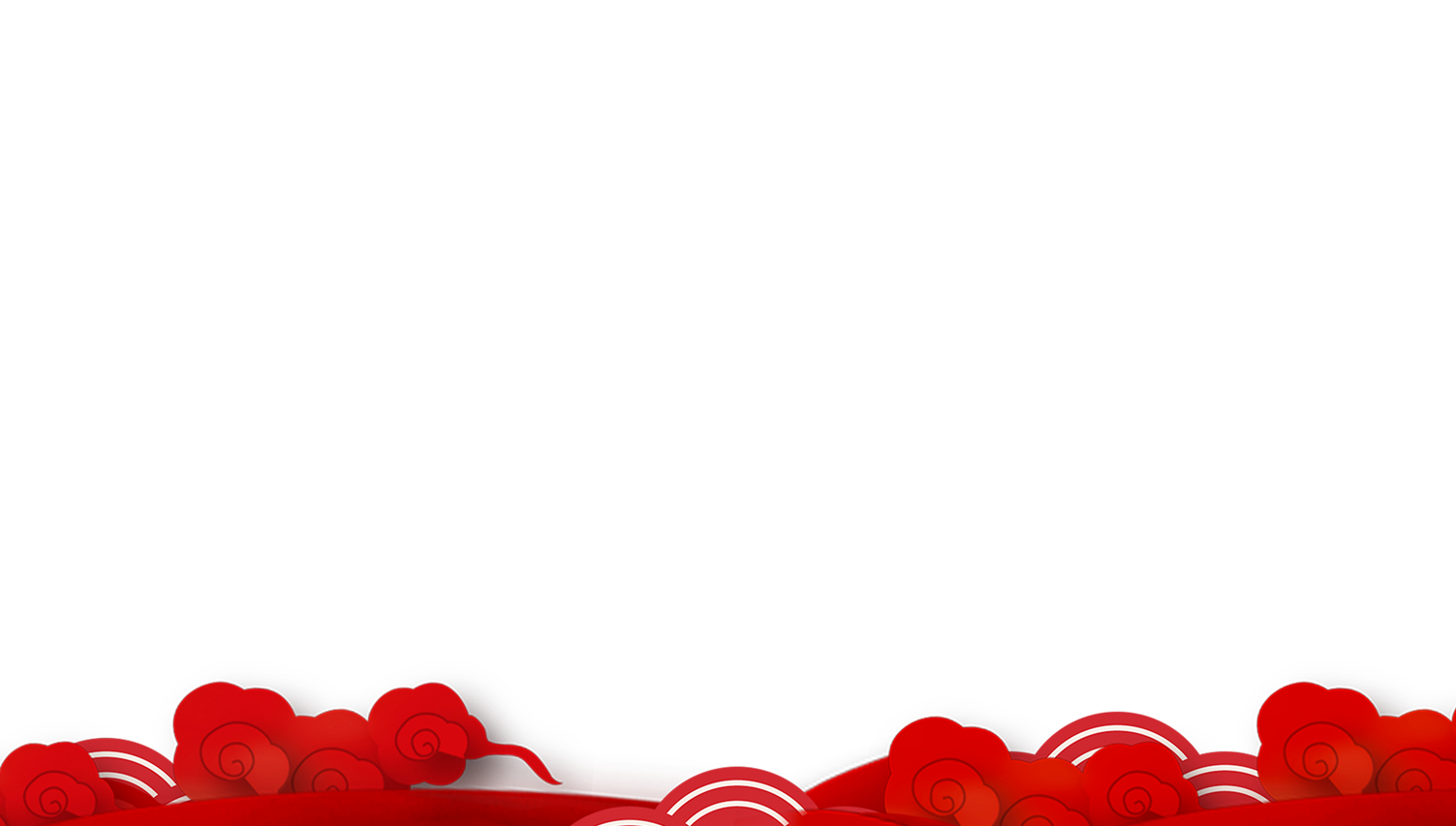 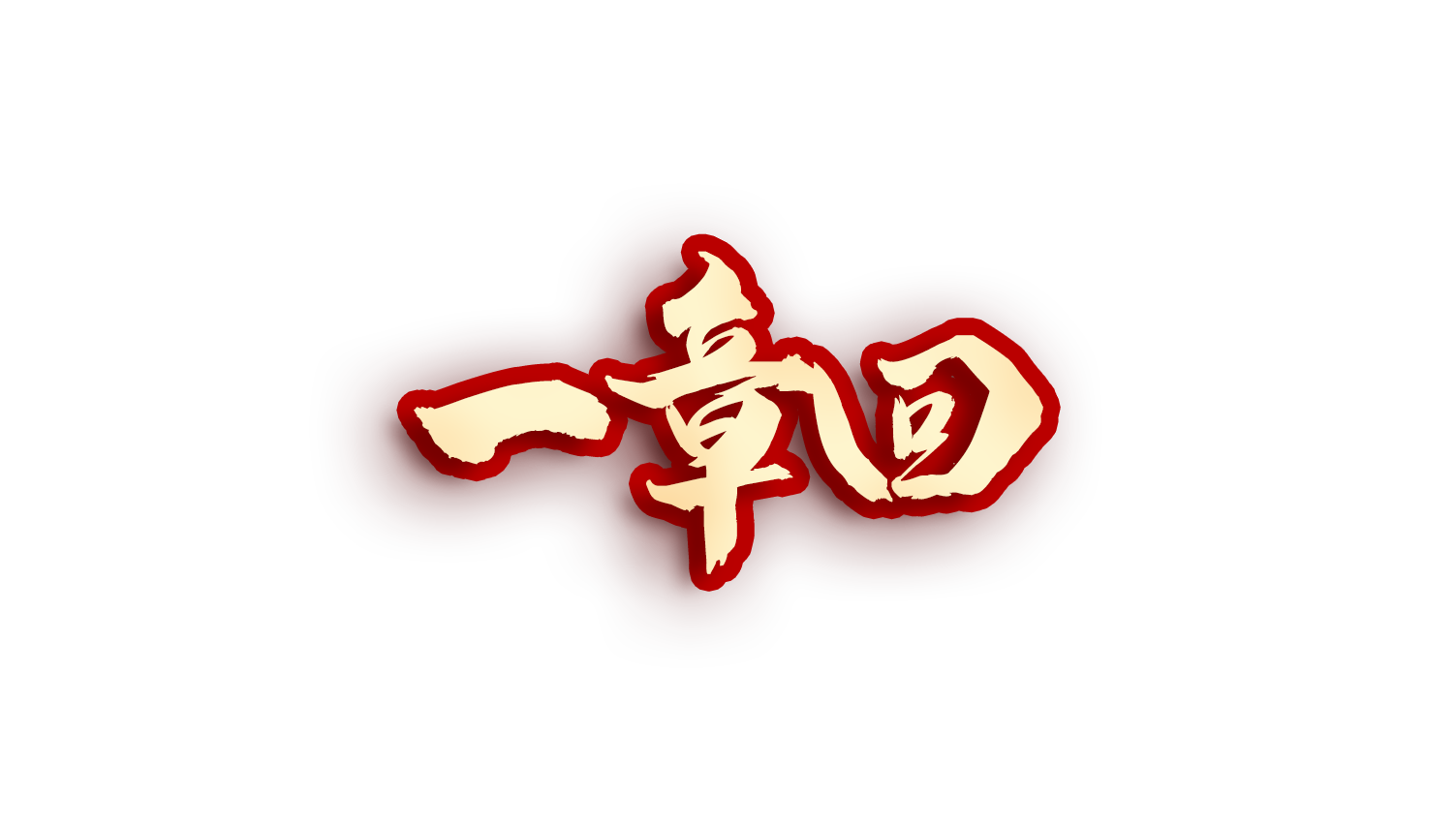 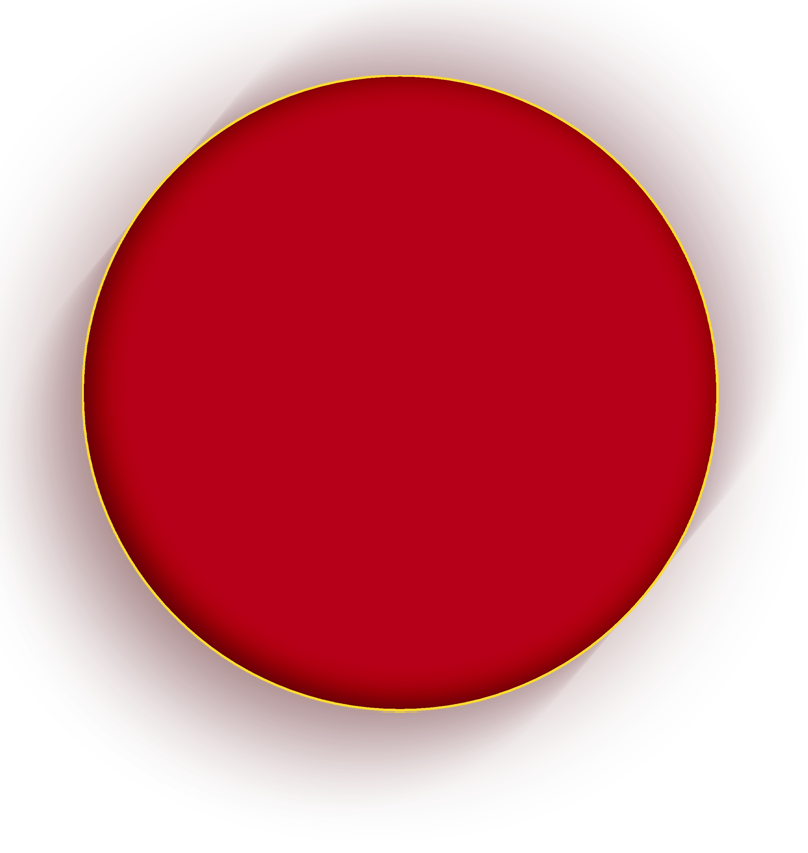 题
单
击
添
加
标
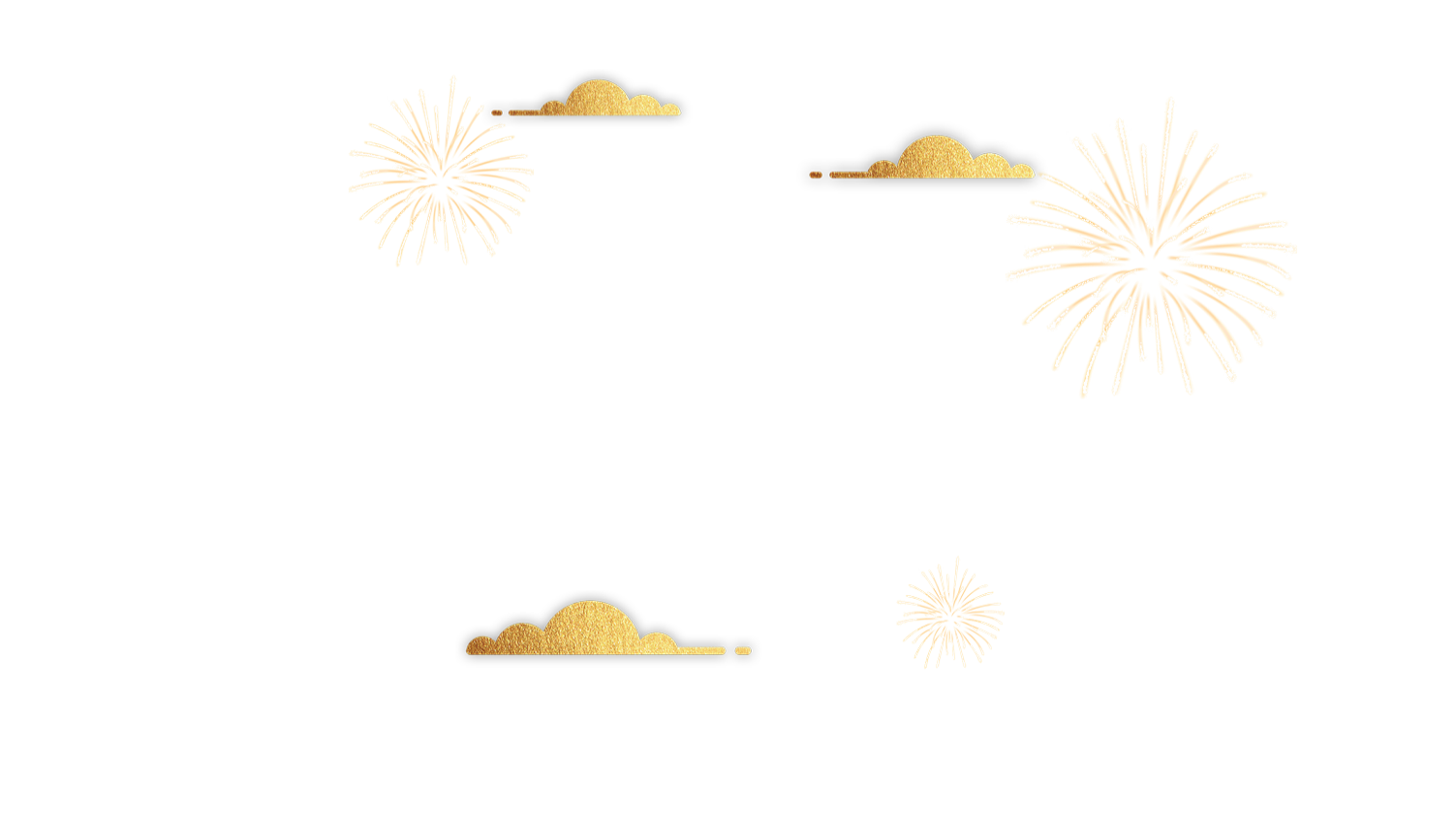 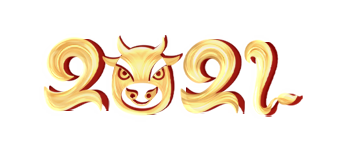 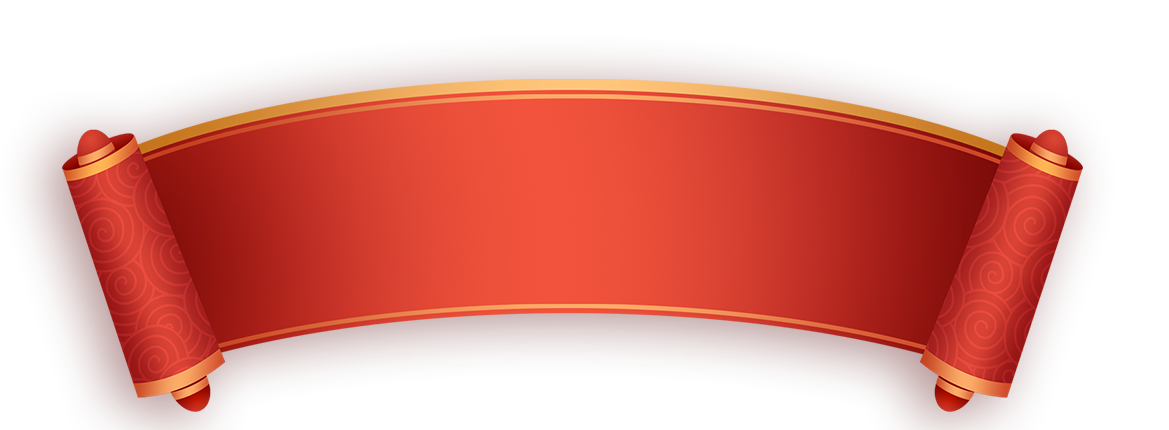 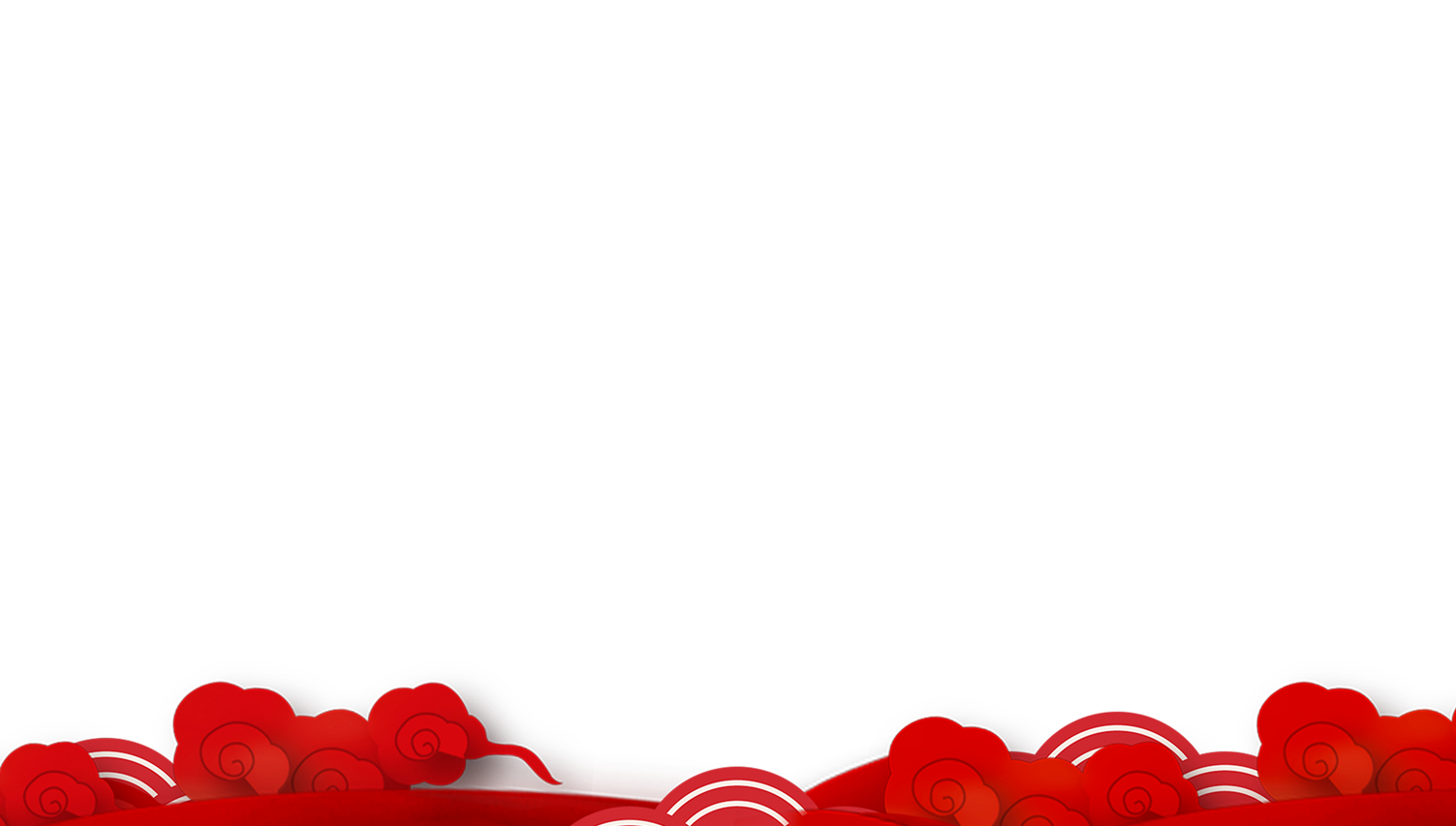 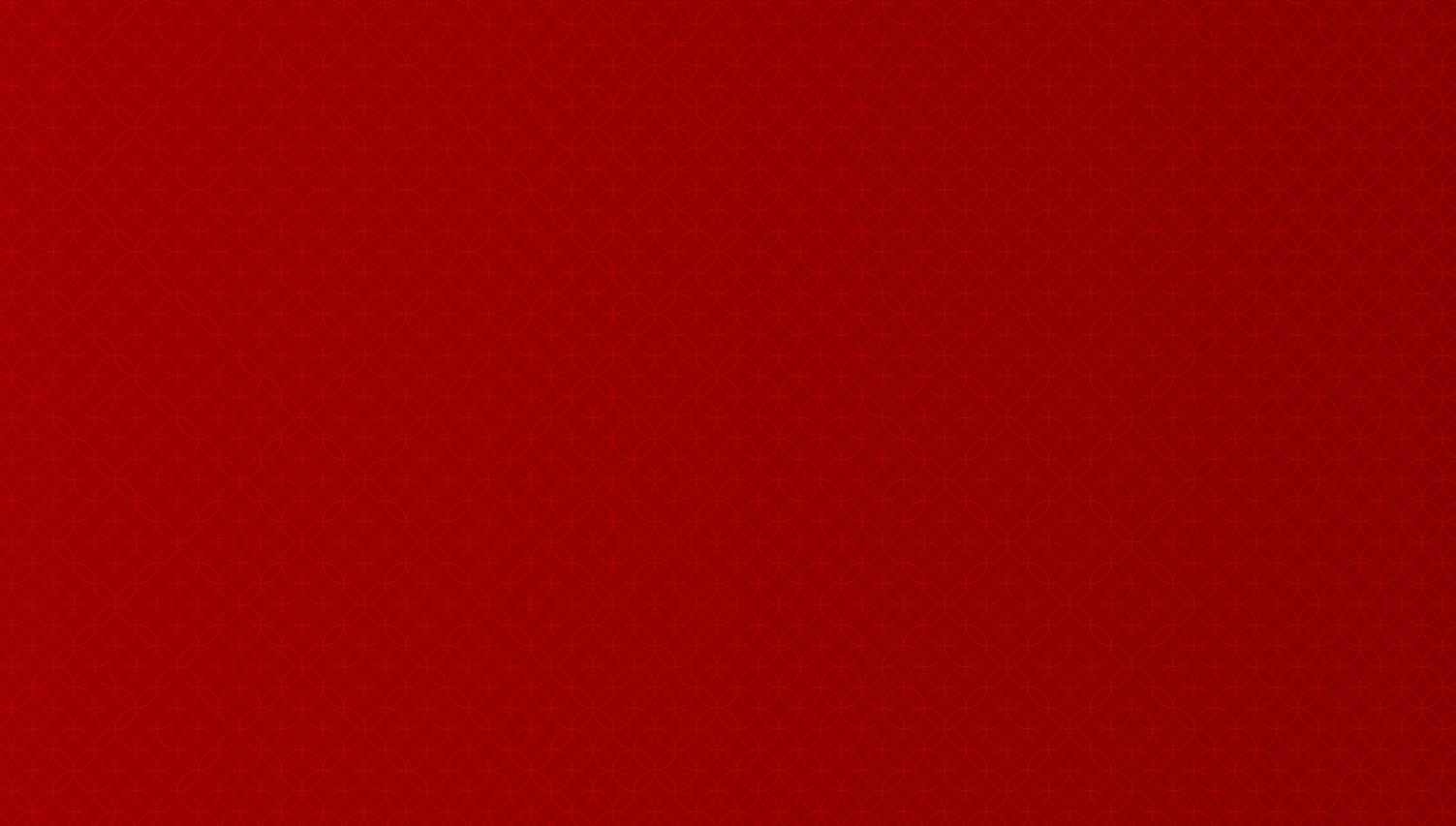 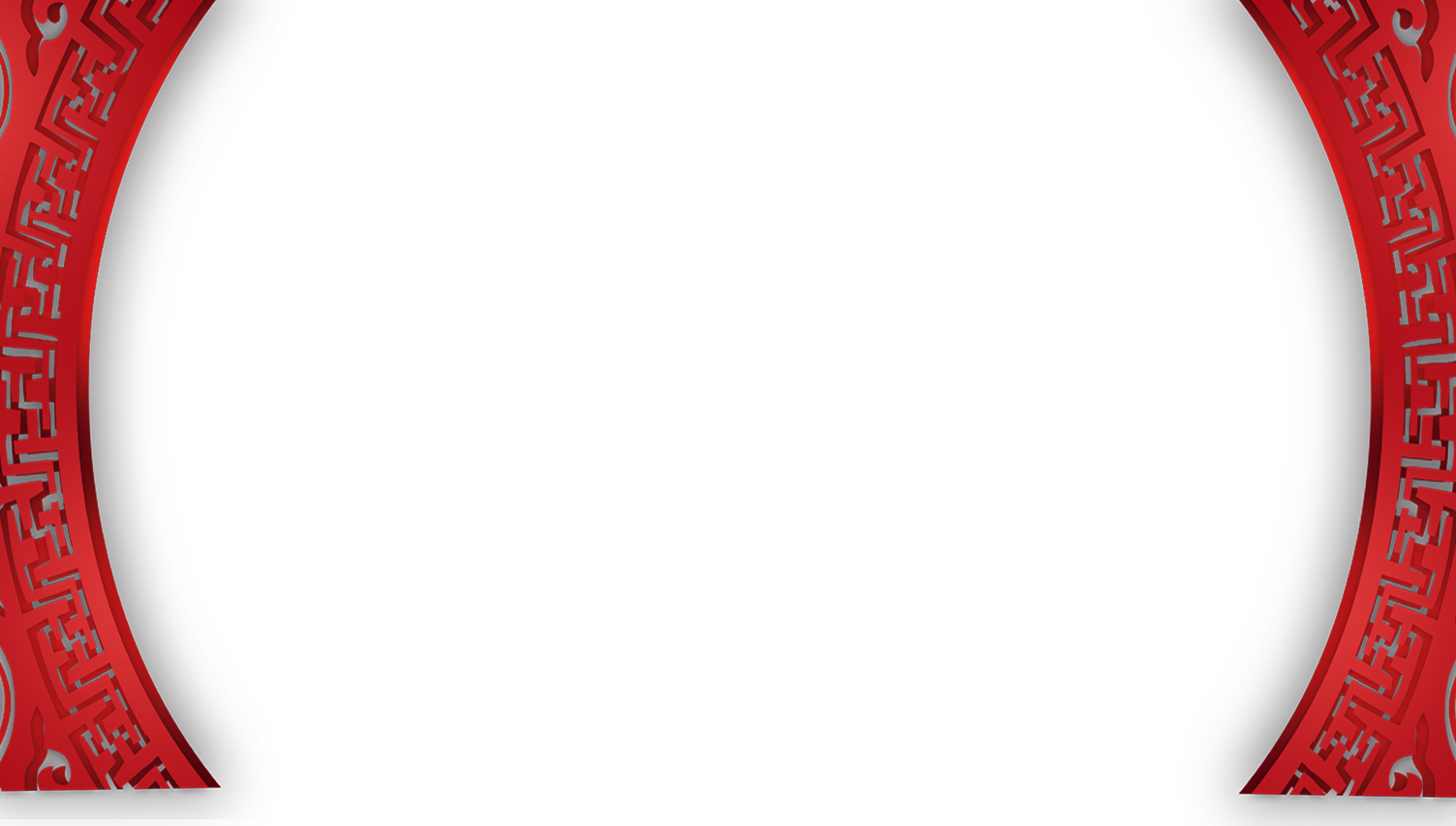 一
章
回
题
单
击
添
加
标
02
04
单击此处修改您所需要的文本单击此处
单击此处修改您所需要的文本单击此处
添加标题
添加标题
单击此处修改您所需要的文本单击此处
单击此处修改您所需要的文本单击此处
单击此处修改您所需要的文本单击此处
添加标题
添加标题
添加标题
01
03
05
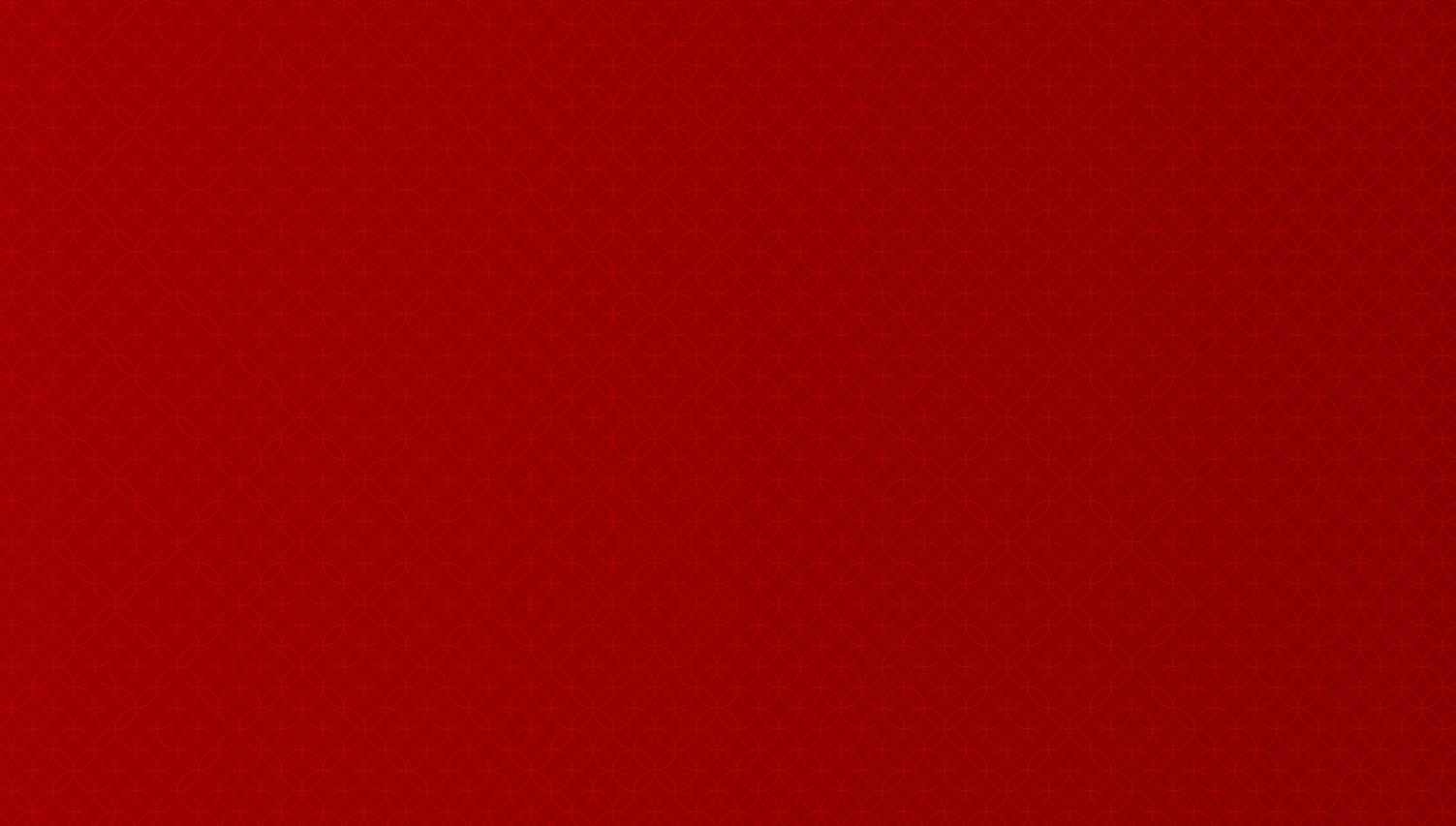 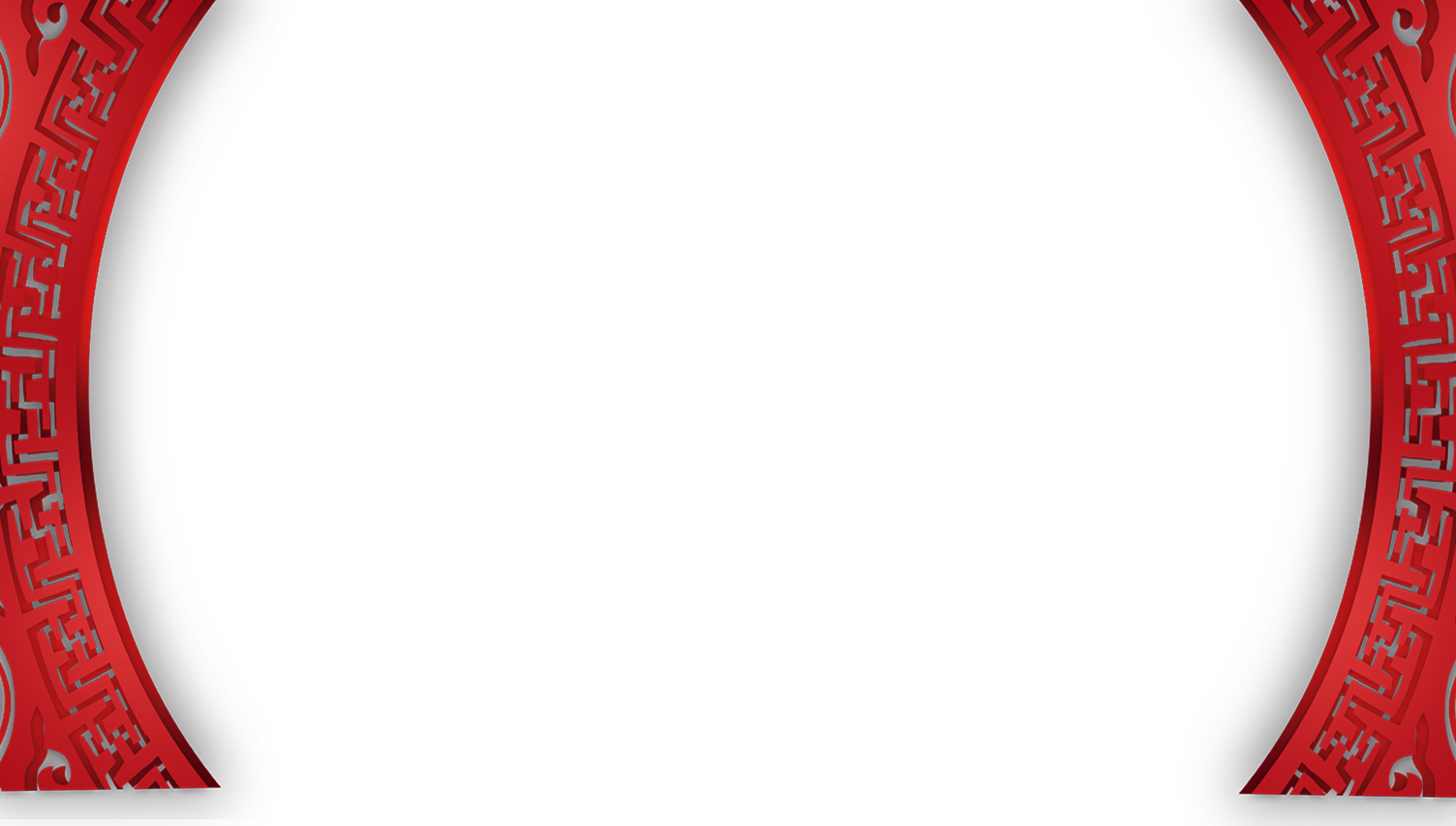 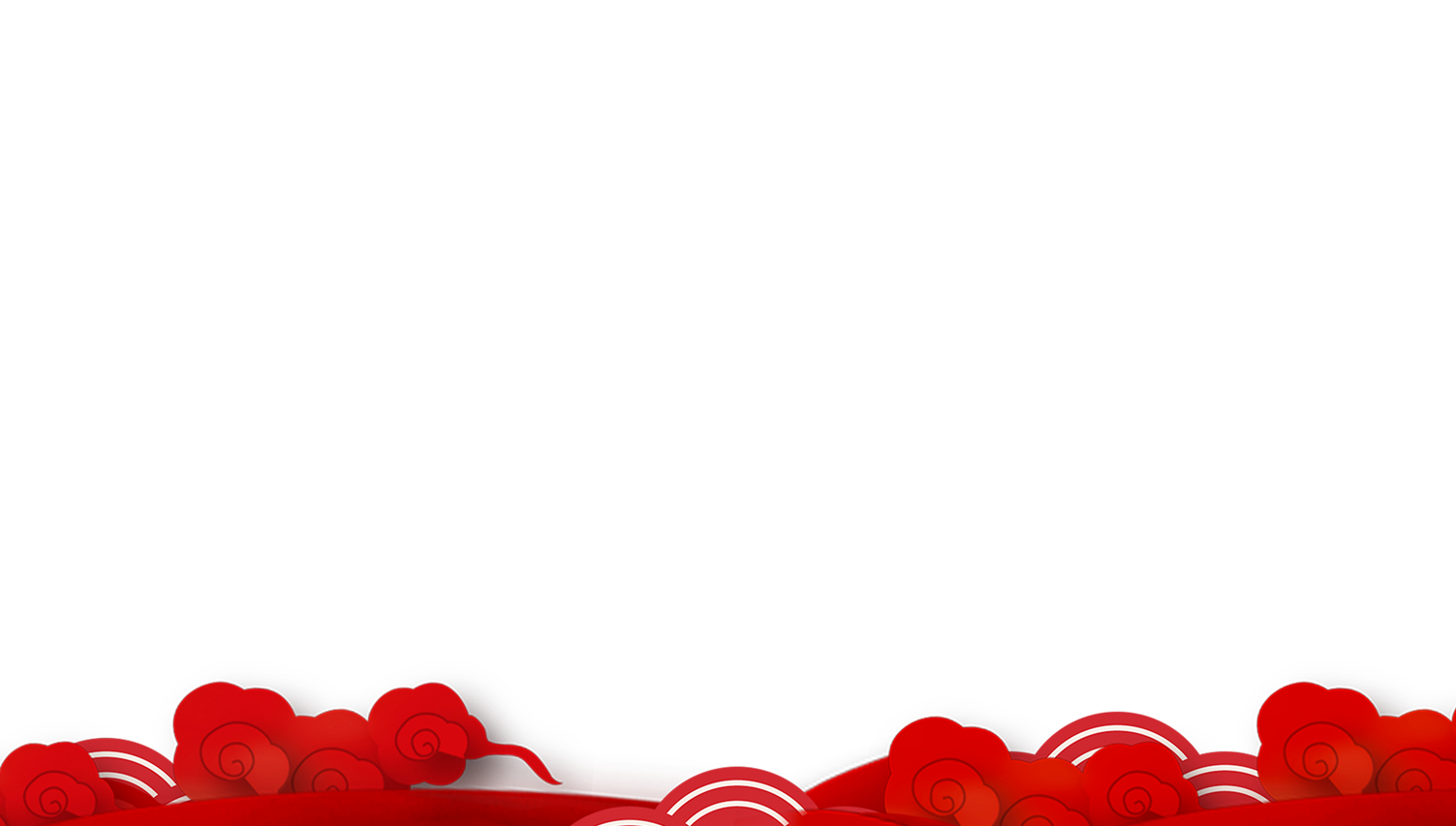 一
章
回
题
单
击
添
加
标
单击此处修改您所需要的文本单击此处修改您所需要的文本单击此处修改您所需要的文本
单击此处修改您所需要的文本单击此处修改您所需要的文本单击此处修改您所需要的文本
单击此处修改您所需要的文本单击此处修改您所需要的文本单击此处修改您所需要的文本
单击此处修改您所需要的文本单击此处修改您所需要的文本单击此处修改您所需要的文本
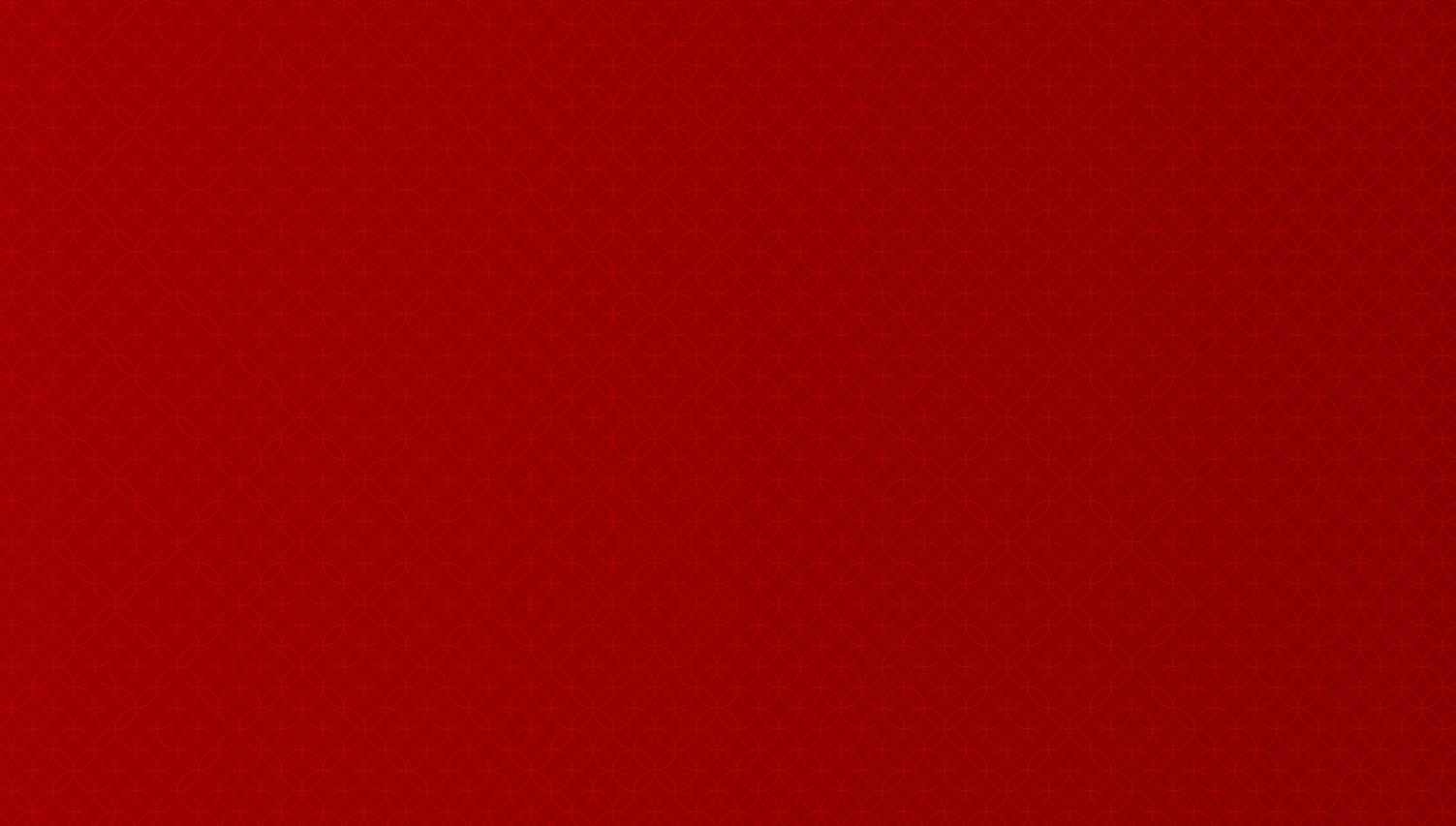 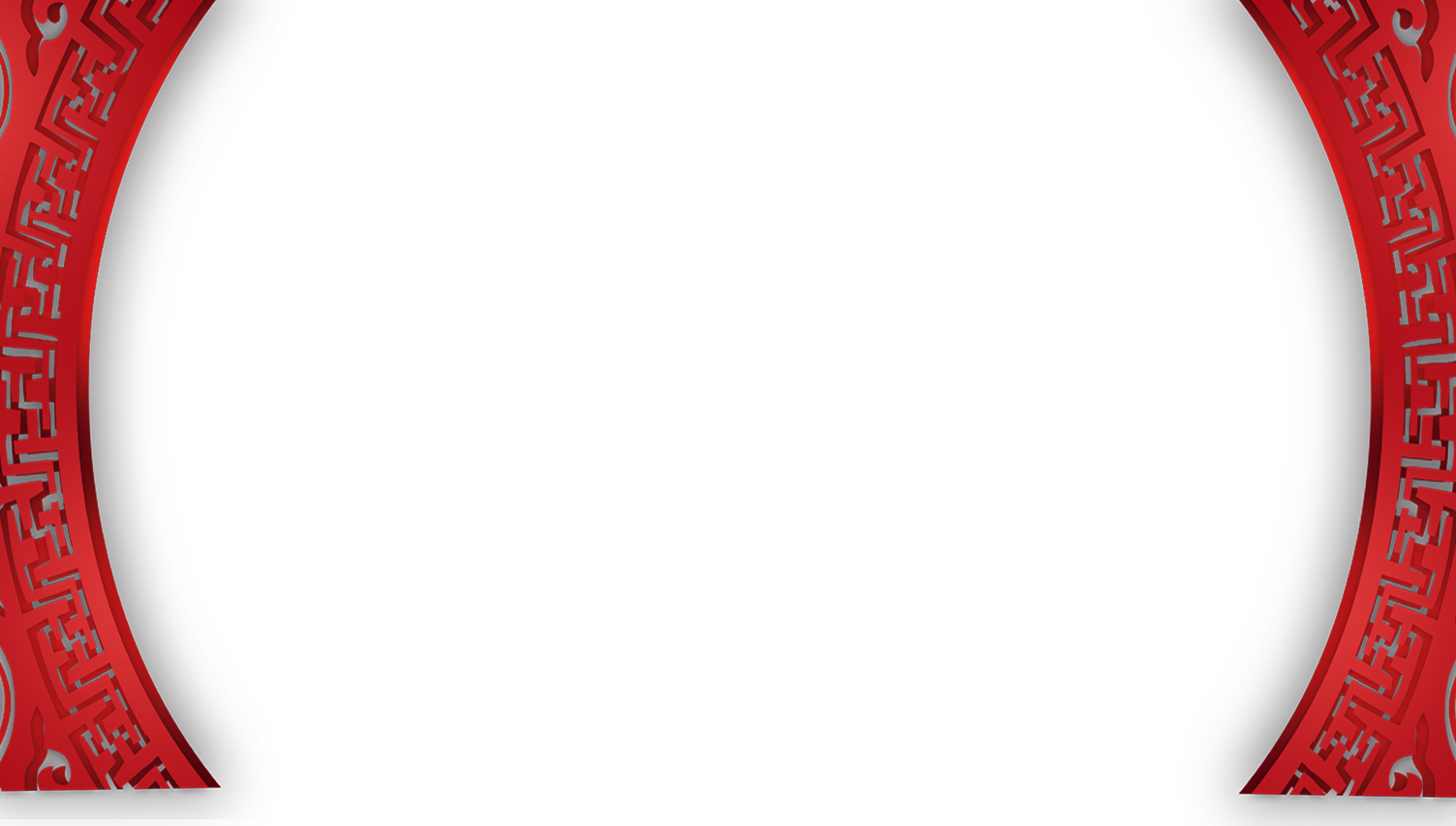 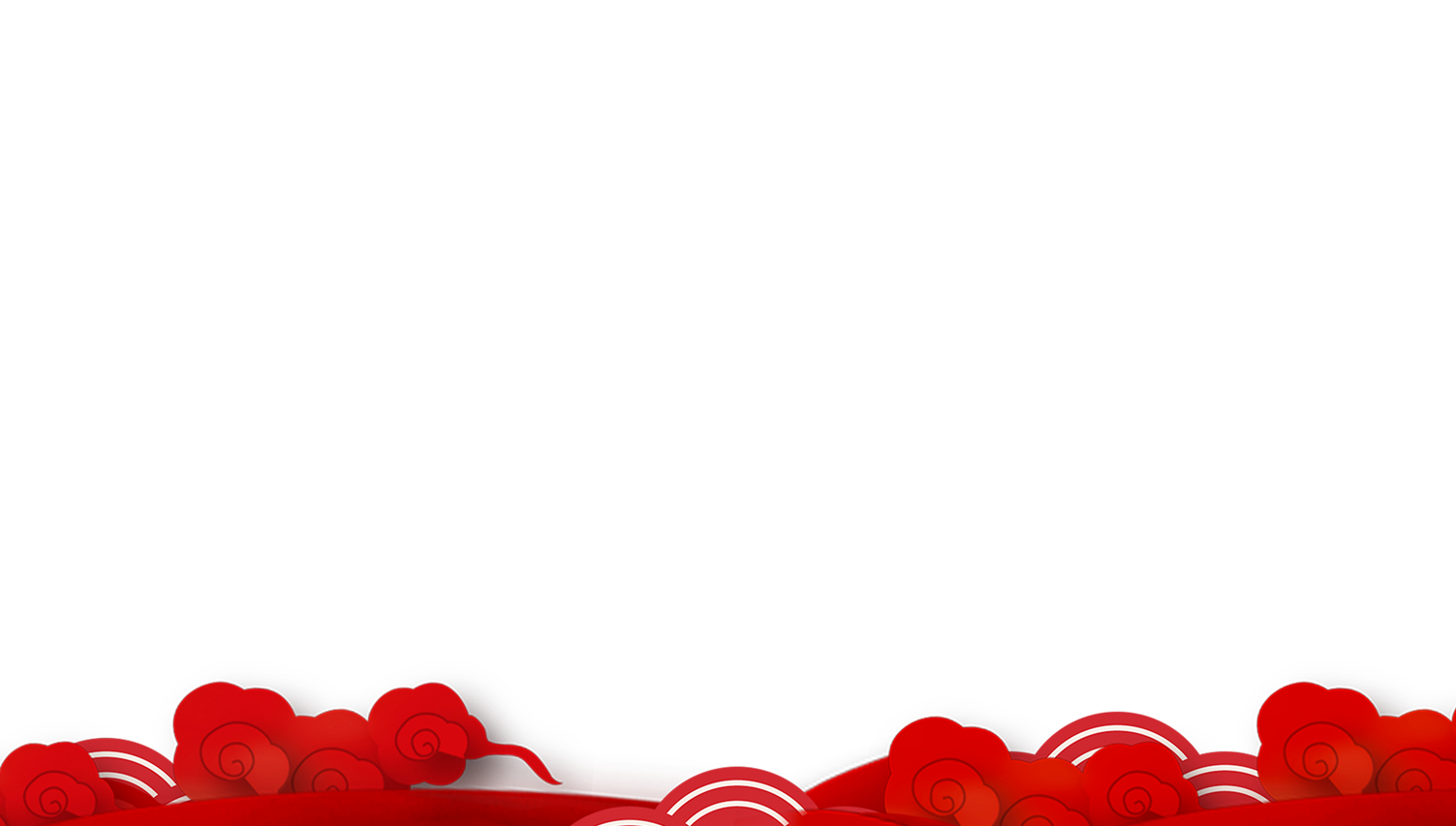 一
章
回
题
单
击
添
加
标
单击此处修改您所需要的文本单击此处修改您所需要的文本单击此处修改您所需要的文本单击此处修改您所需要的文本单击此处修改您所需要的文本单击此处修改您所需要的文本单击此处修改您所需要的文本单击此处修改您所需要的文本单击此处修改您所需要的文本单击此处修改您所需要的文本单击此处修改您所需要的文本单击此处修改您所需要的文本
单击添加标题
单击添加标题
单击添加标题
单击添加标题
单击添加标题
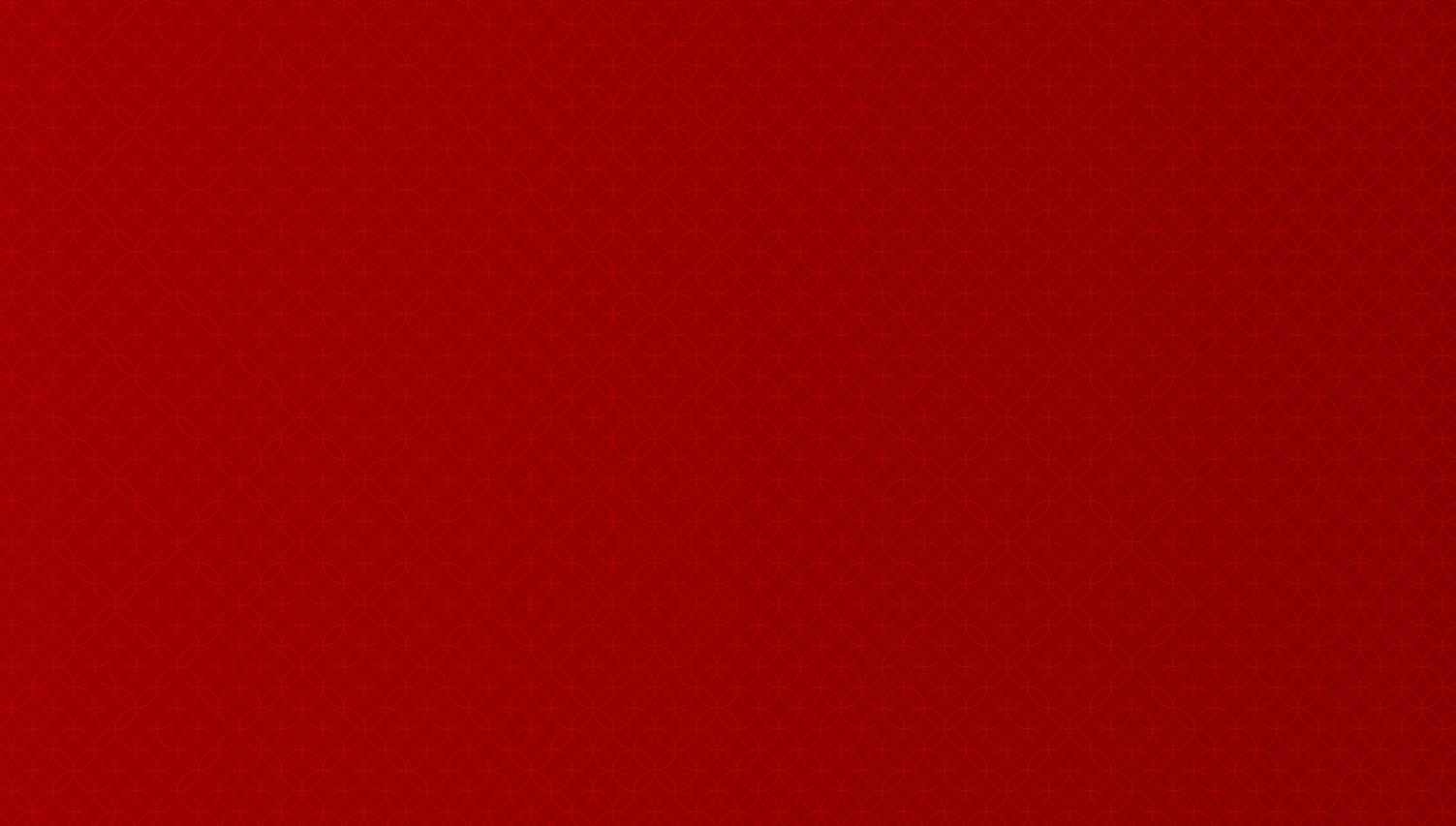 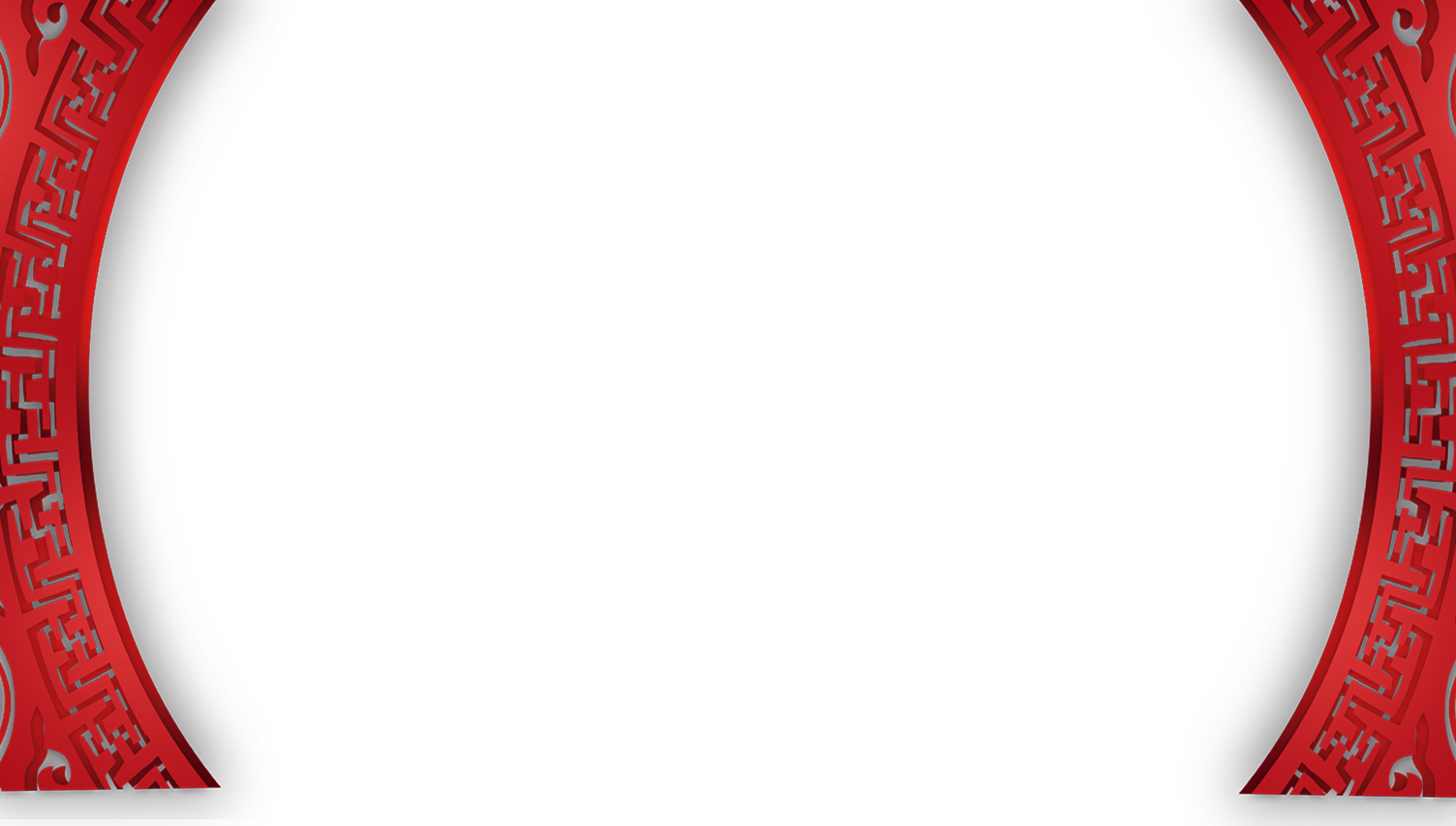 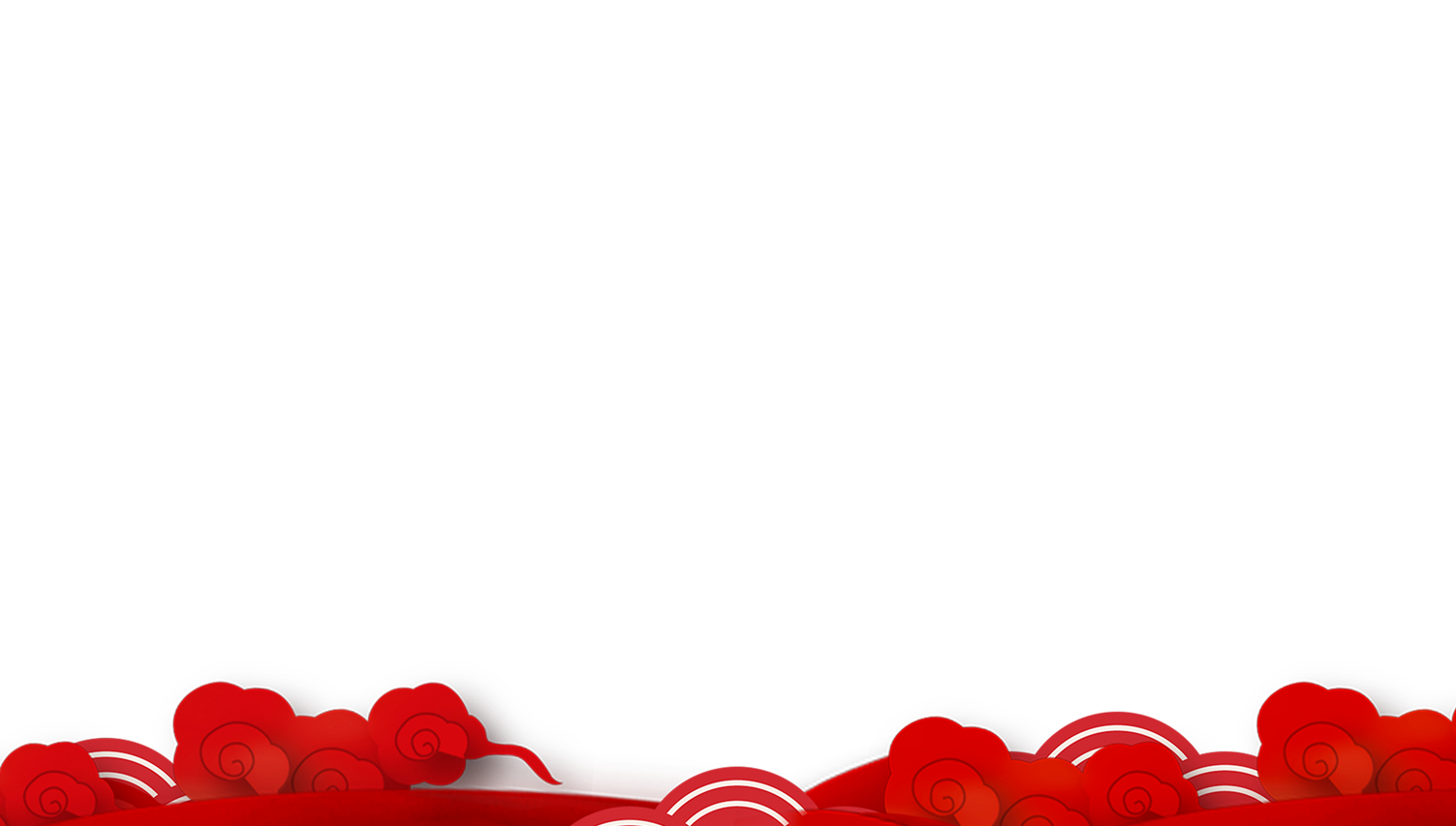 一
章
回
题
单
击
添
加
标
单击此处修改您所需要的文本单击此处修改
01
单击此处修改您所需要的文本单击此处修改
02
单击此处修改您所需要的文本单击此处
03
单击此处修改您所需要的文本单击此处修改
04
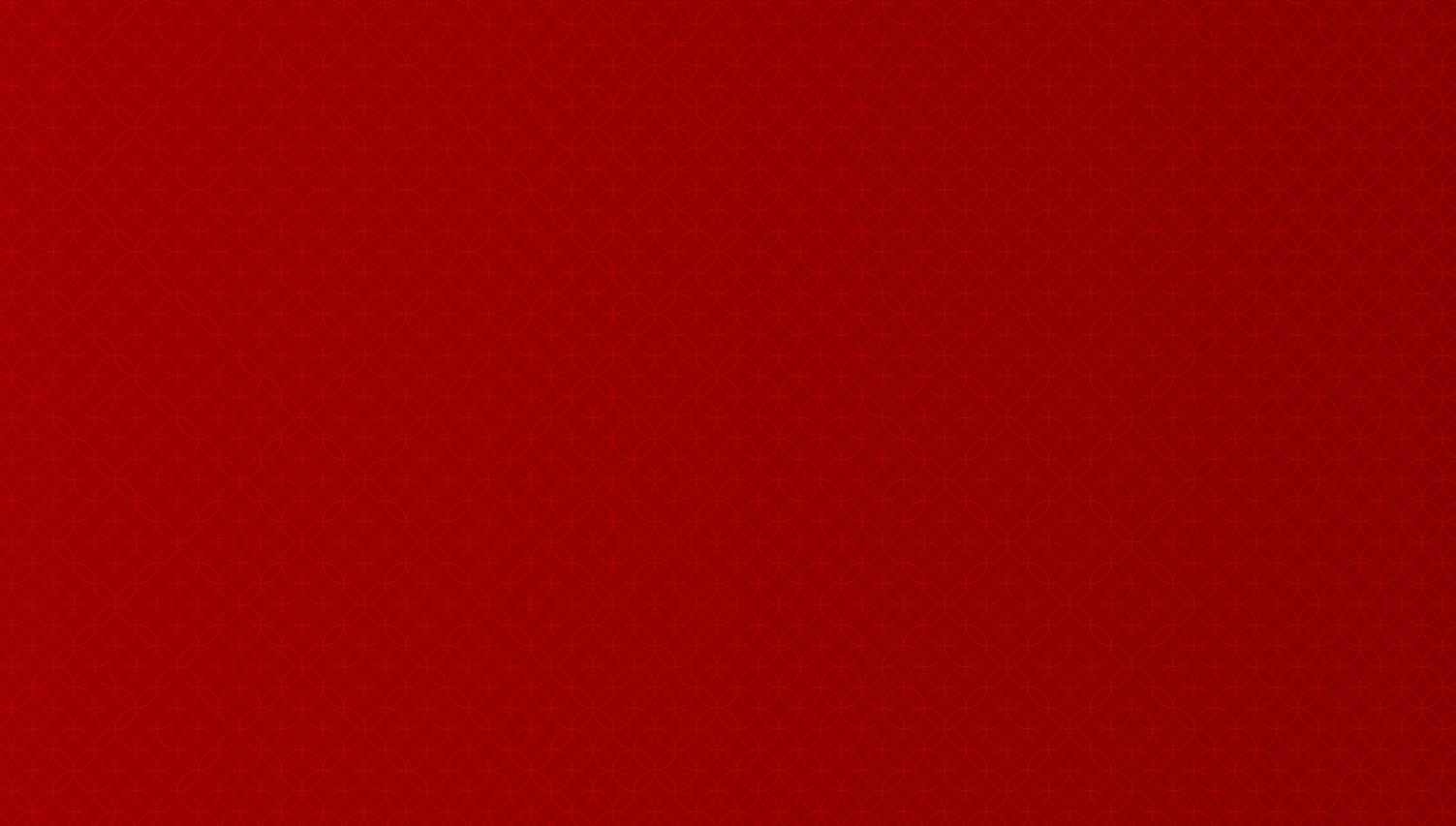 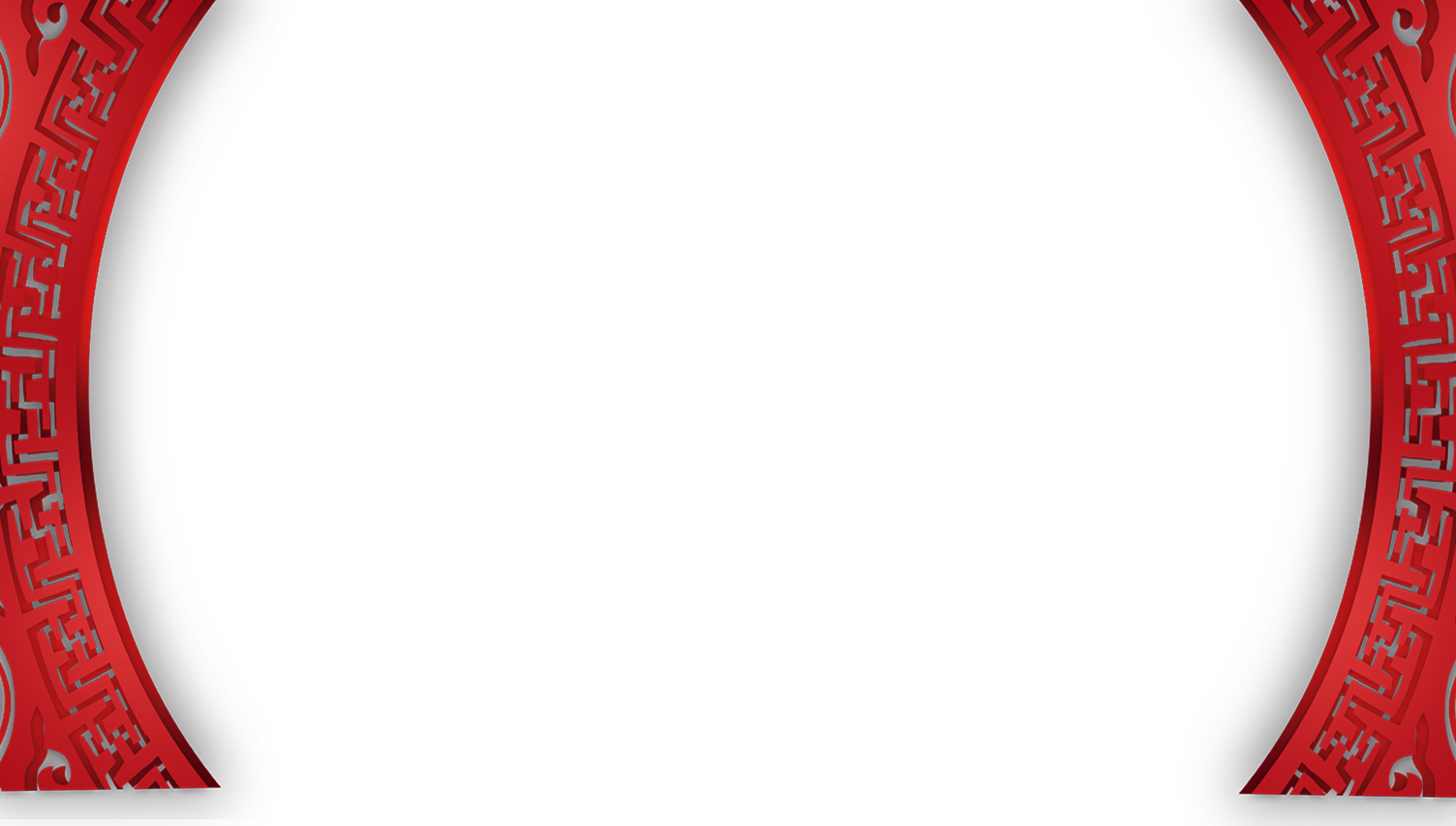 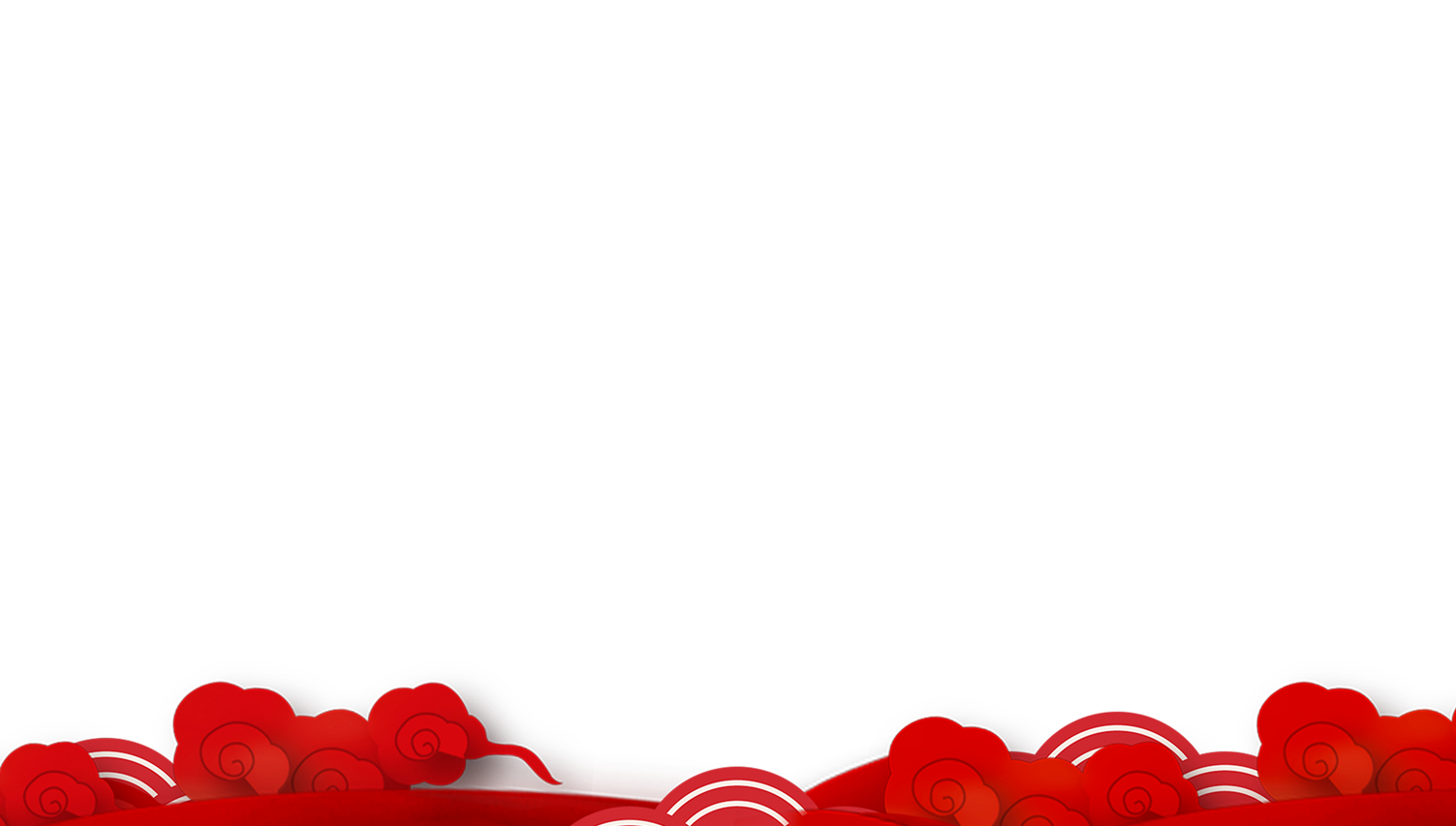 单击添加标题
一
章
回
单击添加标题
题
单
击
添
加
标
单击添加标题
单击此处修改您所需要的文本单击此处修改您所需要的文本单击此处修改您所需要的文本
单击此处修改您所需要的文本单击此处修改您所需要的文本单击此处修改您所需要的文本
单击此处修改您所需要的文本单击此处修改您所需要的文本单击此处修改您所需要的文本
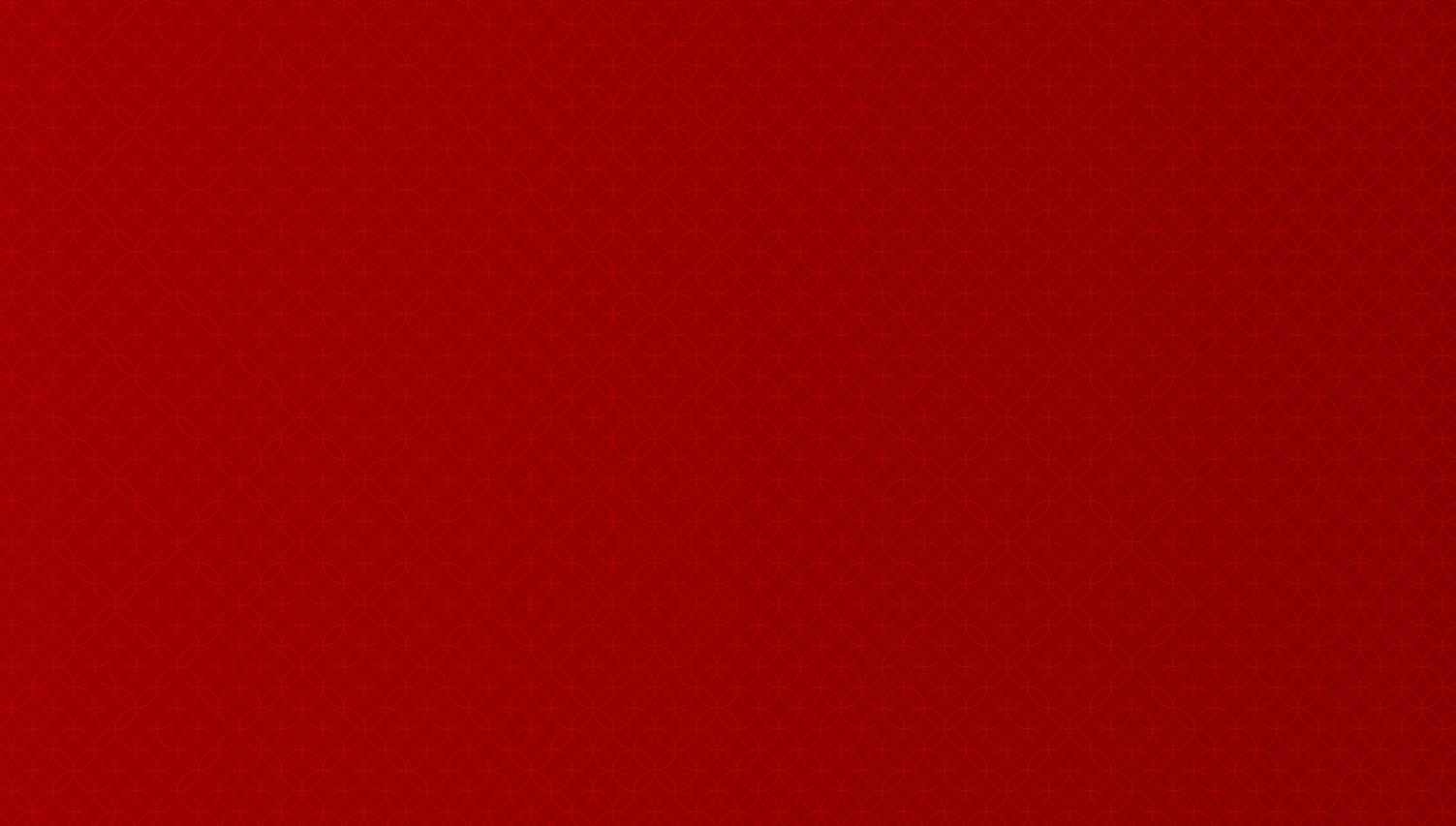 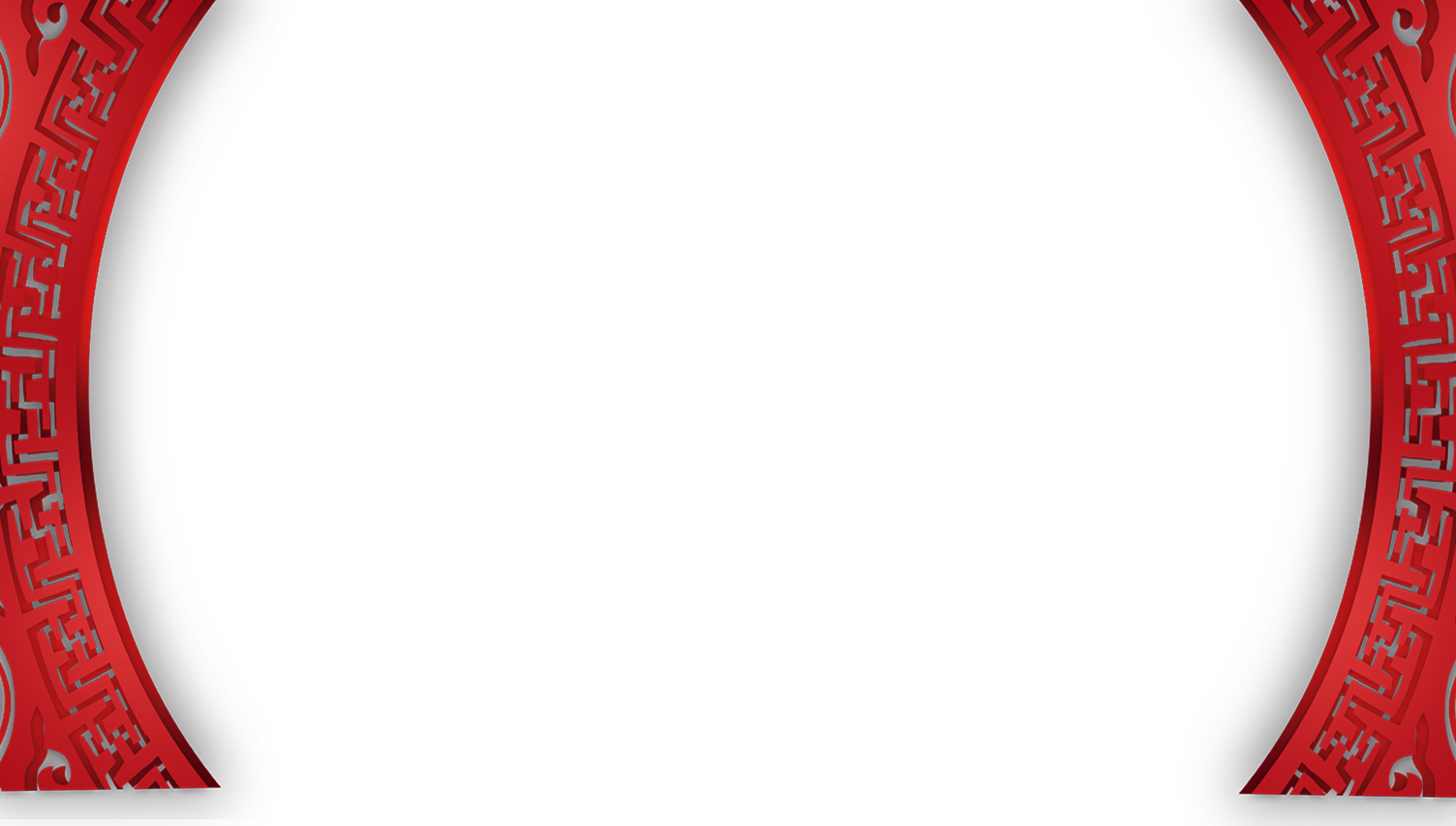 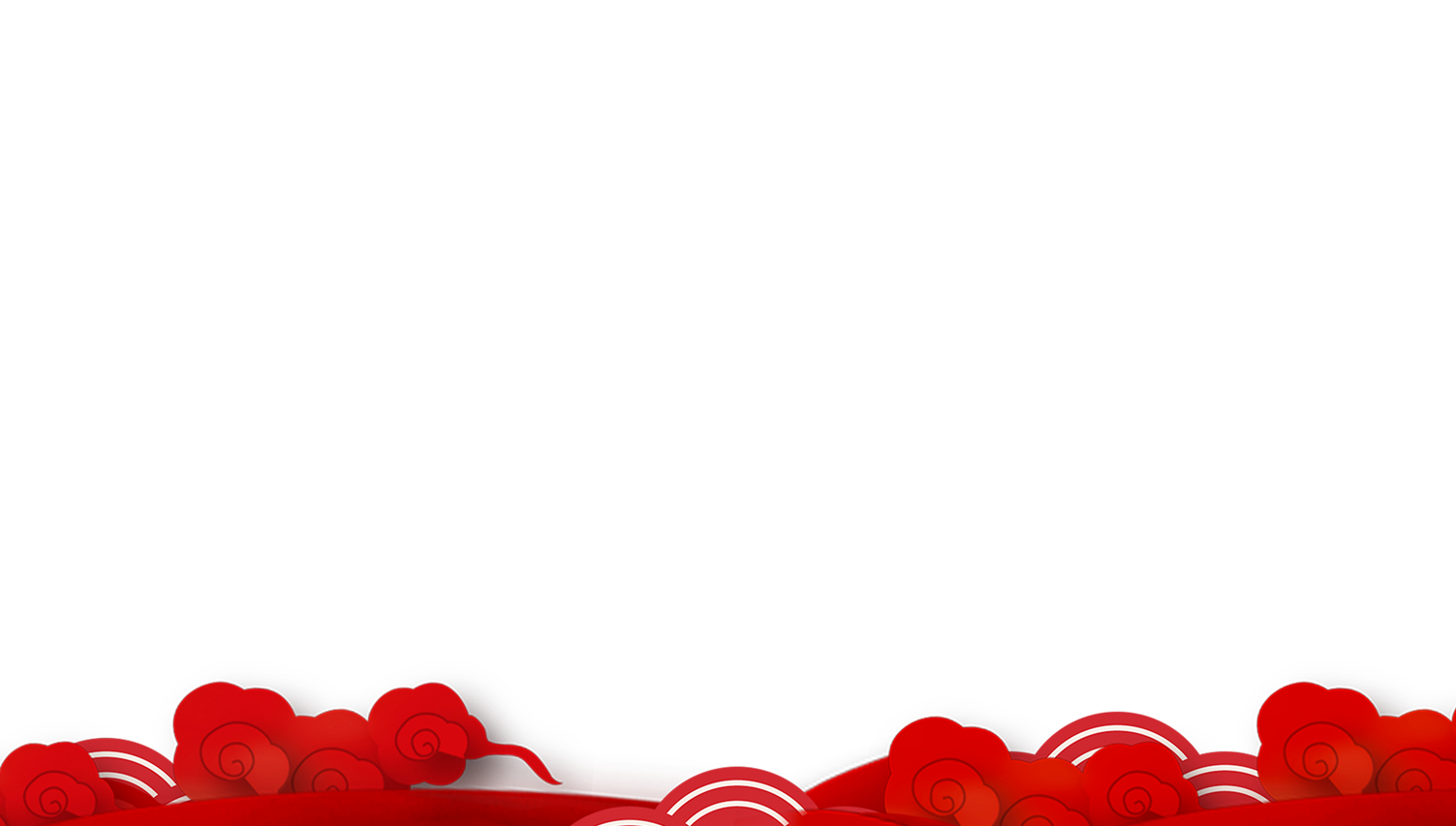 一
章
回
题
单
击
添
加
标
单击此处修改您所需要的文本单击此处修改您所需要的文本
单击此处修改您所需要的文本单击此处修改您所需要的文本
单击此处修改您所需要的文本单击此处修改您所需要的文本
单击此处修改您所需要的文本单击此处修改您所需要的文本
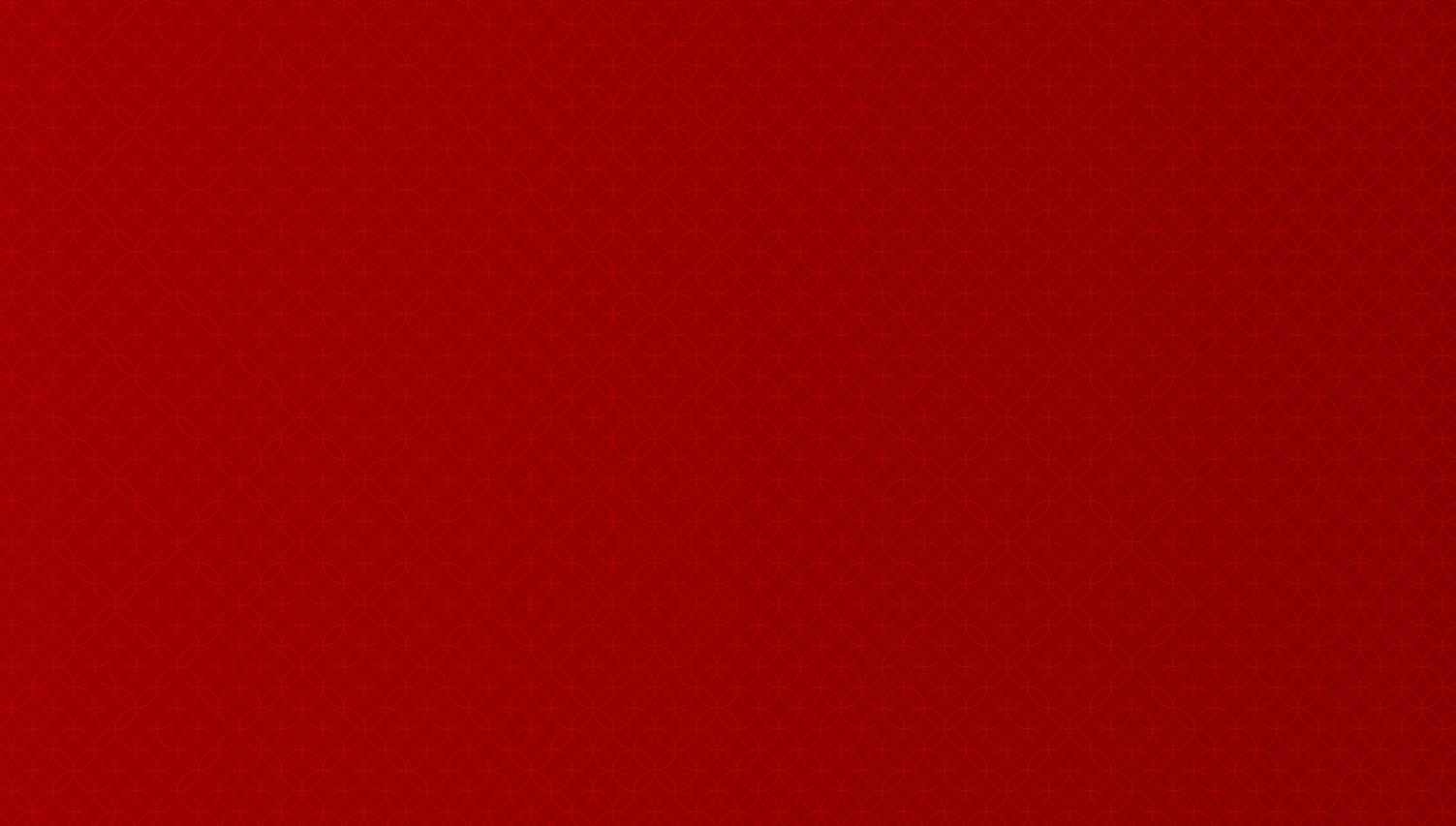 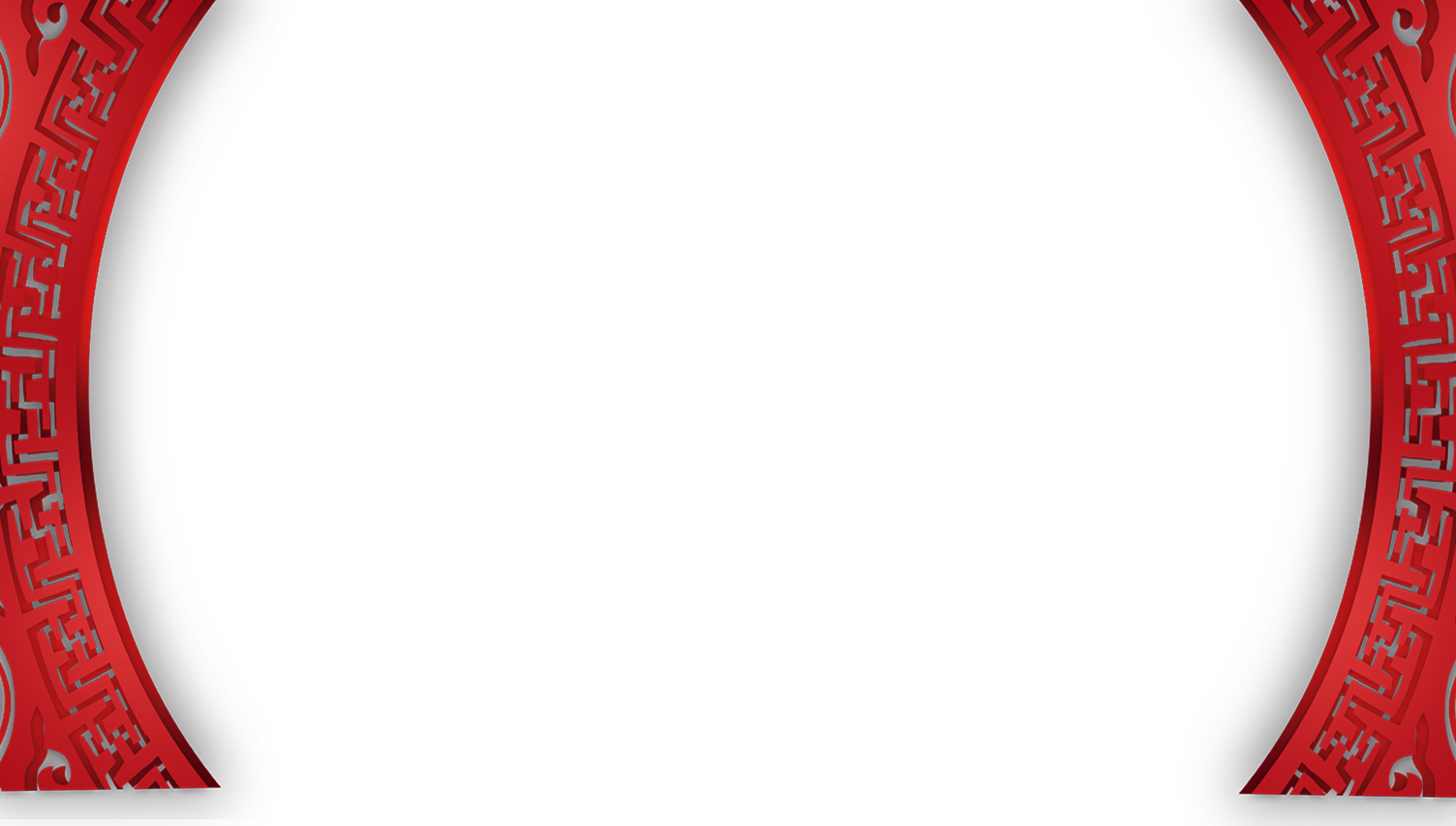 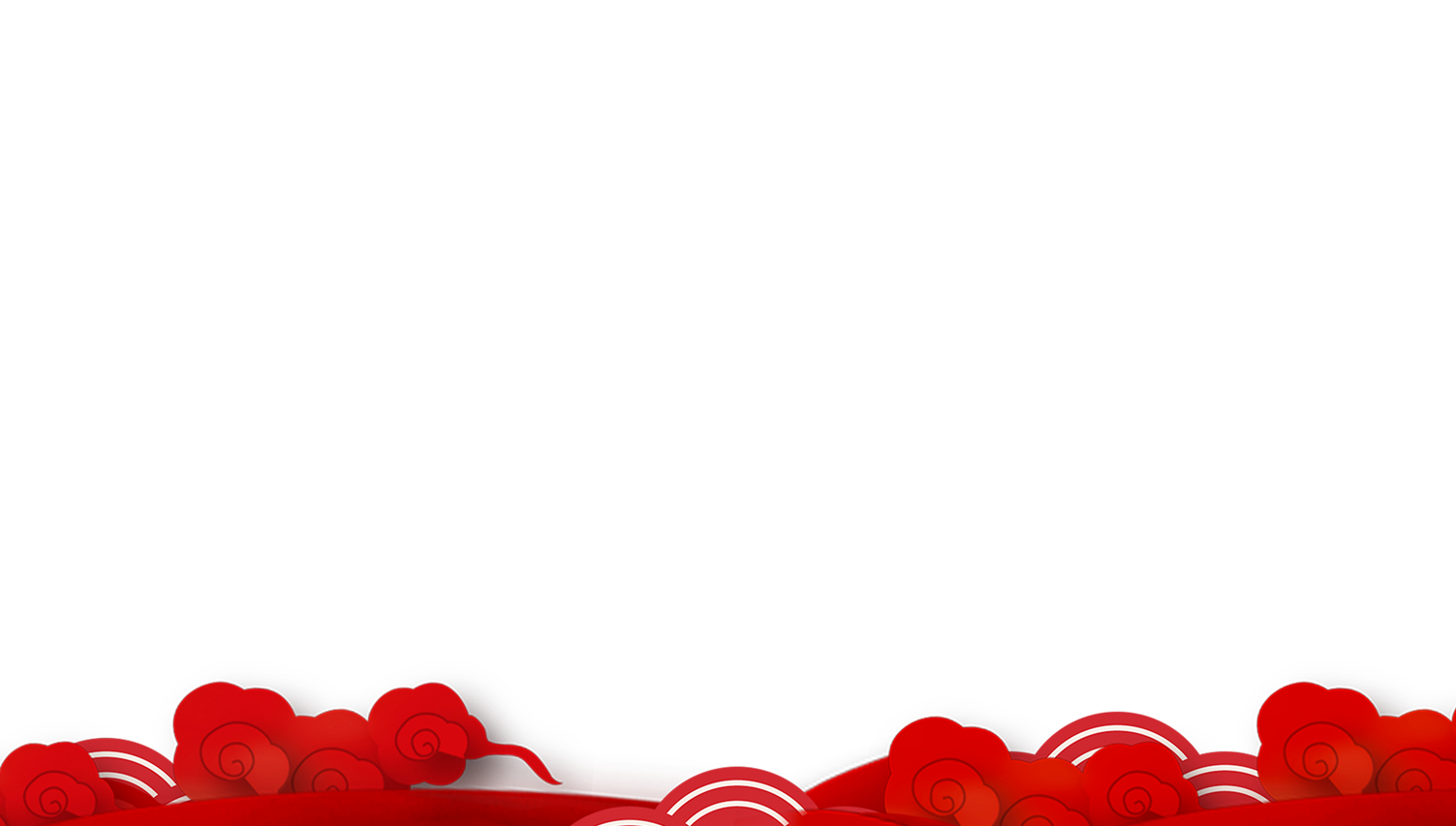 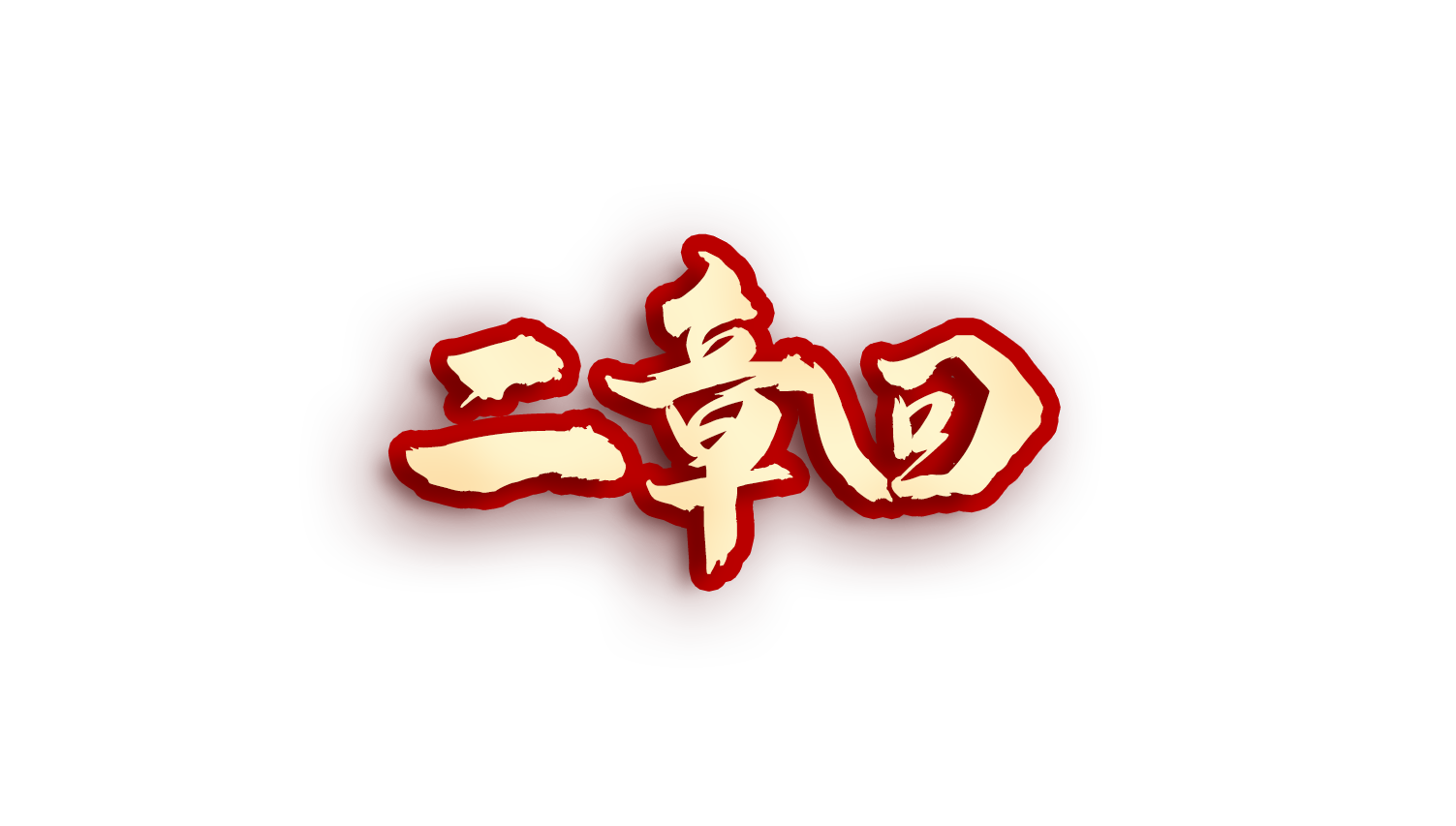 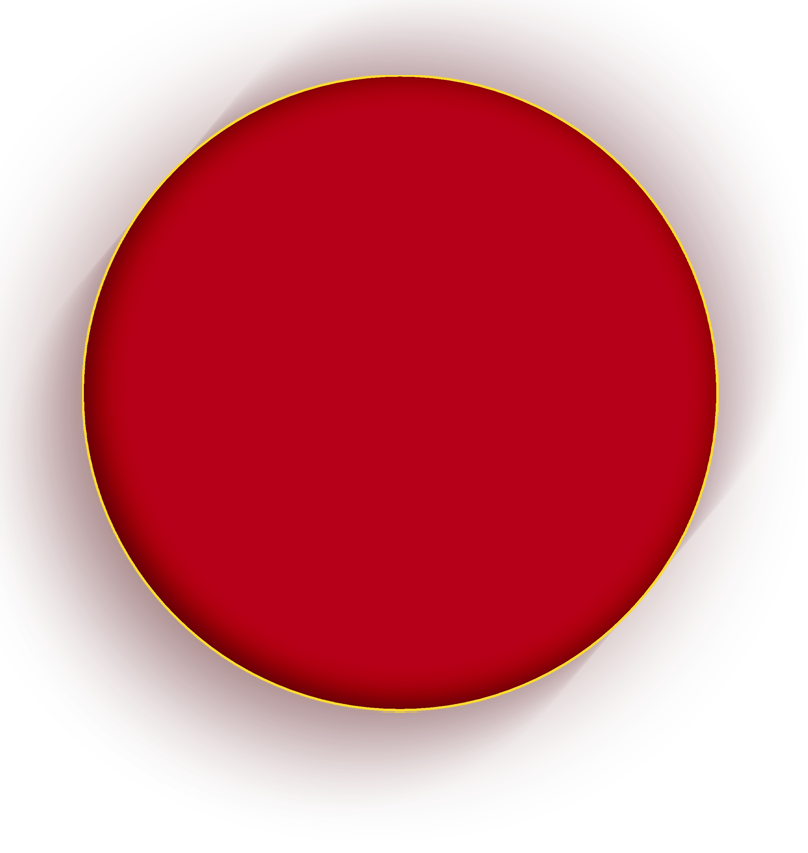 题
单
击
添
加
标
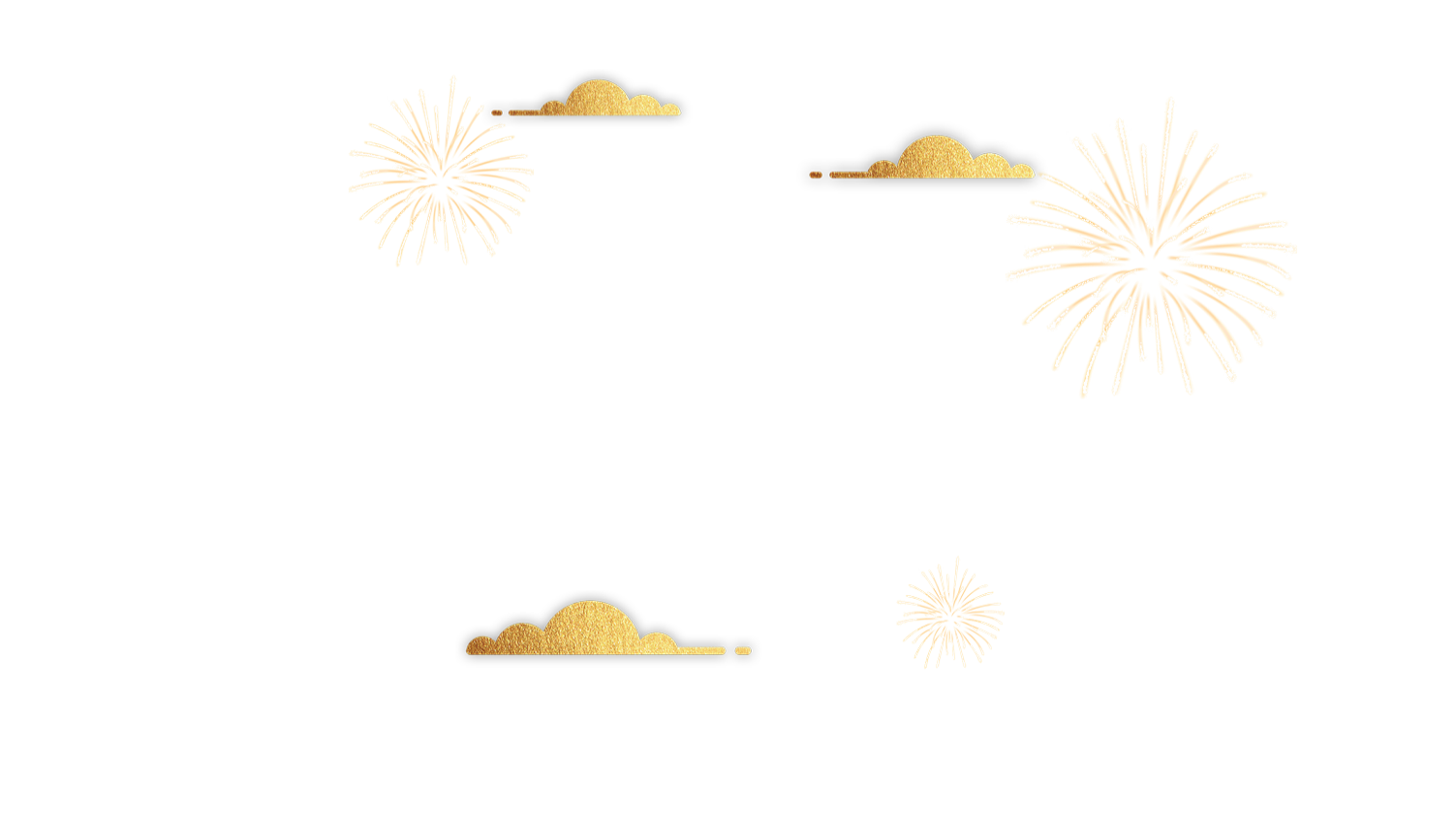 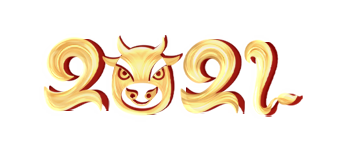 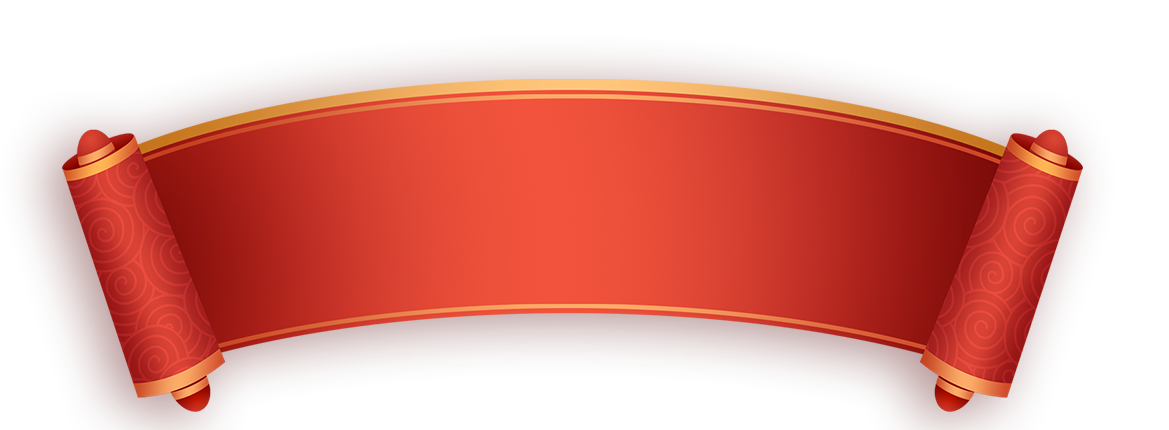 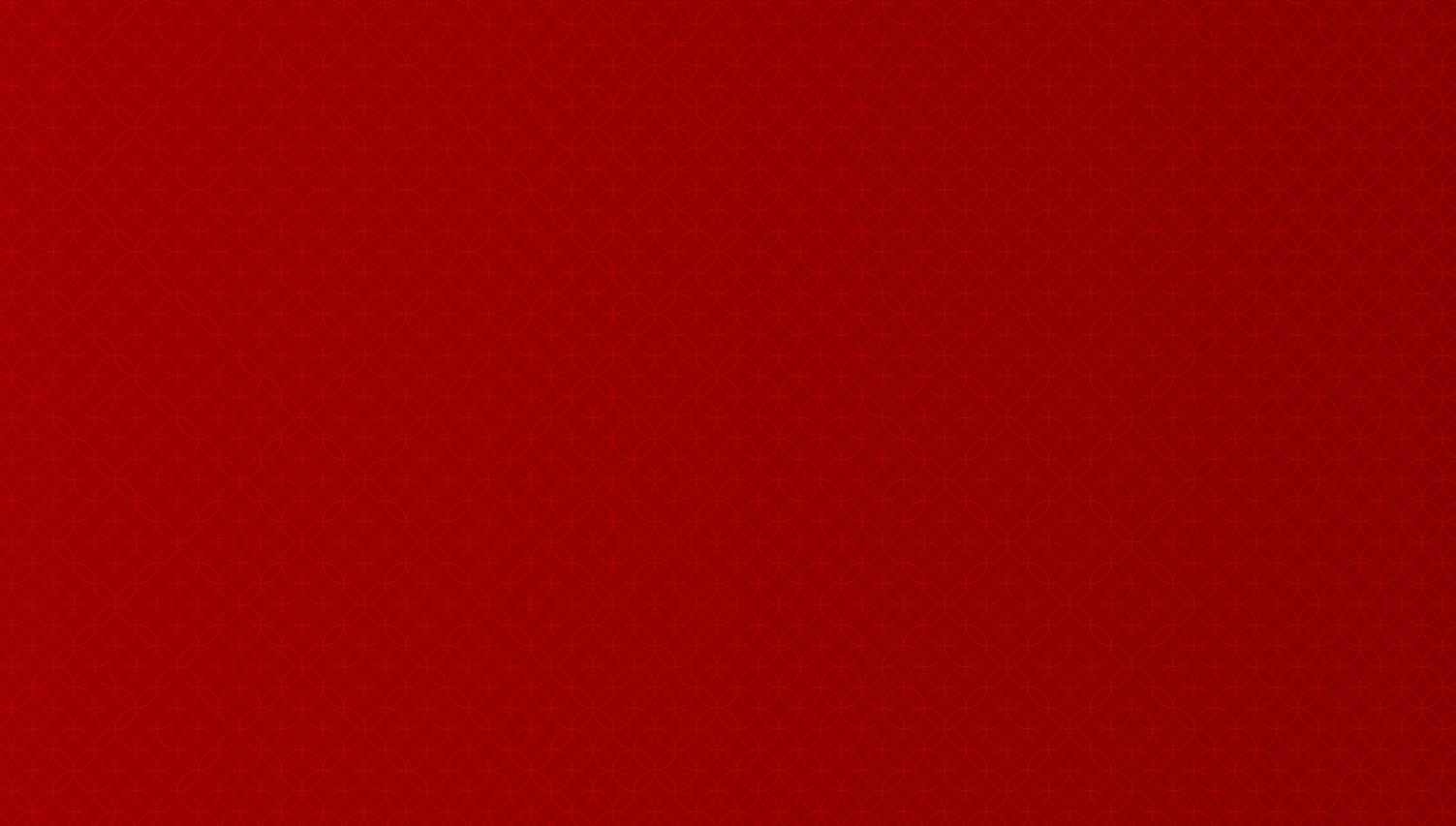 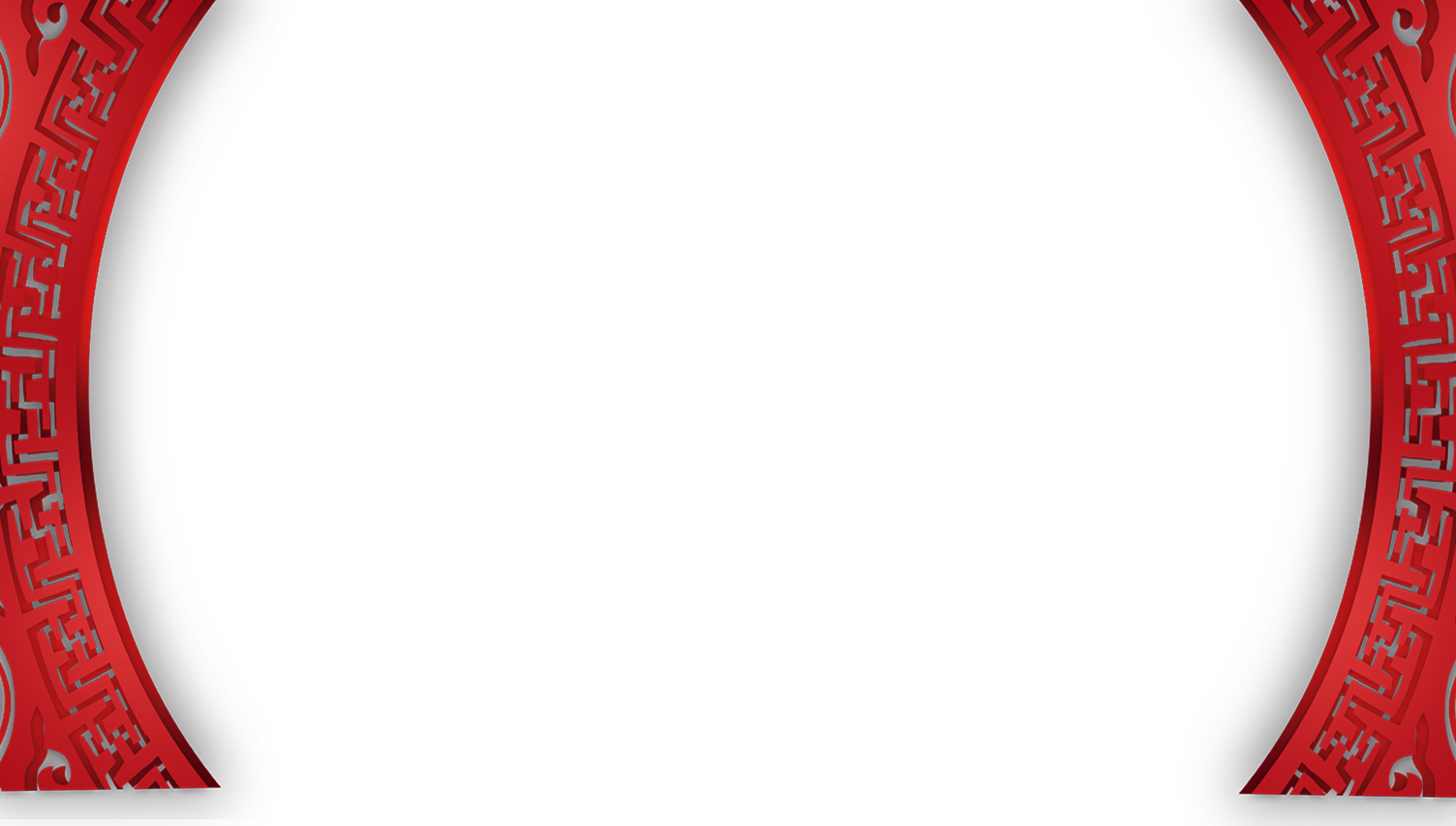 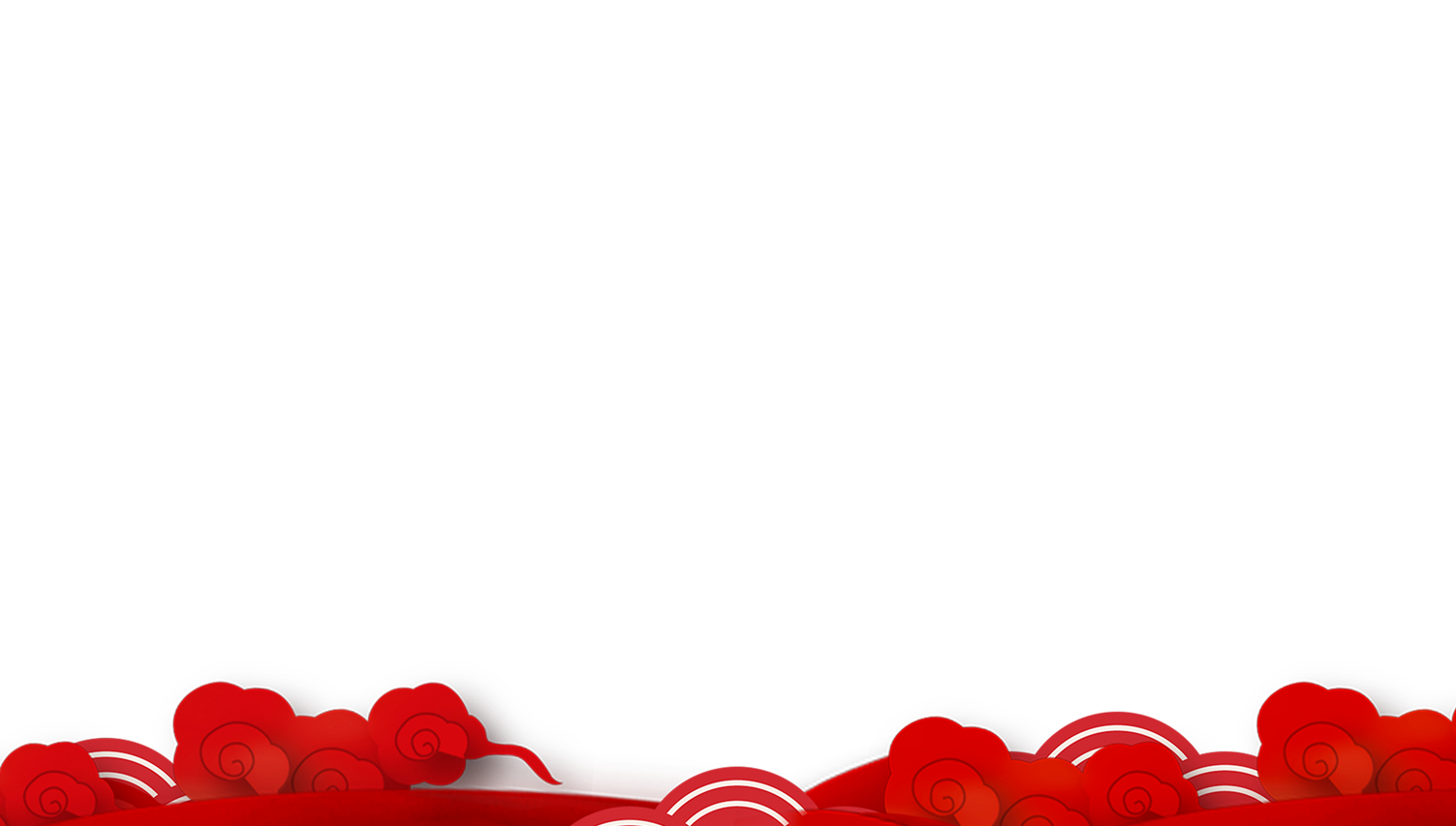 二
章
回
题
单
击
添
加
标
单击此处修改您所需要的文本单击此处修改您所需要的文本
添加标题
单击此处修改您所需要的文本单击此处修改您所需要的文本
单击此处修改您所需要的文本单击此处修改您所需要的文本
添加标题
添加标题
单击此处修改您所需要的文本单击此处修改您所需要的文本
添加标题
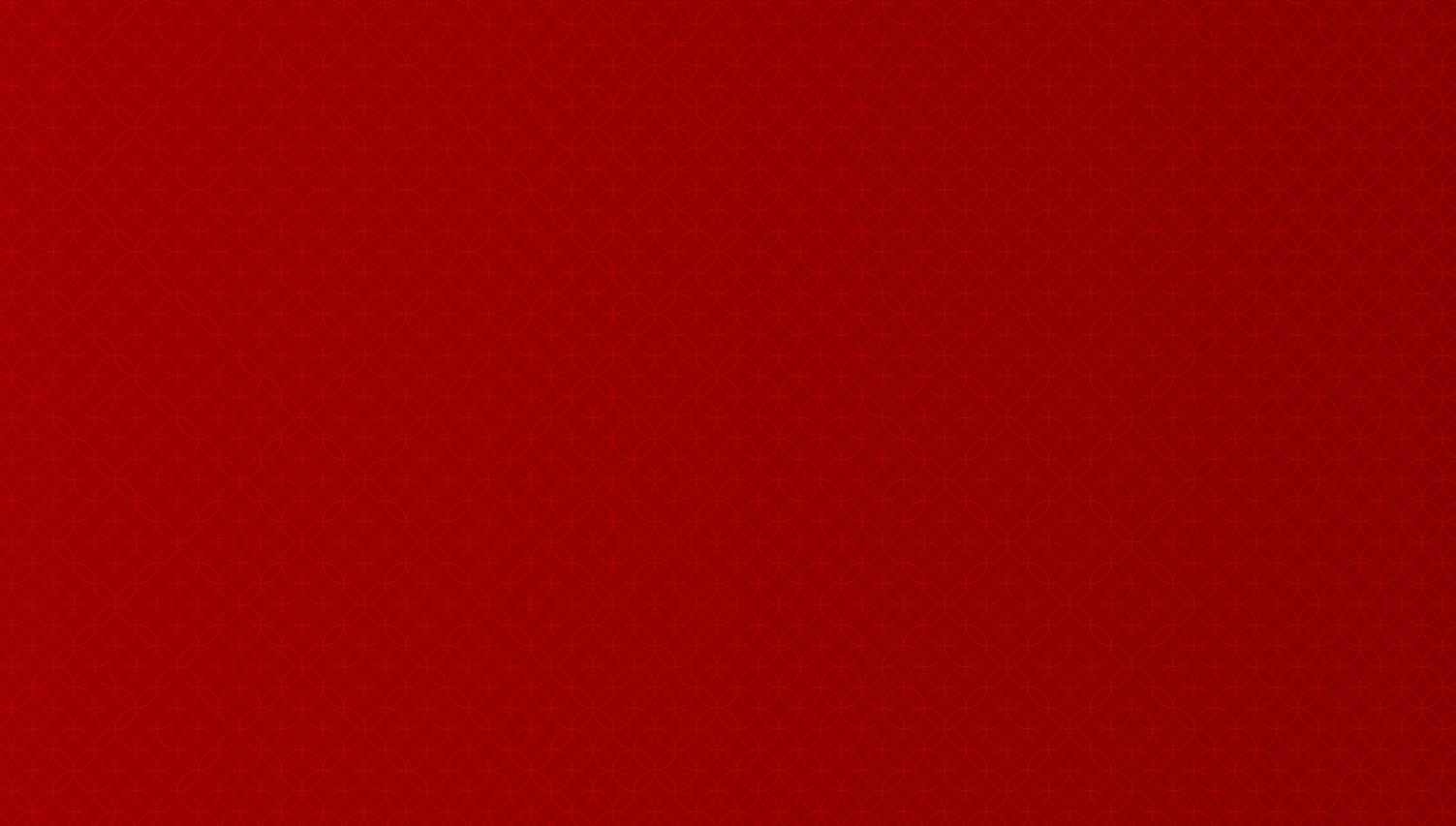 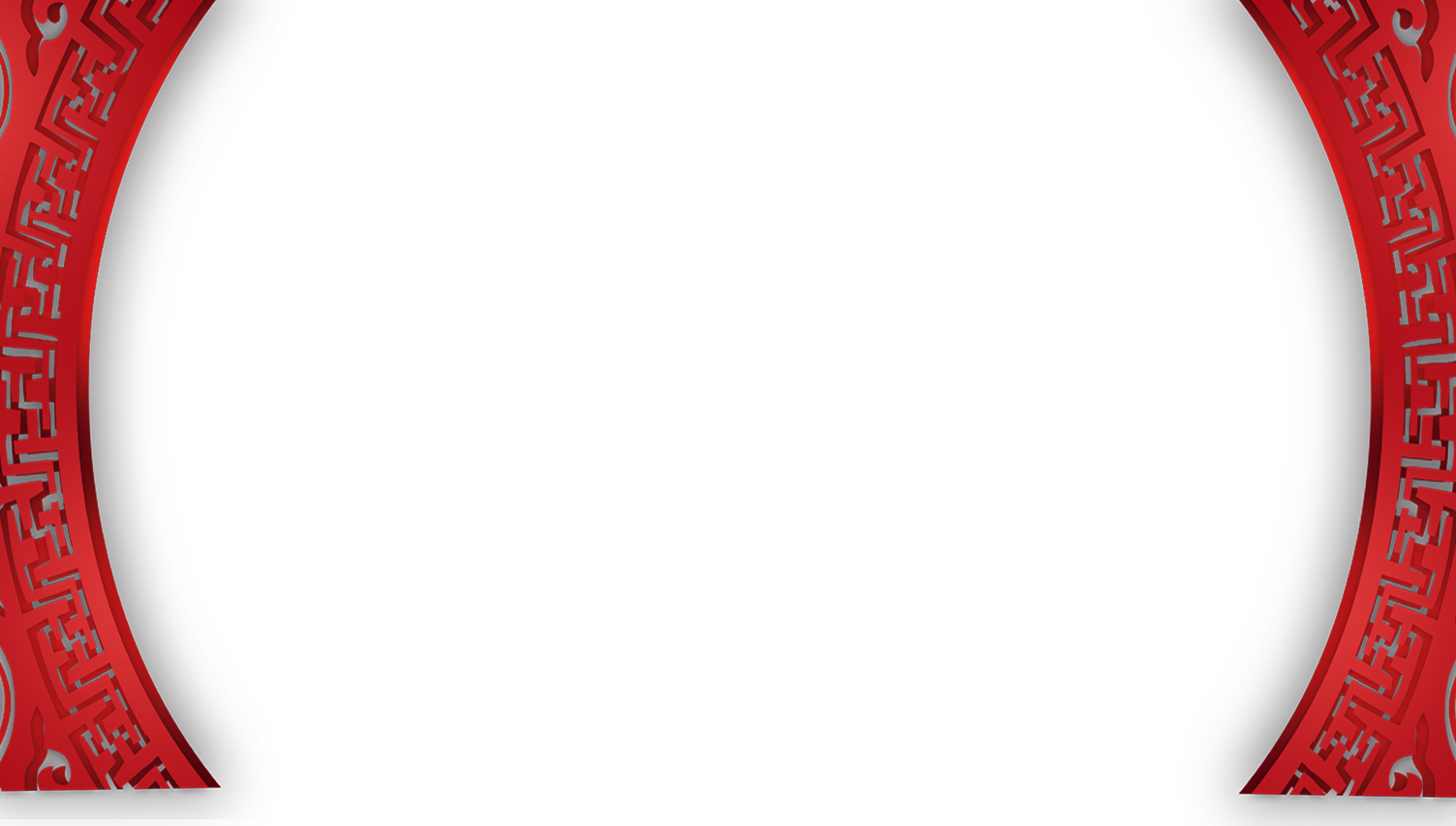 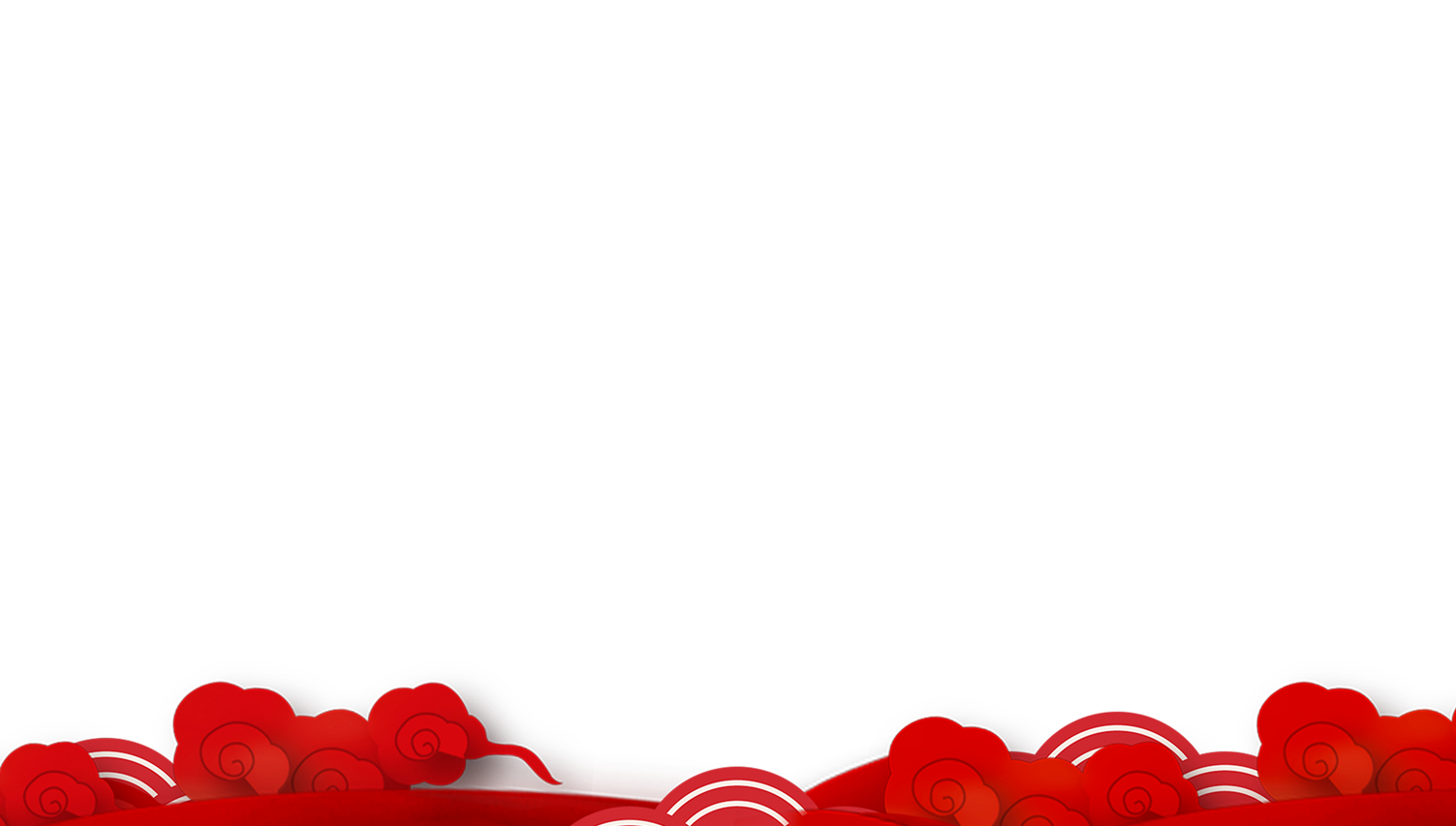 二
章
回
S
O
W
题
单
击
添
加
标
T
添加标题
添加标题
单击此处修改您所需要的文本单击此处修改您所需要的文本
单击此处修改您所需要的文本单击此处修改您所需要的文本
添加标题
添加标题
单击此处修改您所需要的文本单击此处修改您所需要的
单击此处修改您所需要的文本单击此处修改您所需要的
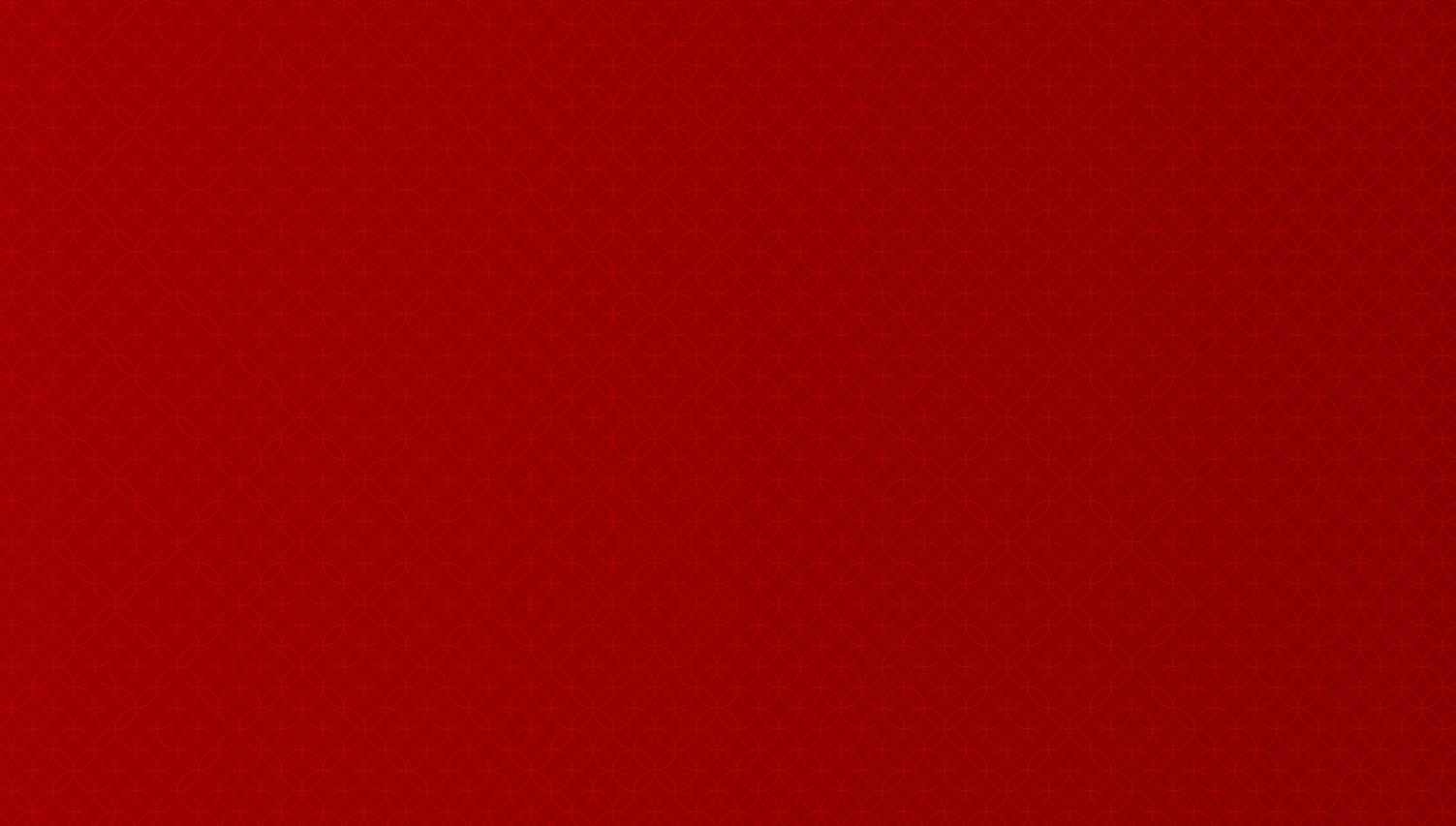 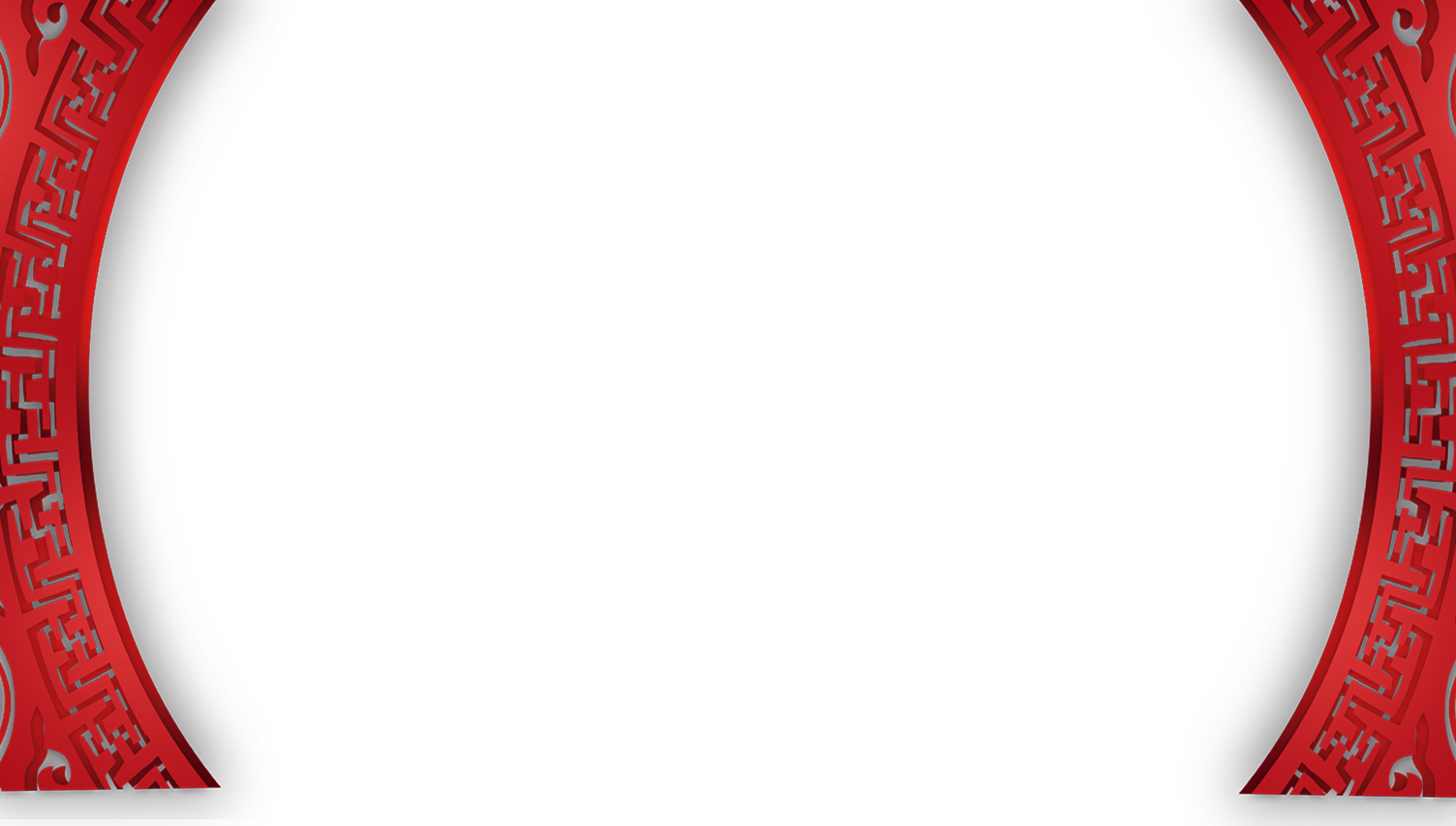 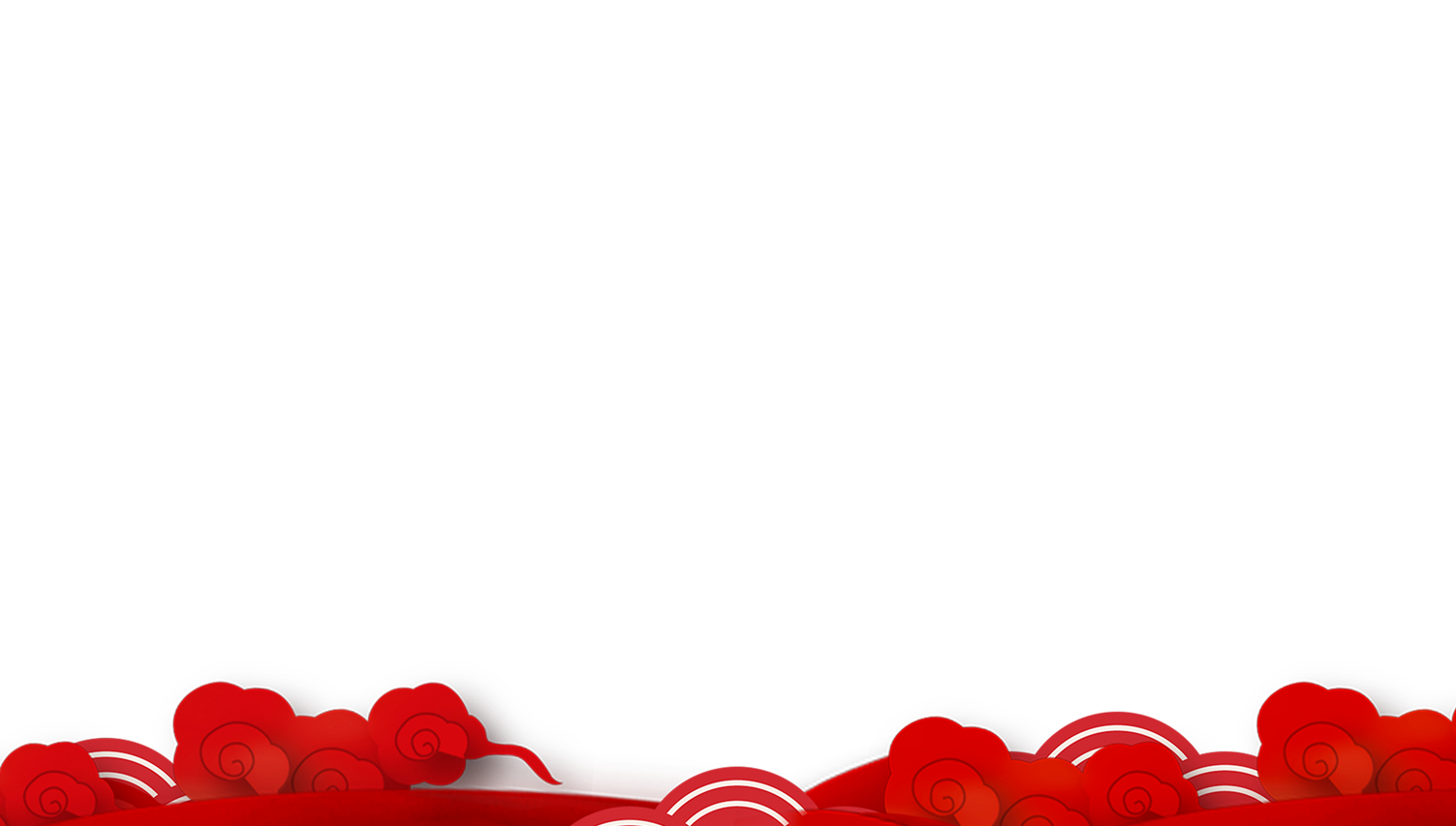 二
章
回
题
单
击
添
加
标
单击此处修改您所需要的文本单击此处修改您所需要的文本
单击此处修改您所需要的文本单击此处修改您所需要的文本
单击此处修改您所需要的文本单击此处修改您所需要的文本
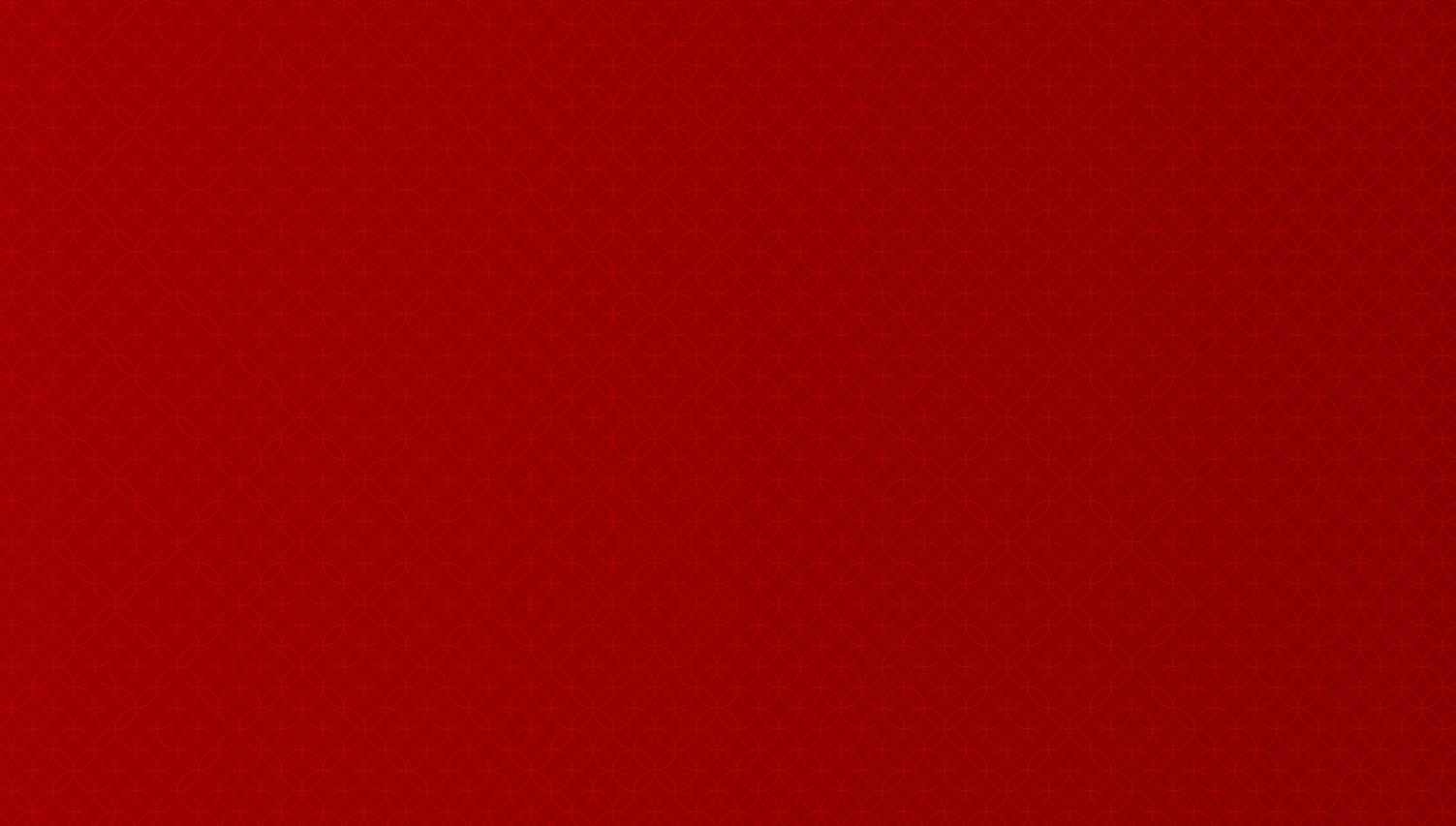 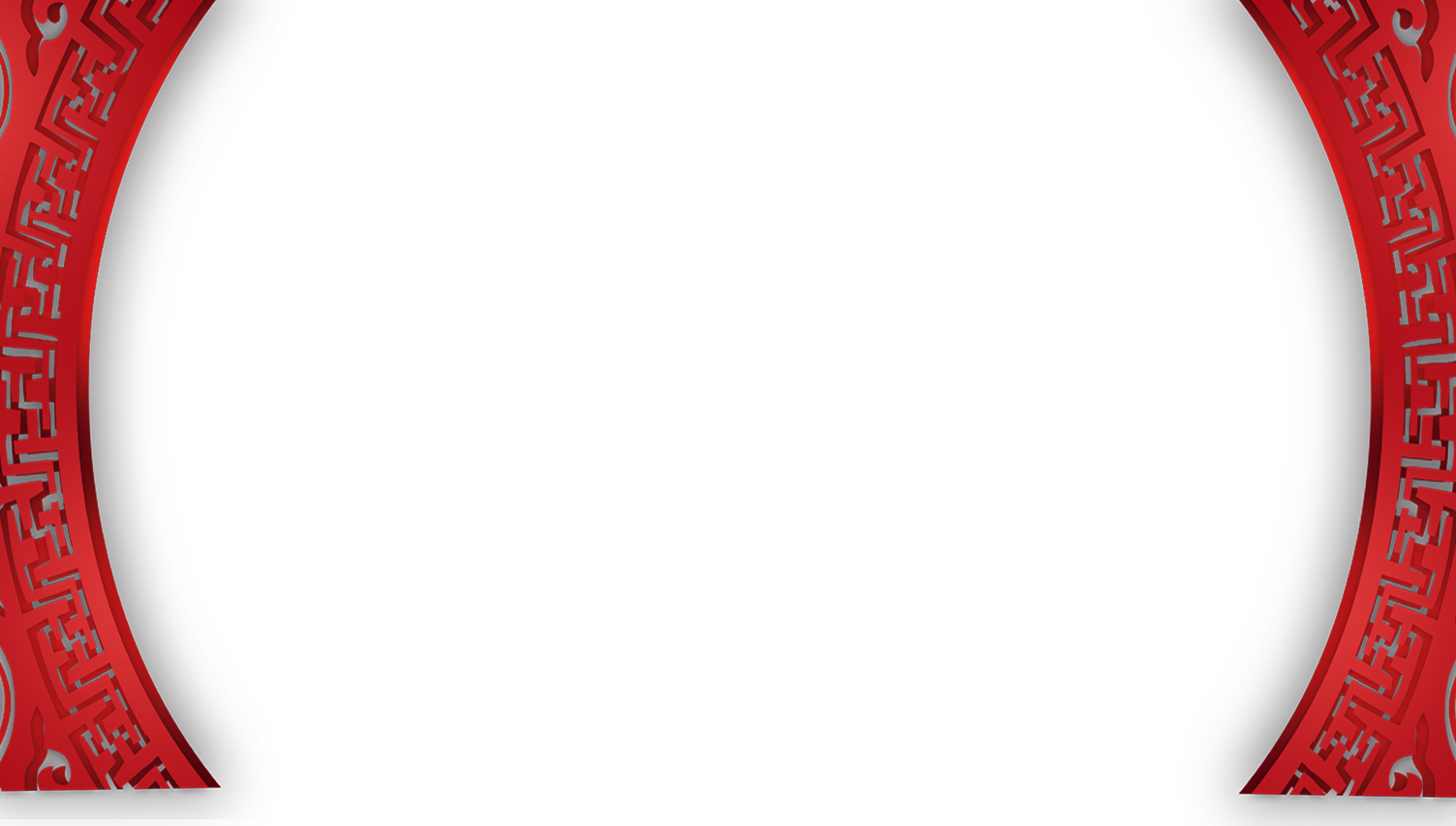 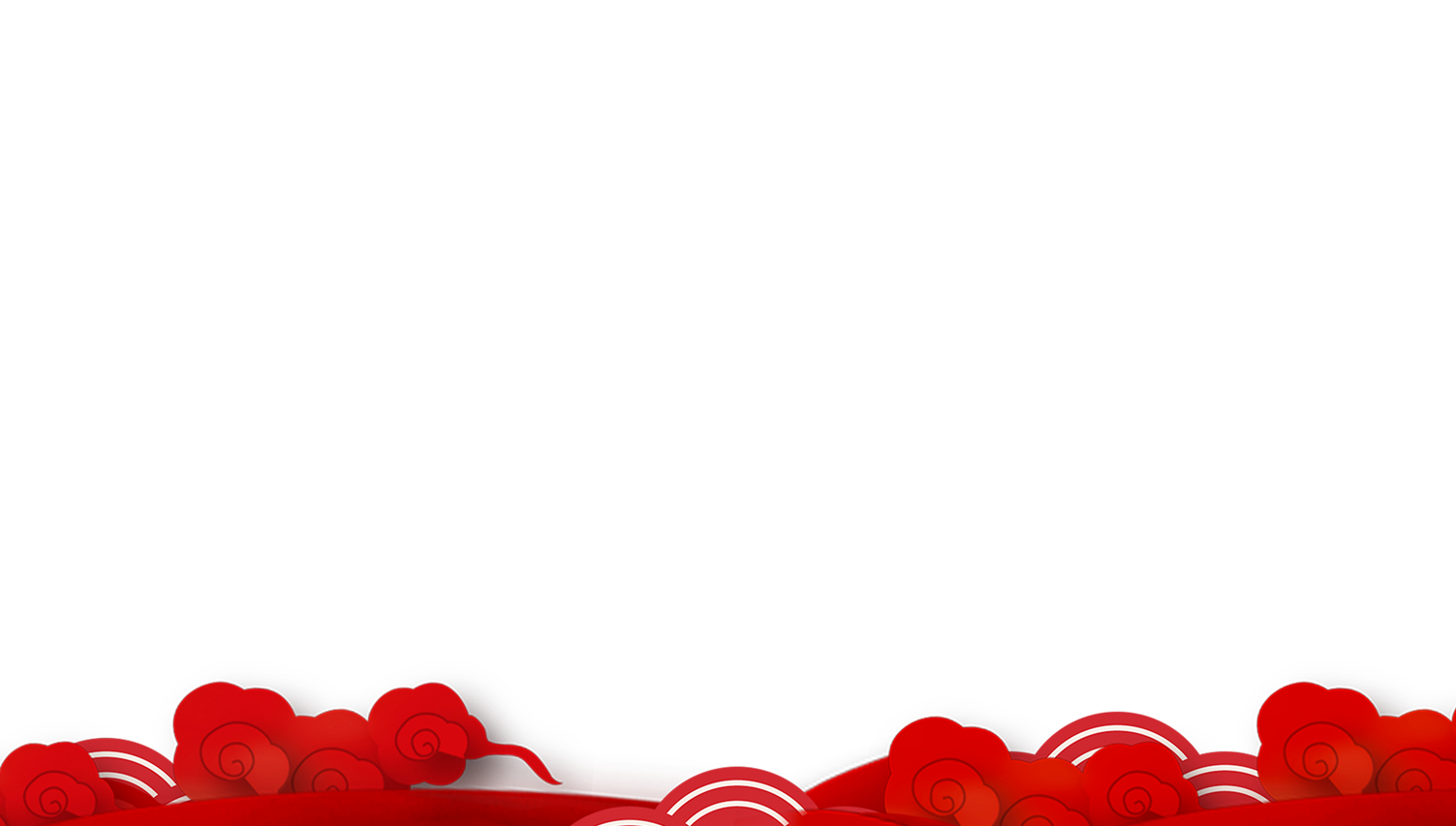 二
章
回
题
单
击
添
加
标
单击此处修改您所需要的文本单击此处修改您所需要的文本
单击此处修改您所需要的文本单击此处修改您所需要的文本
单击此处修改您所需要的文本单击此处修改您所需要的文本
单击此处修改您所需要的文本单击此处修改您所需要的文本
5
6
7
8
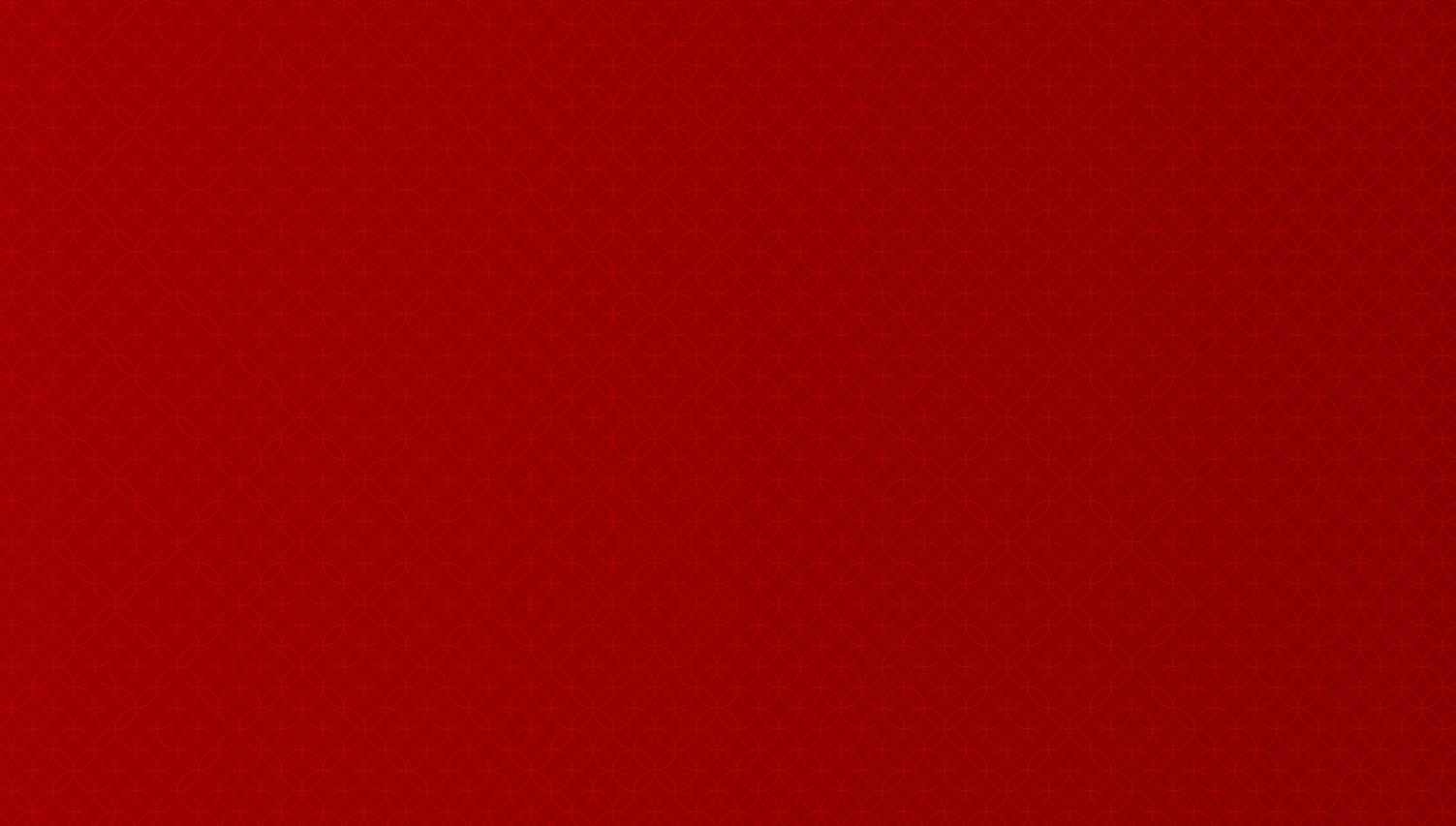 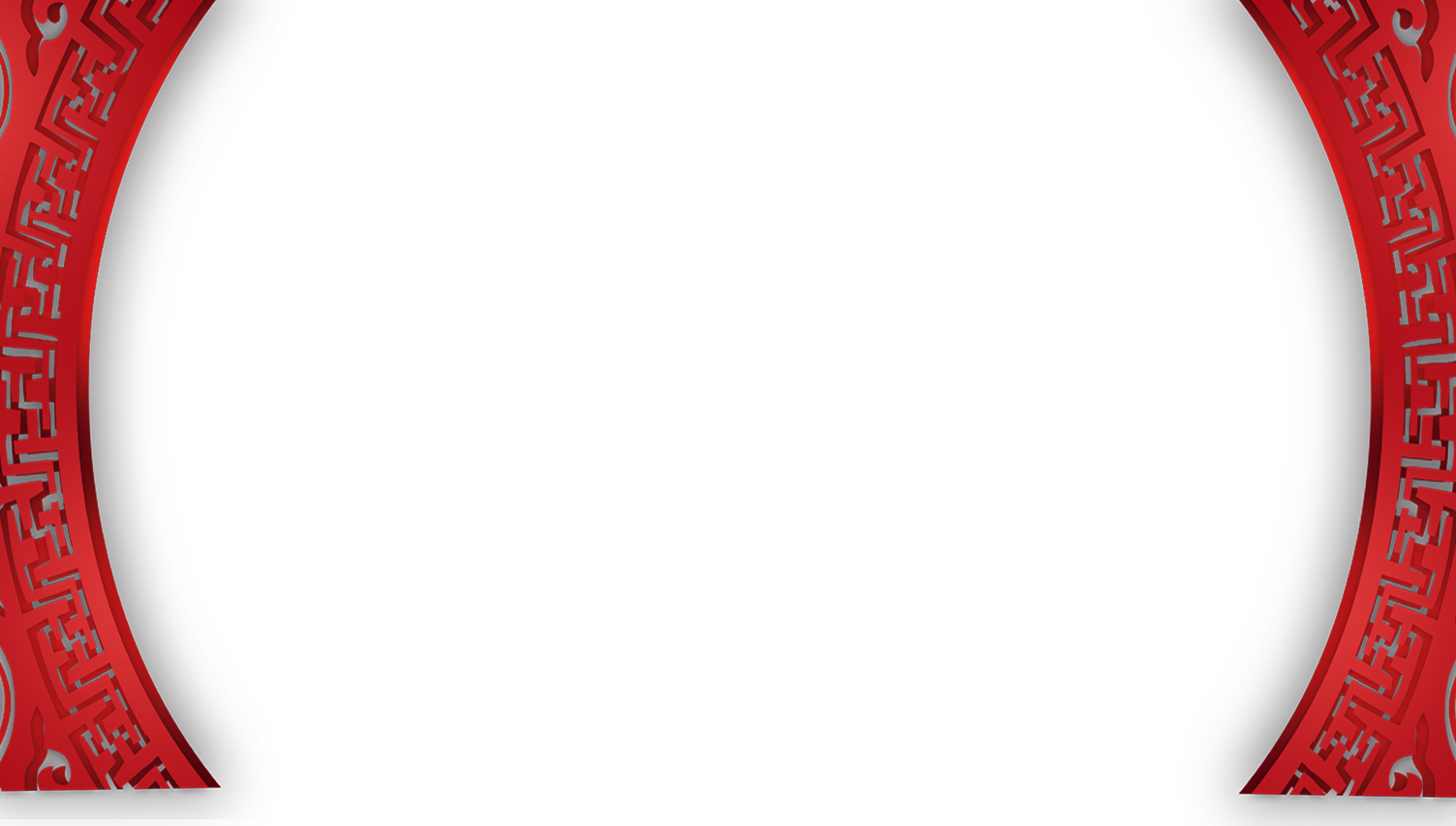 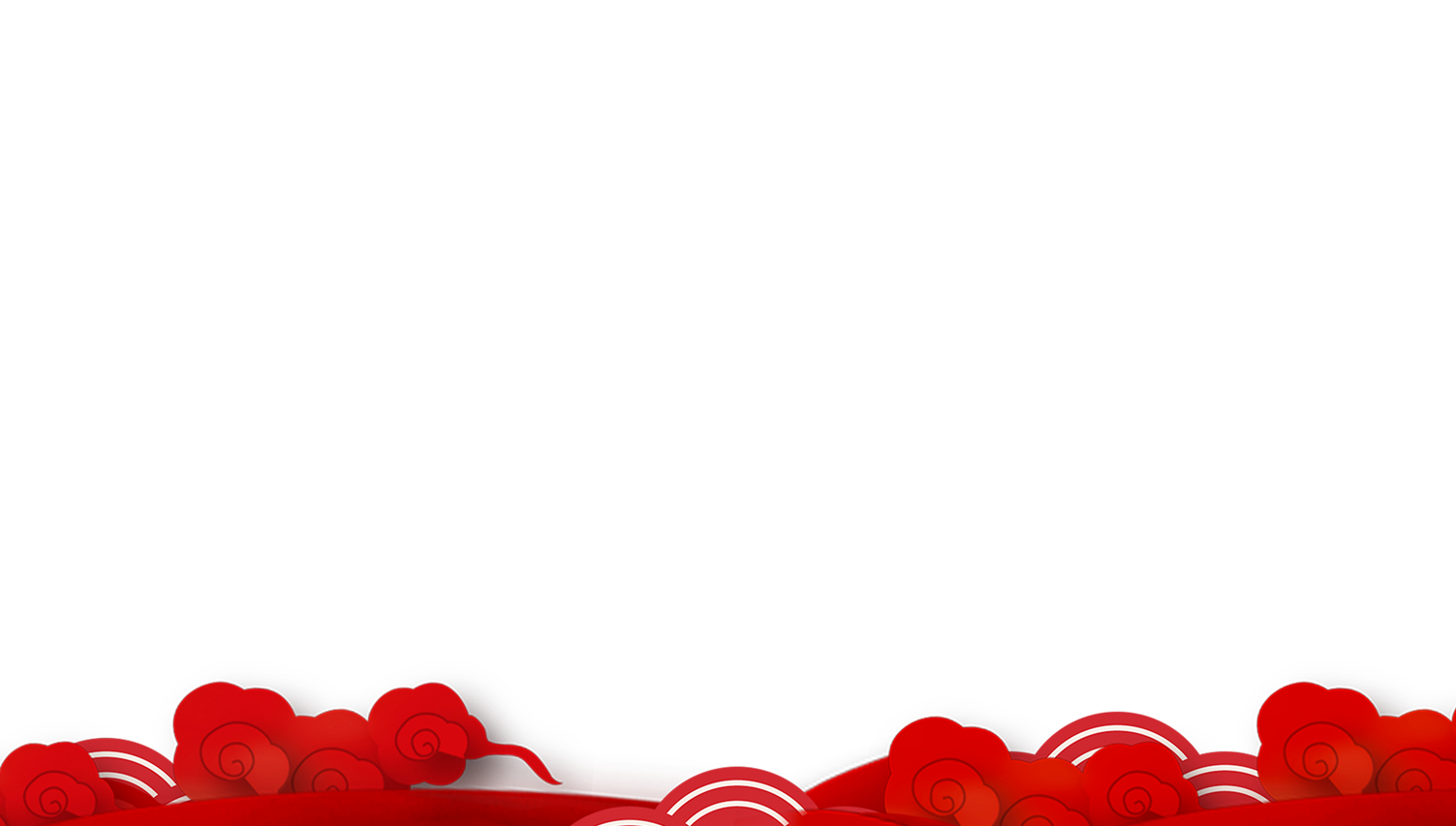 二
章
回
添加标题
添加标题
单击此处修改您所需要的文本单击此处修改您所需要的文本
单击此处修改您所需要的文本单击此处修改您所需要的文本
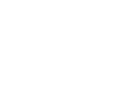 添加标题
添加标题
单击此处修改您所需要的文本单击此处修改您所需要的文本
题
单击此处修改您所需要的文本单击此处修改您所需要的文本
单
击
添
加
标
添加标题
添加标题
单击此处修改您所需要的文本单击此处修改您所需要的文本
单击此处修改您所需要的文本单击此处修改您所需要的文本
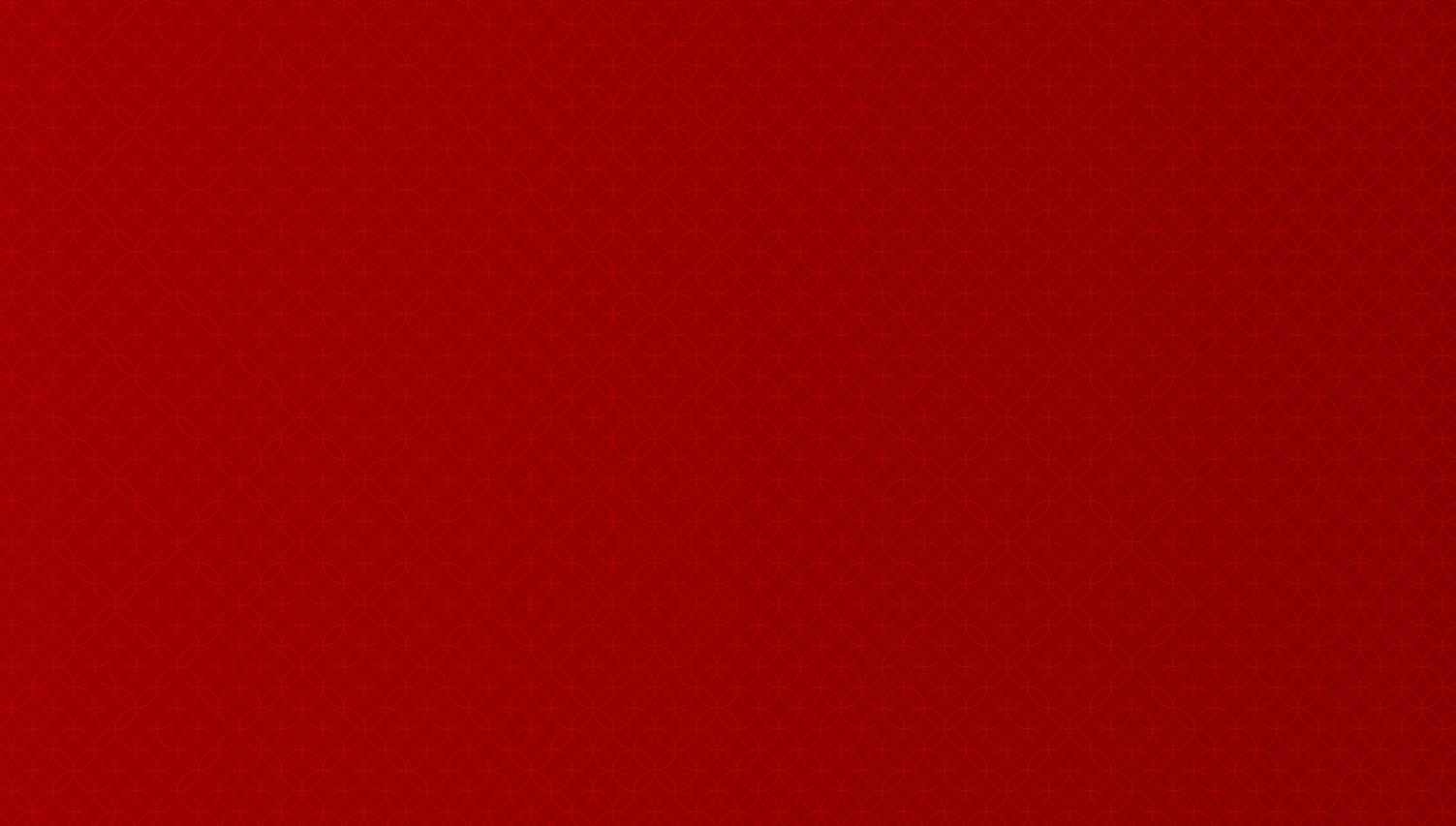 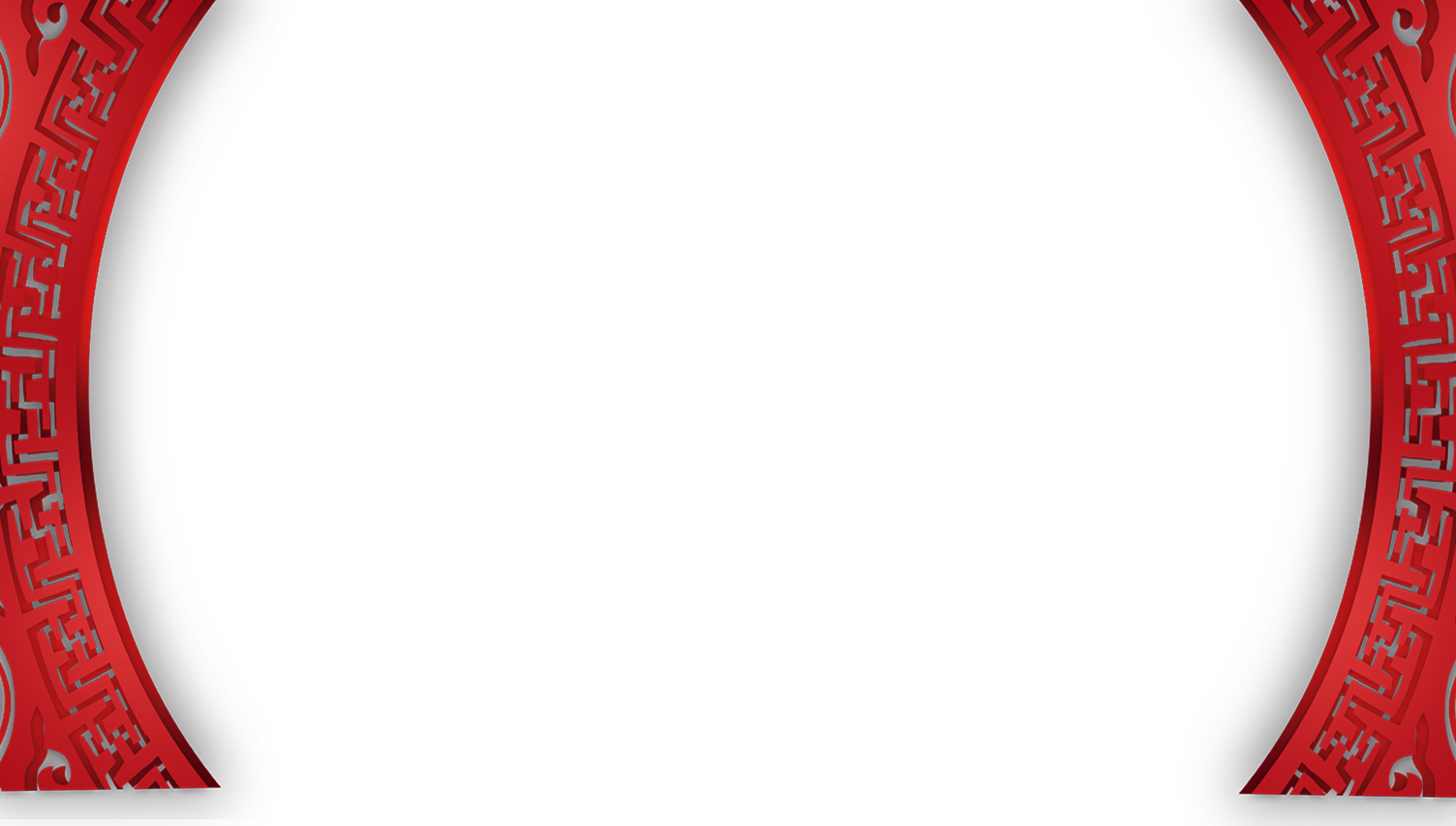 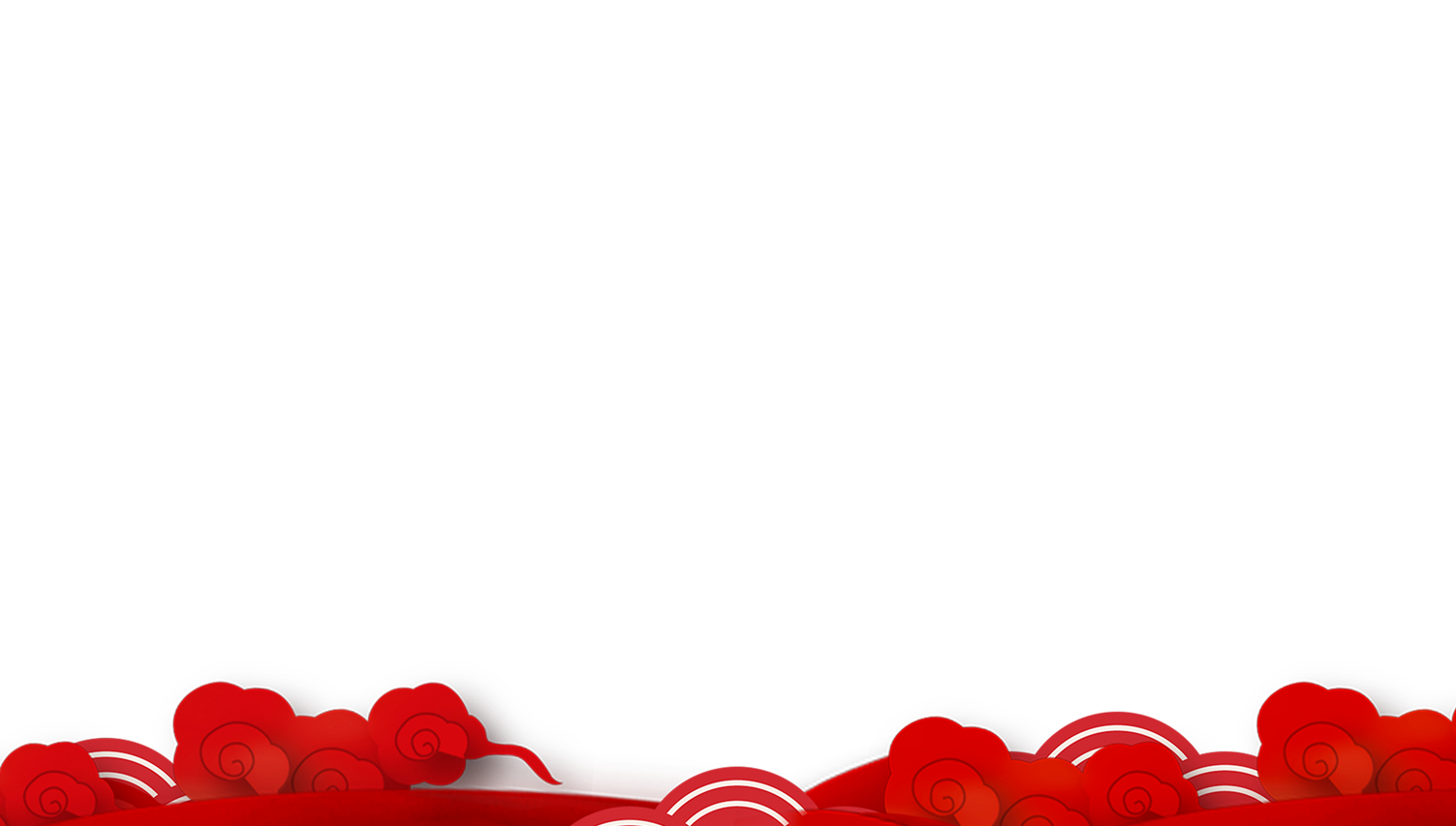 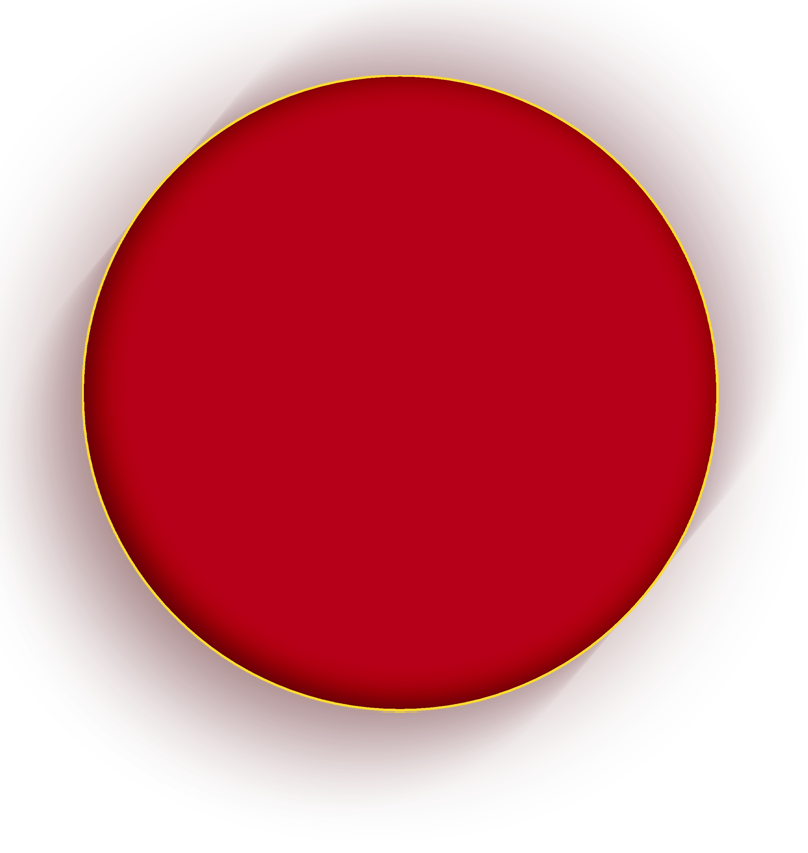 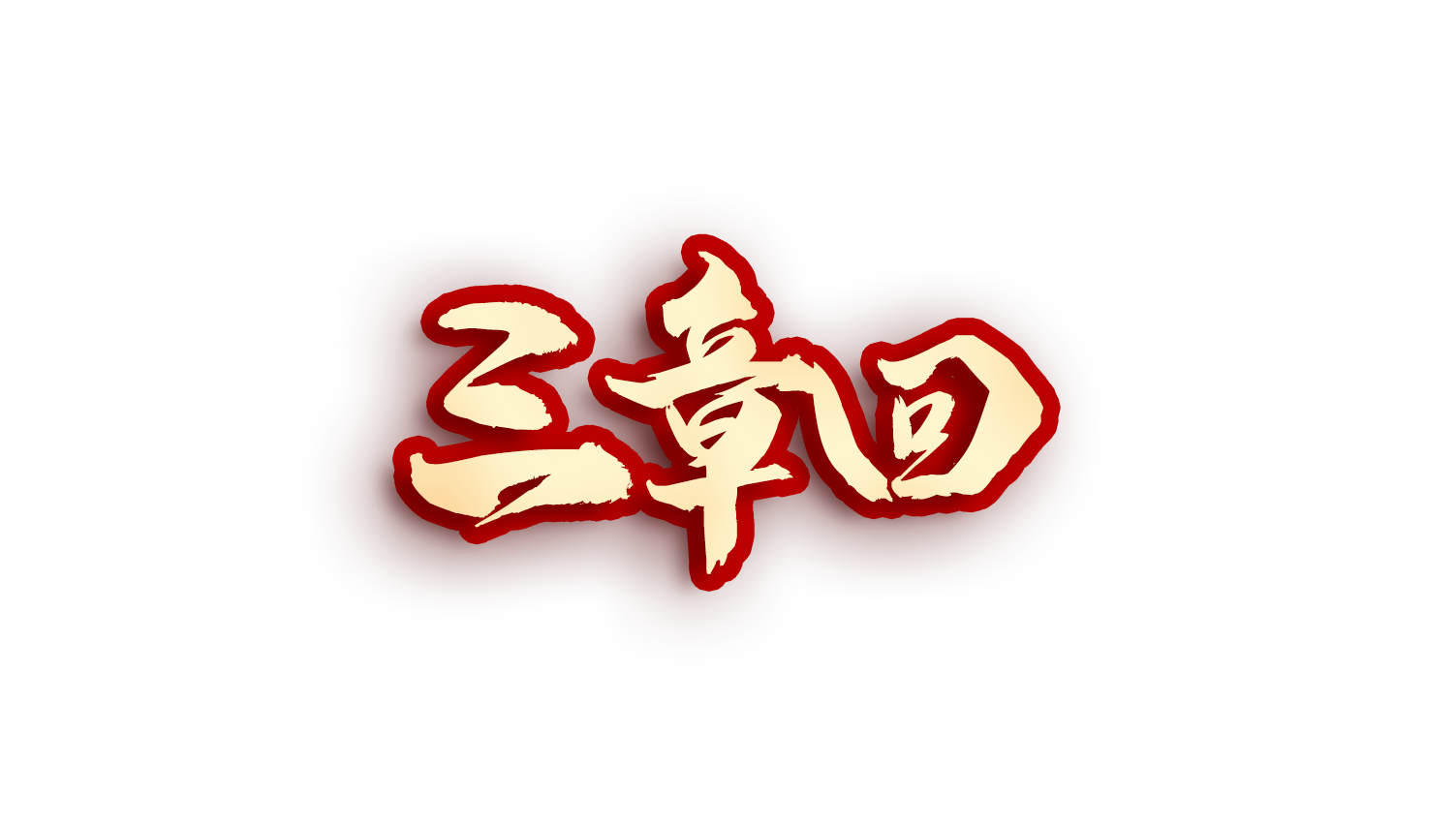 题
单
击
添
加
标
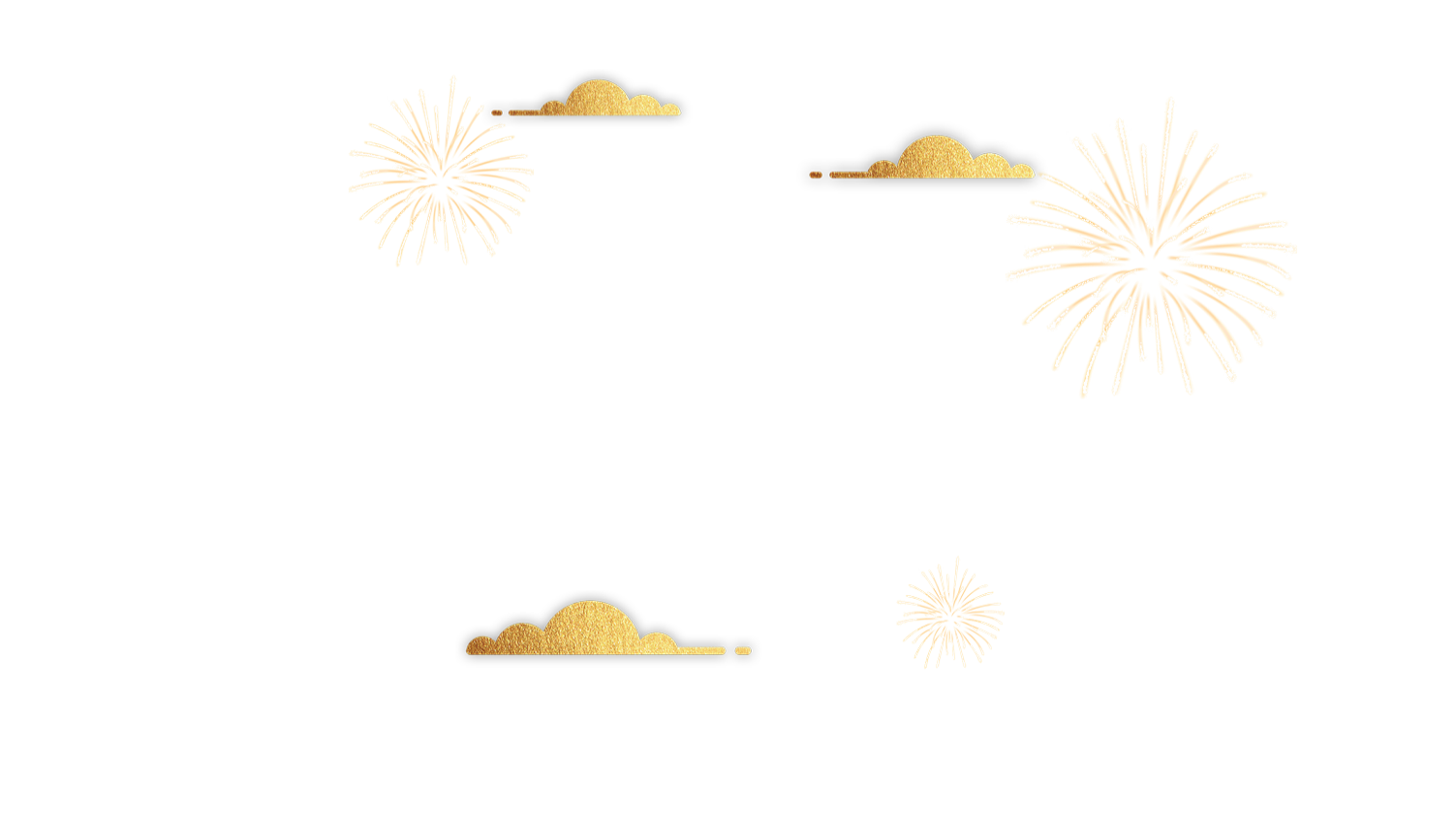 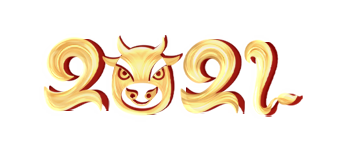 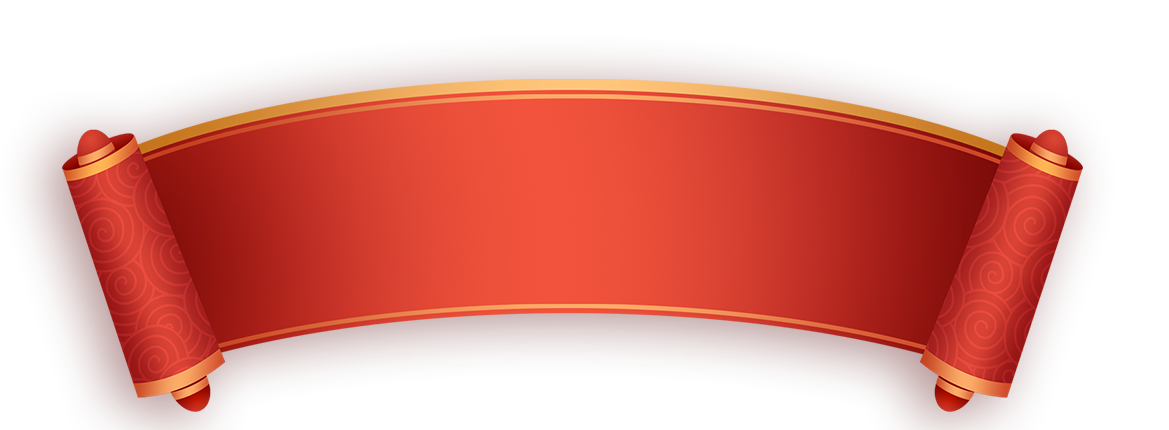 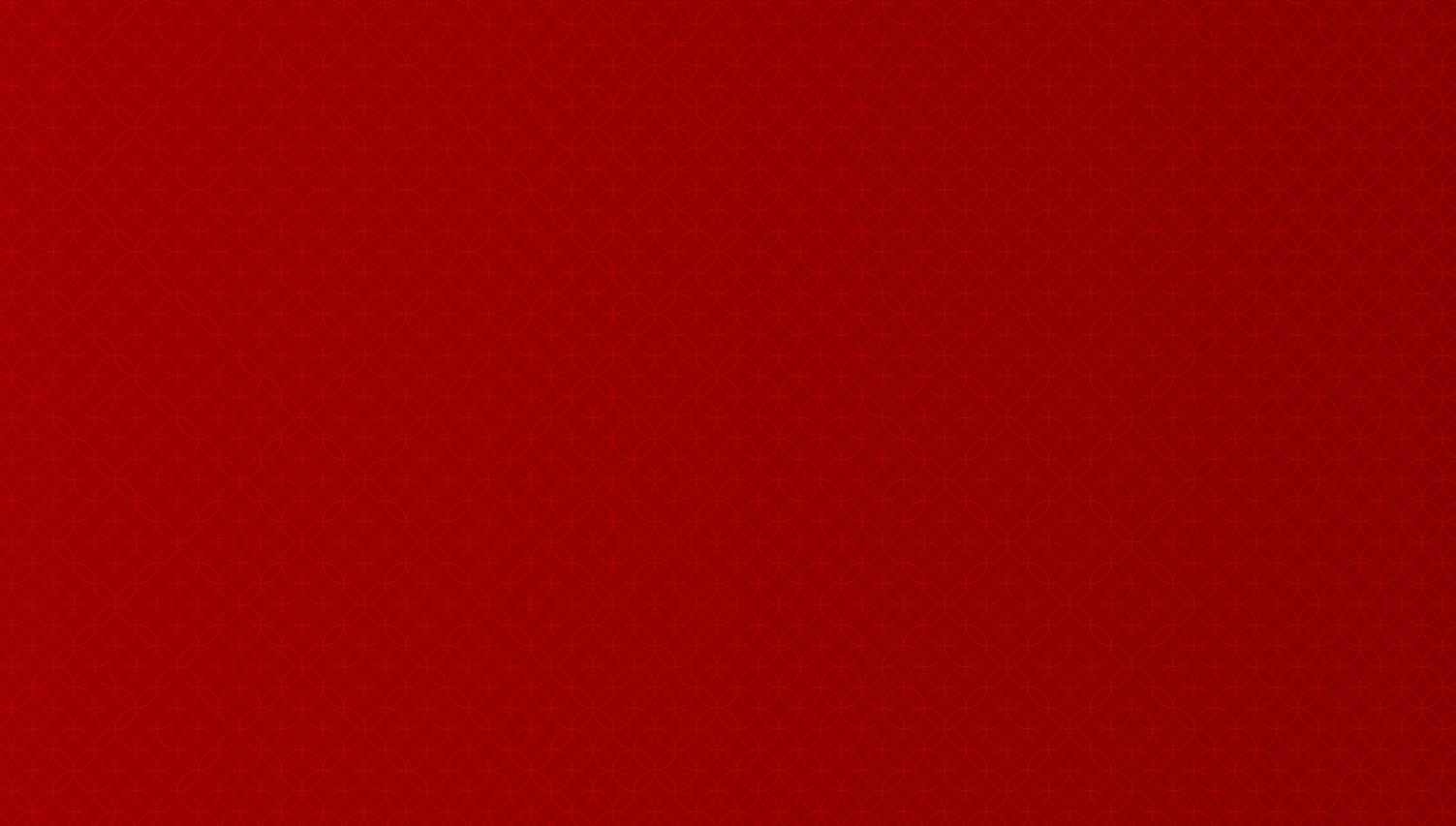 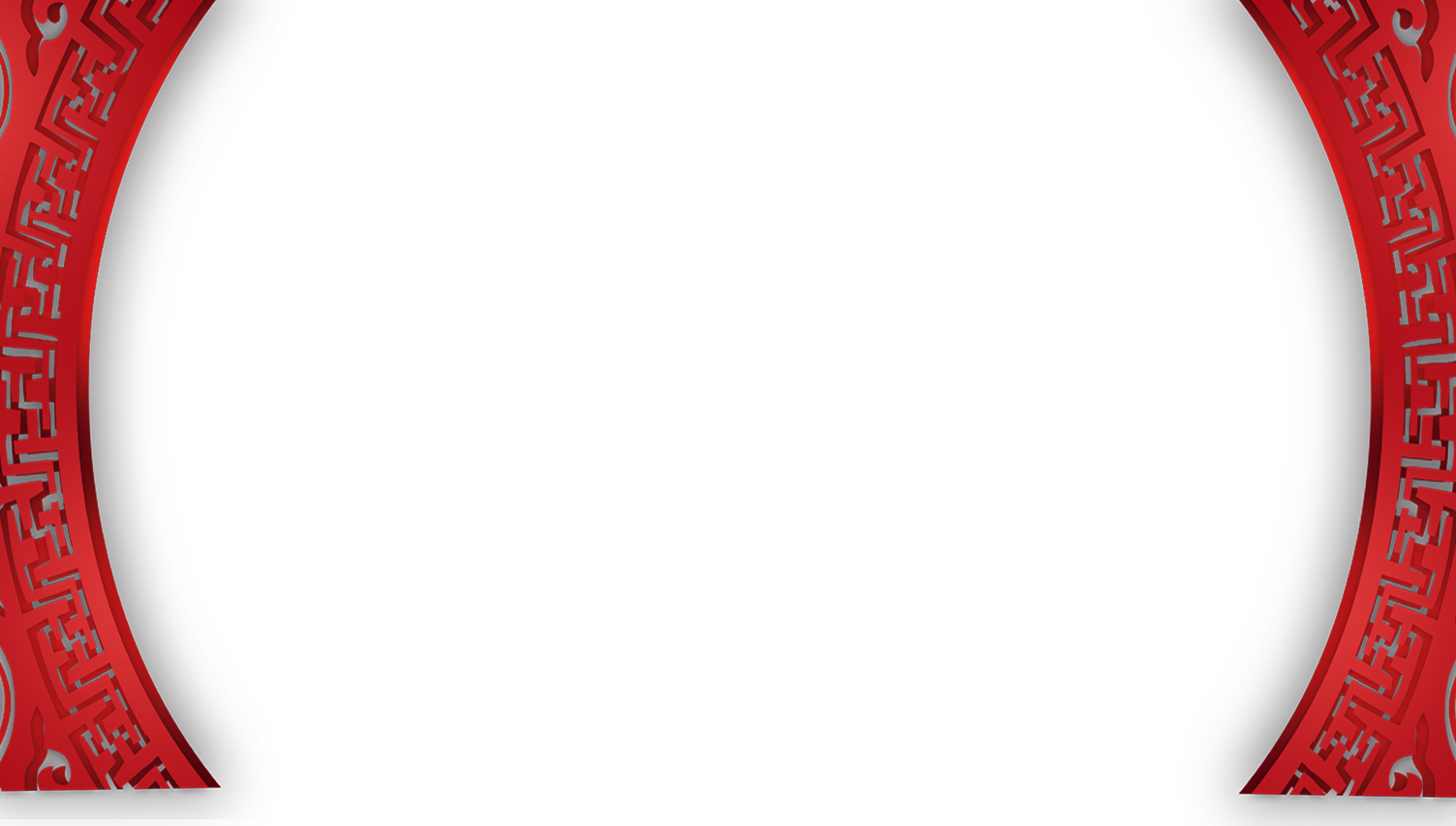 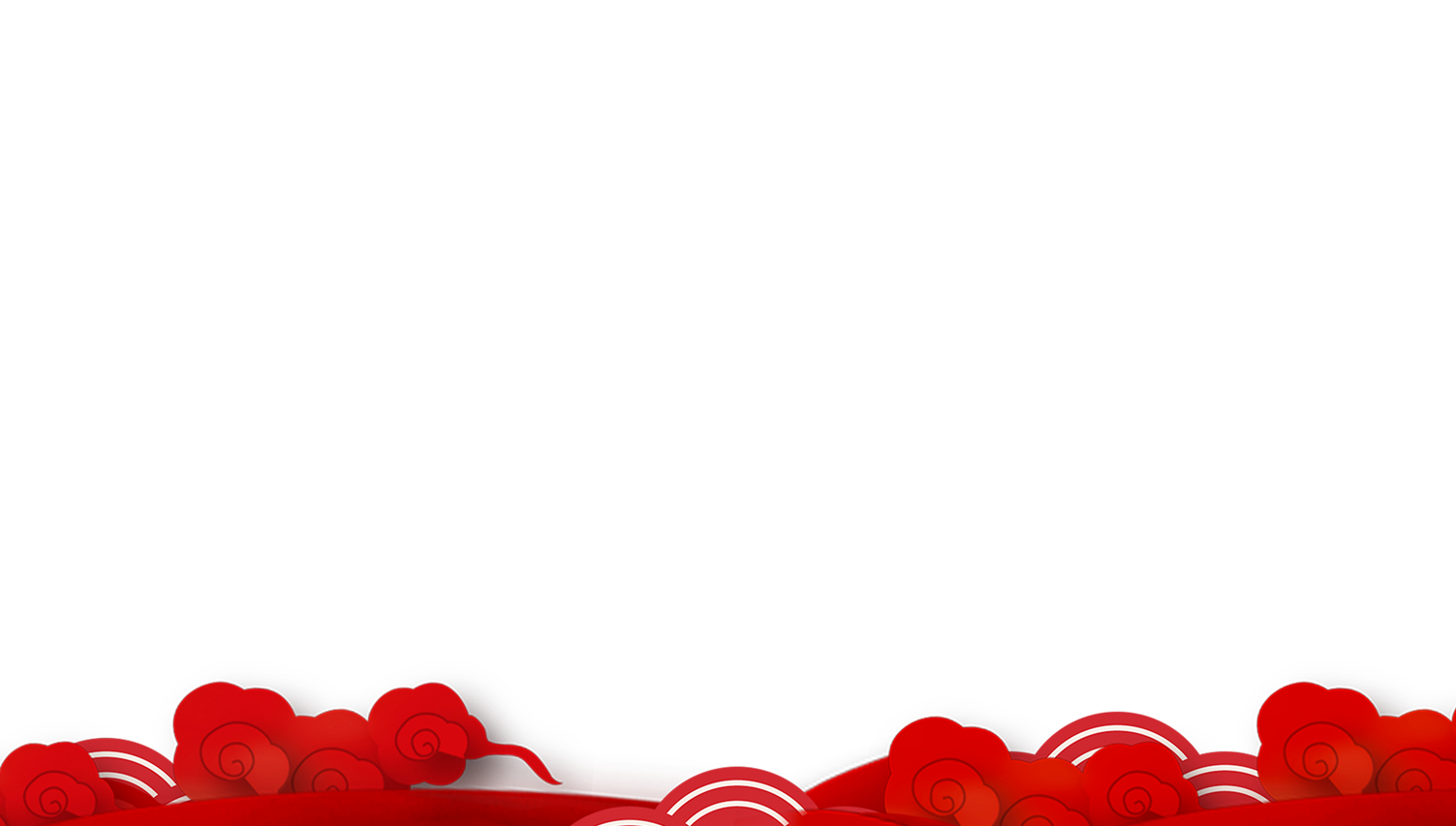 添加标题
添加标题
添加标题
添加标题
添加标题
添加标题
单击此处修改您所需要的文本单击此处修改您所需要的文本
单击此处修改您所需要的文本单击此处修改您所需要的文本
单击此处修改您所需要的文本单击此处修改您所需要的文本
单击此处修改您所需要的文本单击此处修改您所需要的文本
单击此处修改您所需要的文本单击此处修改您所需要的文本
单击此处修改您所需要的文本单击此处修改您所需要的文本
三
章
回
题
单
击
添
加
标
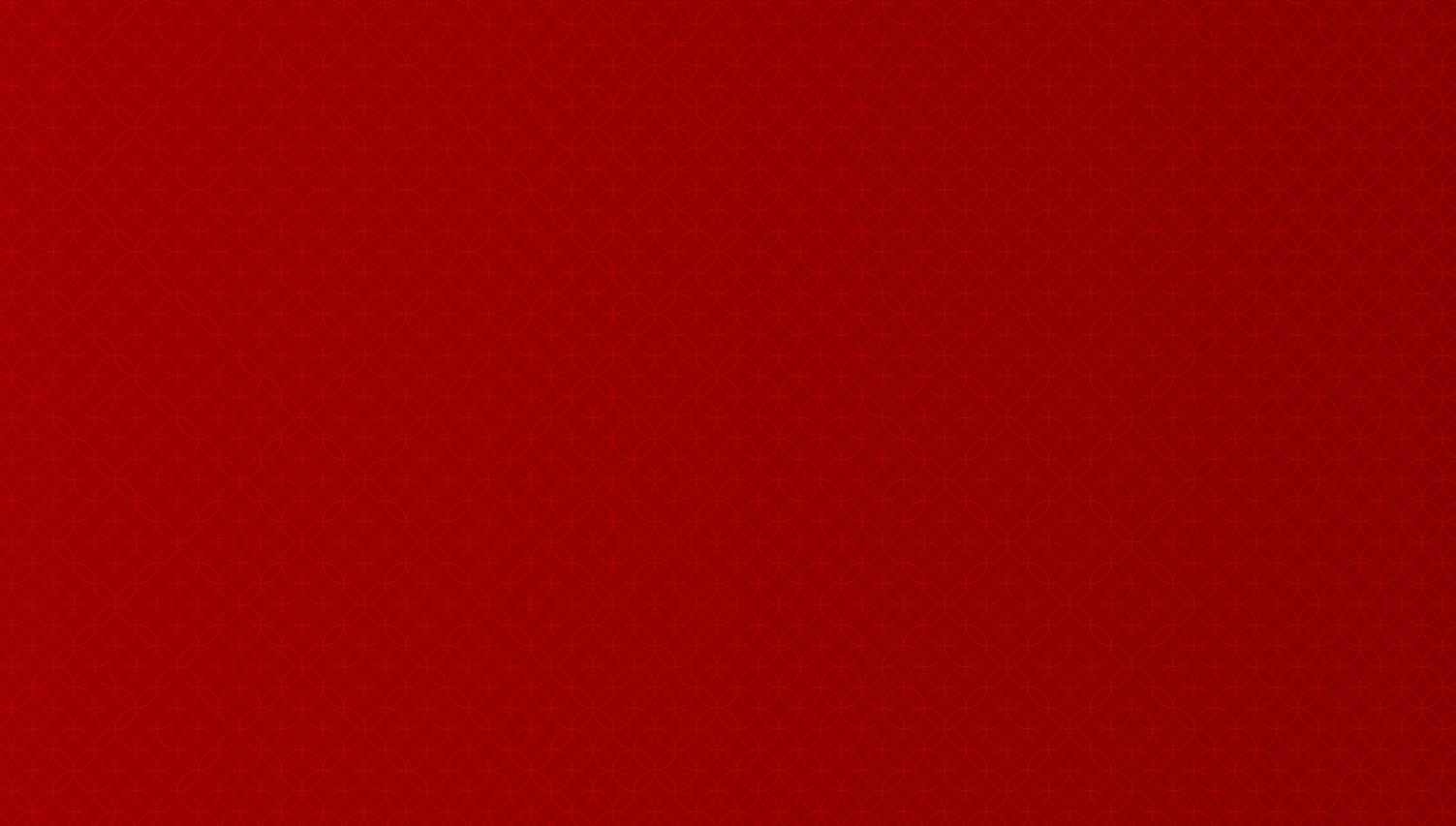 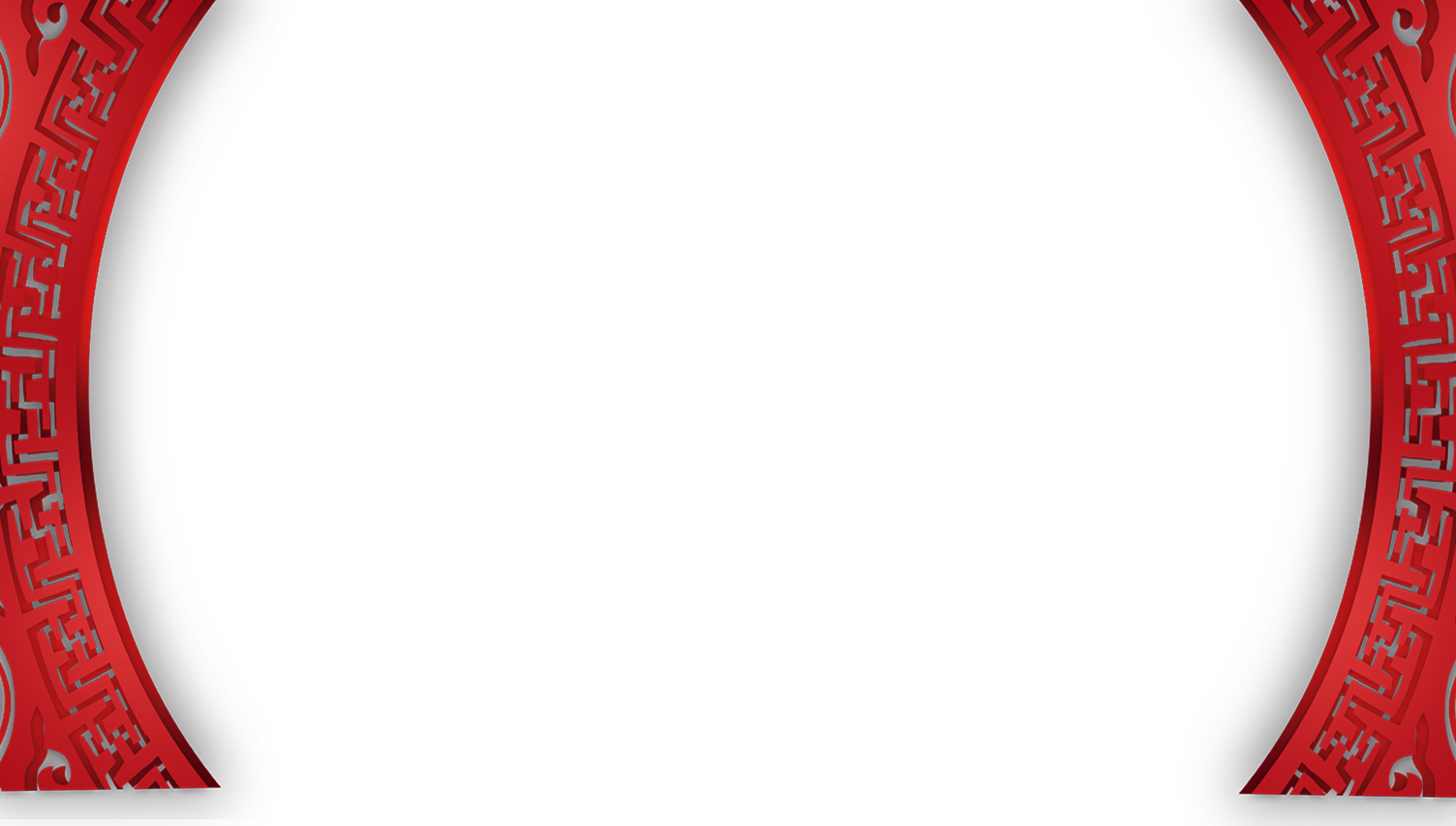 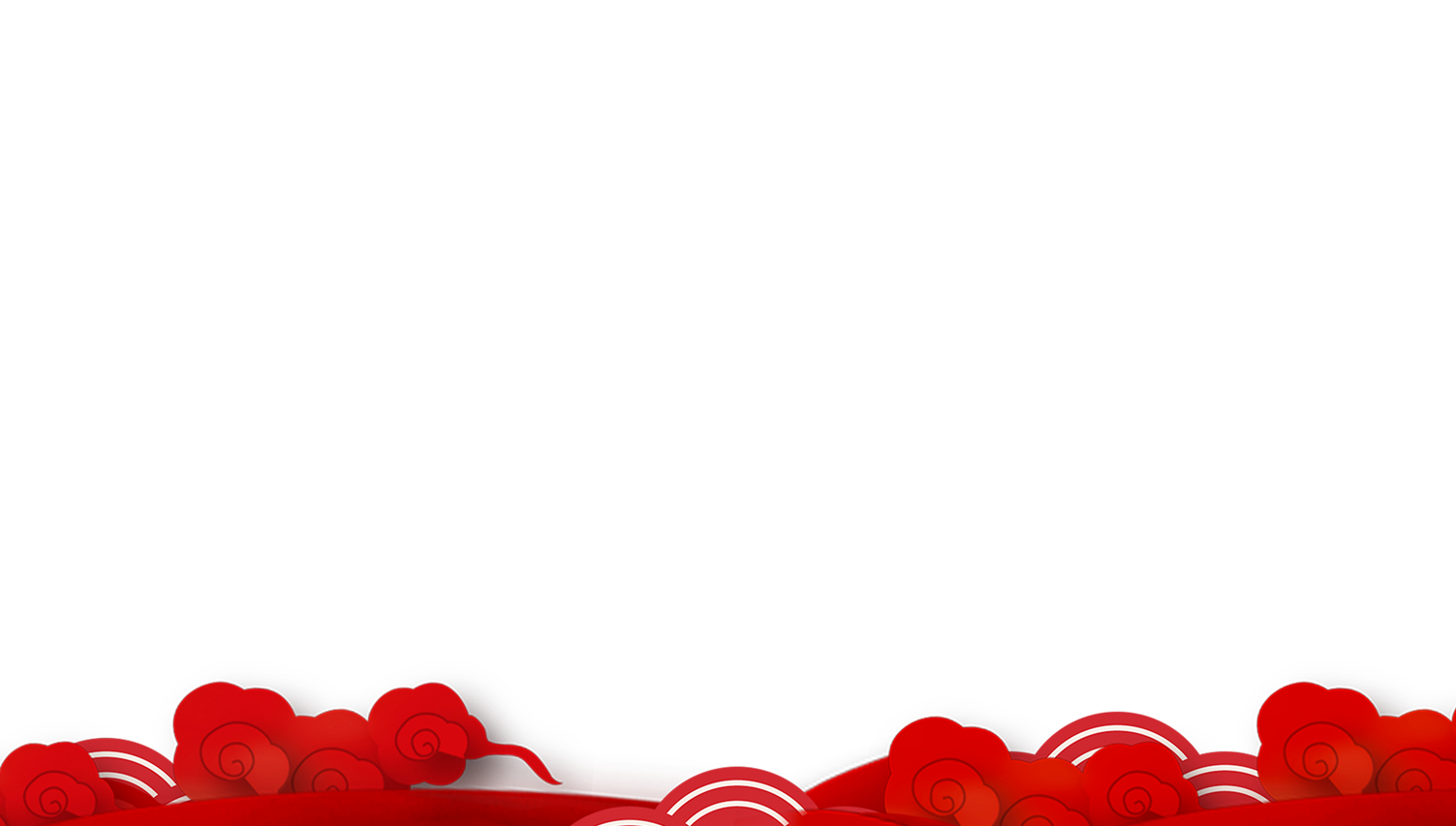 添加标题
添加标题
添加标题
添加标题
添加标题
添加标题
单击此处修改您所需要的文本单击此处修改您所需要的文本
单击此处修改您所需要的文本单击此处修改您所需要的文本
单击此处修改您所需要的文本单击此处修改您所需要的文本
单击此处修改您所需要的文本单击此处修改您所需要的文本
单击此处修改您所需要的文本单击此处修改您所需要的文本
单击此处修改您所需要的文本单击此处修改您所需要的文本
三
章
回
题
单
击
添
加
标
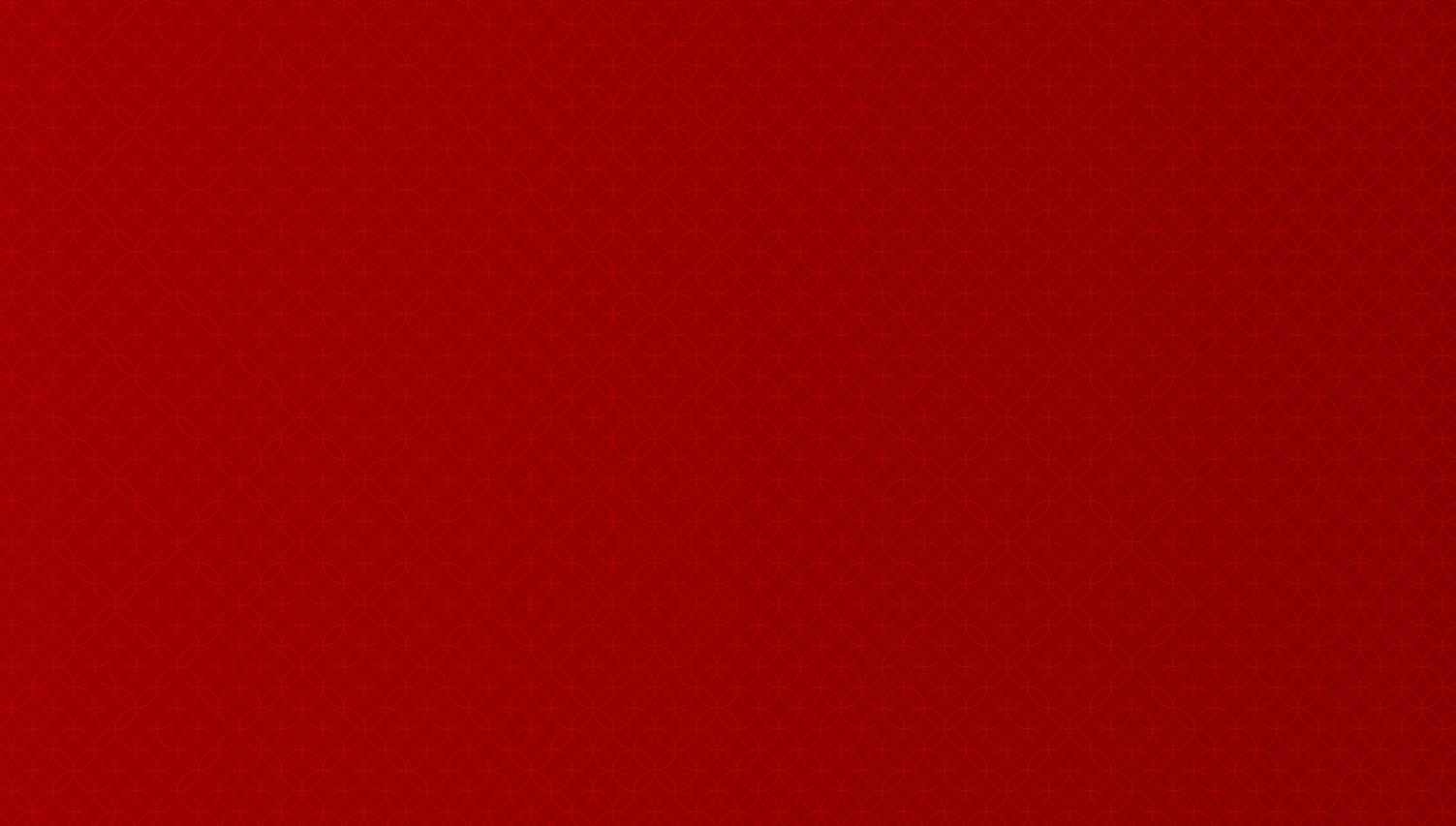 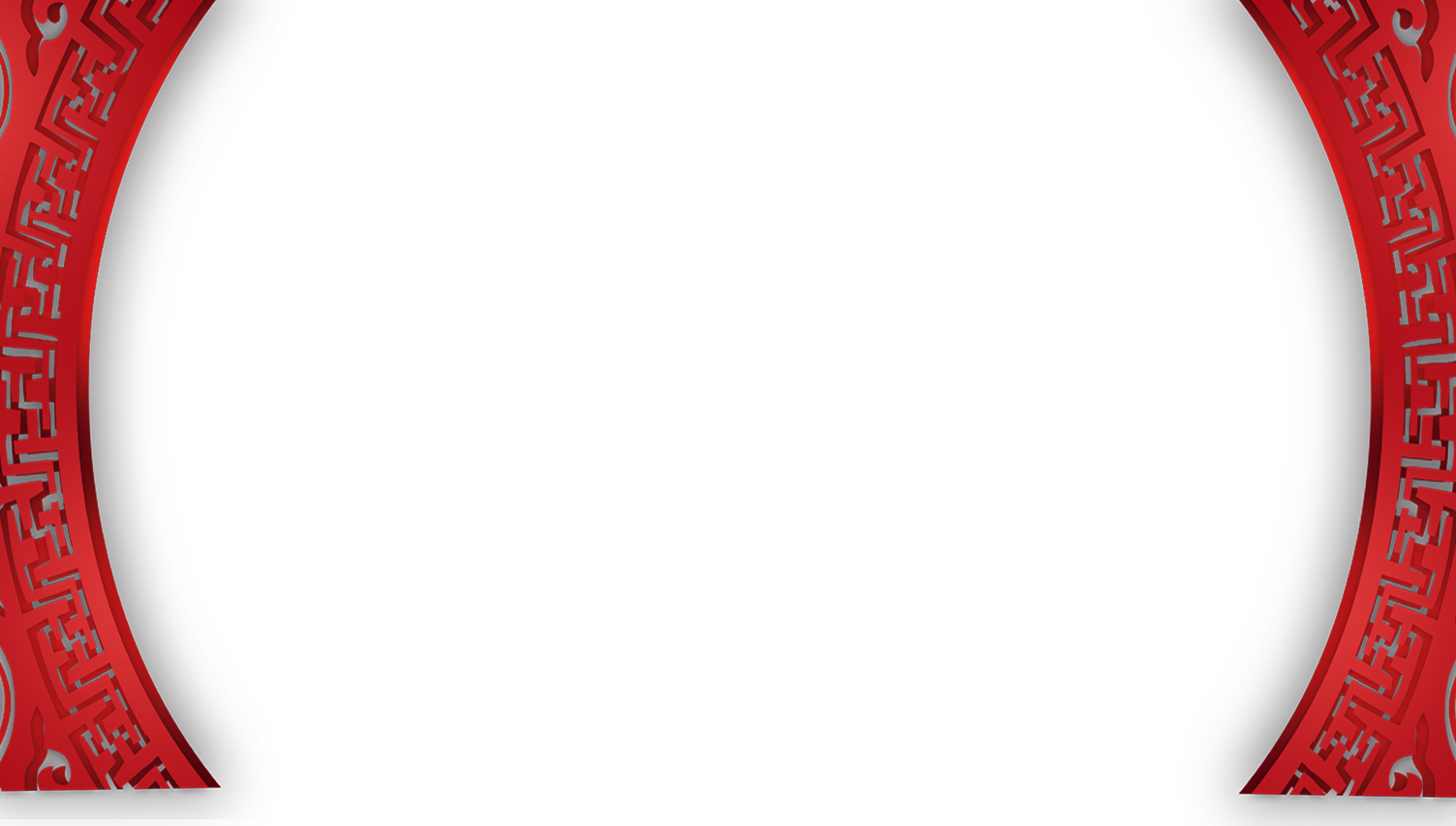 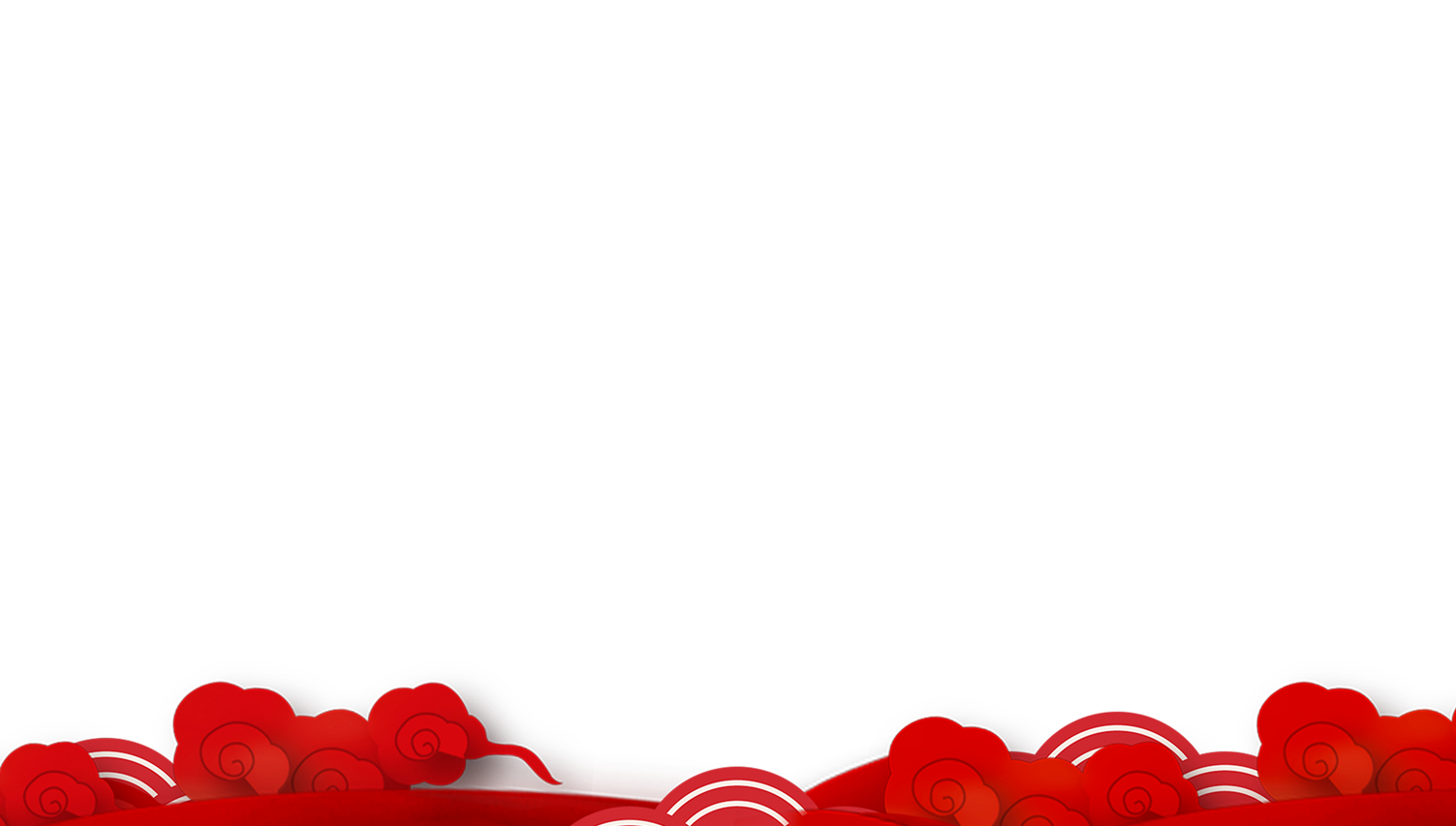 添加标题
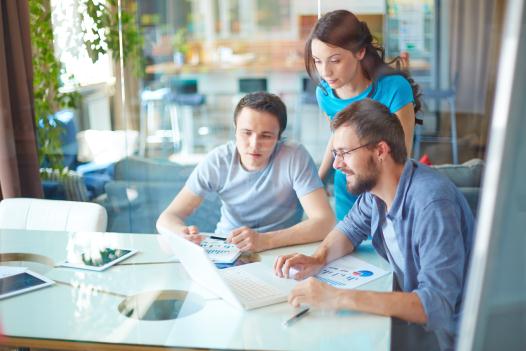 单击此处修改您所需要的文本单击此处修改您所需要的文本单击此处修改您所需要的文本单击此处修改您所需要的文本单击此处修改您所需要的文本单击此处修改您所需要的文本
三
章
回
题
单
击
添
加
标
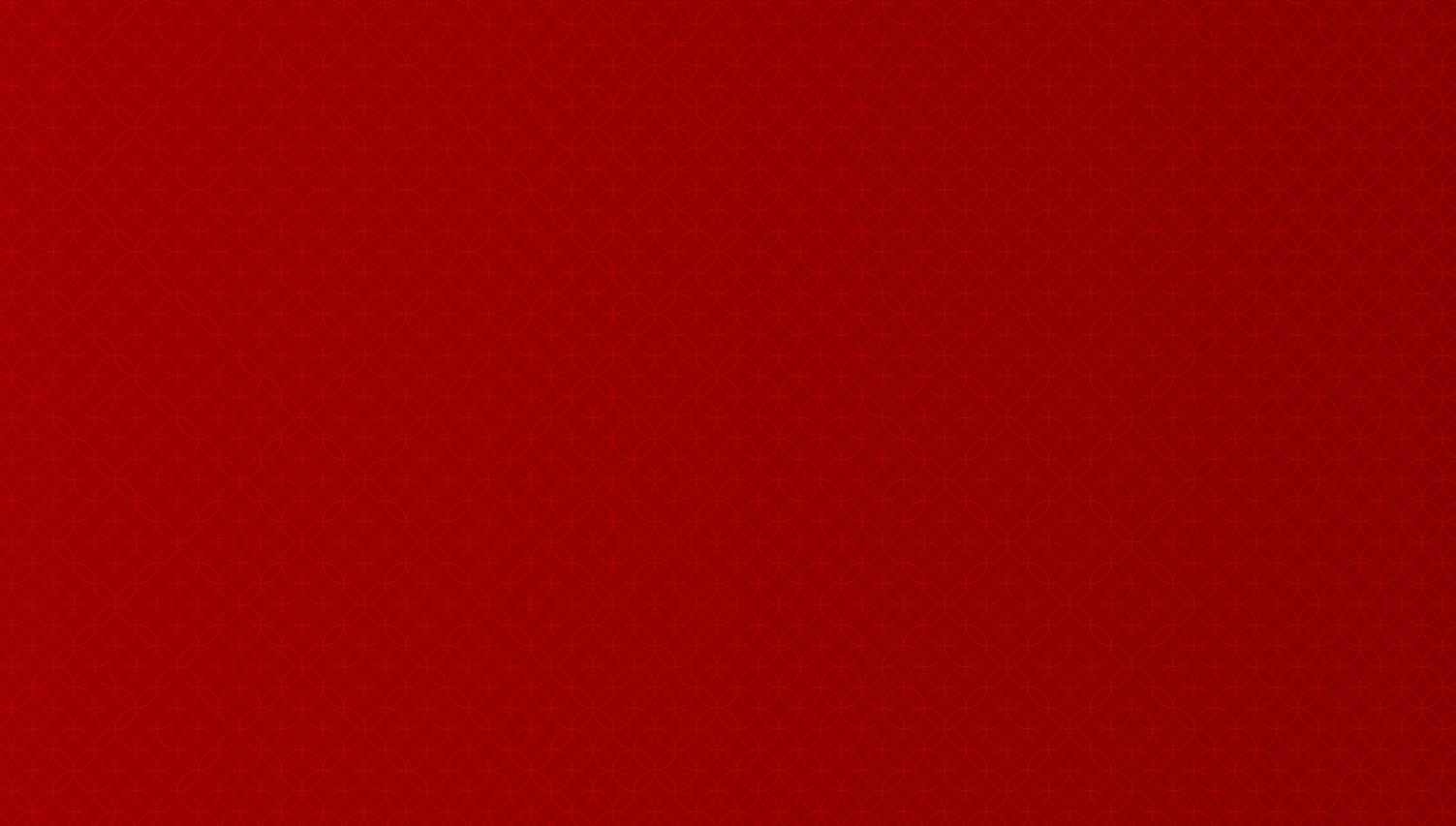 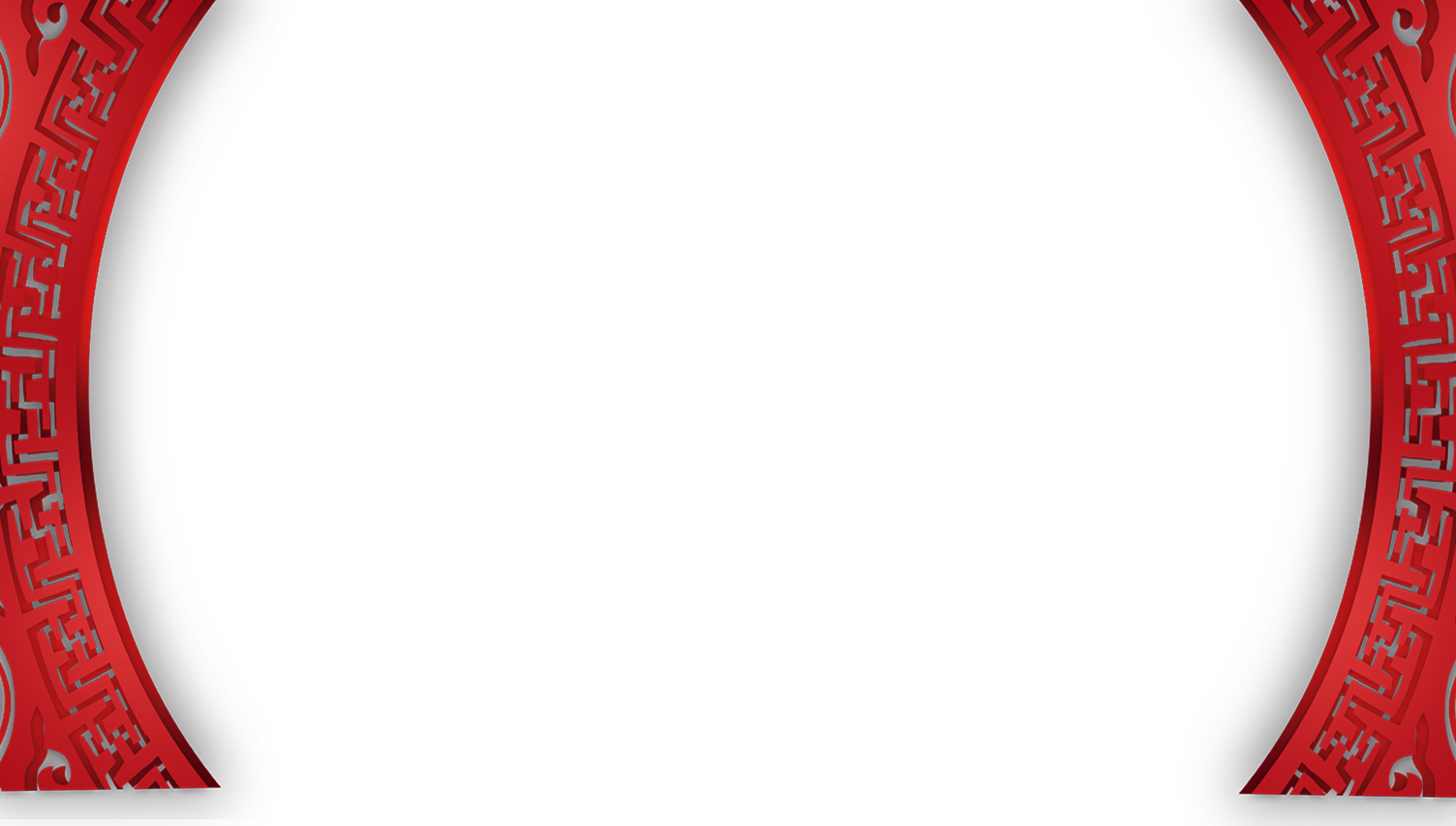 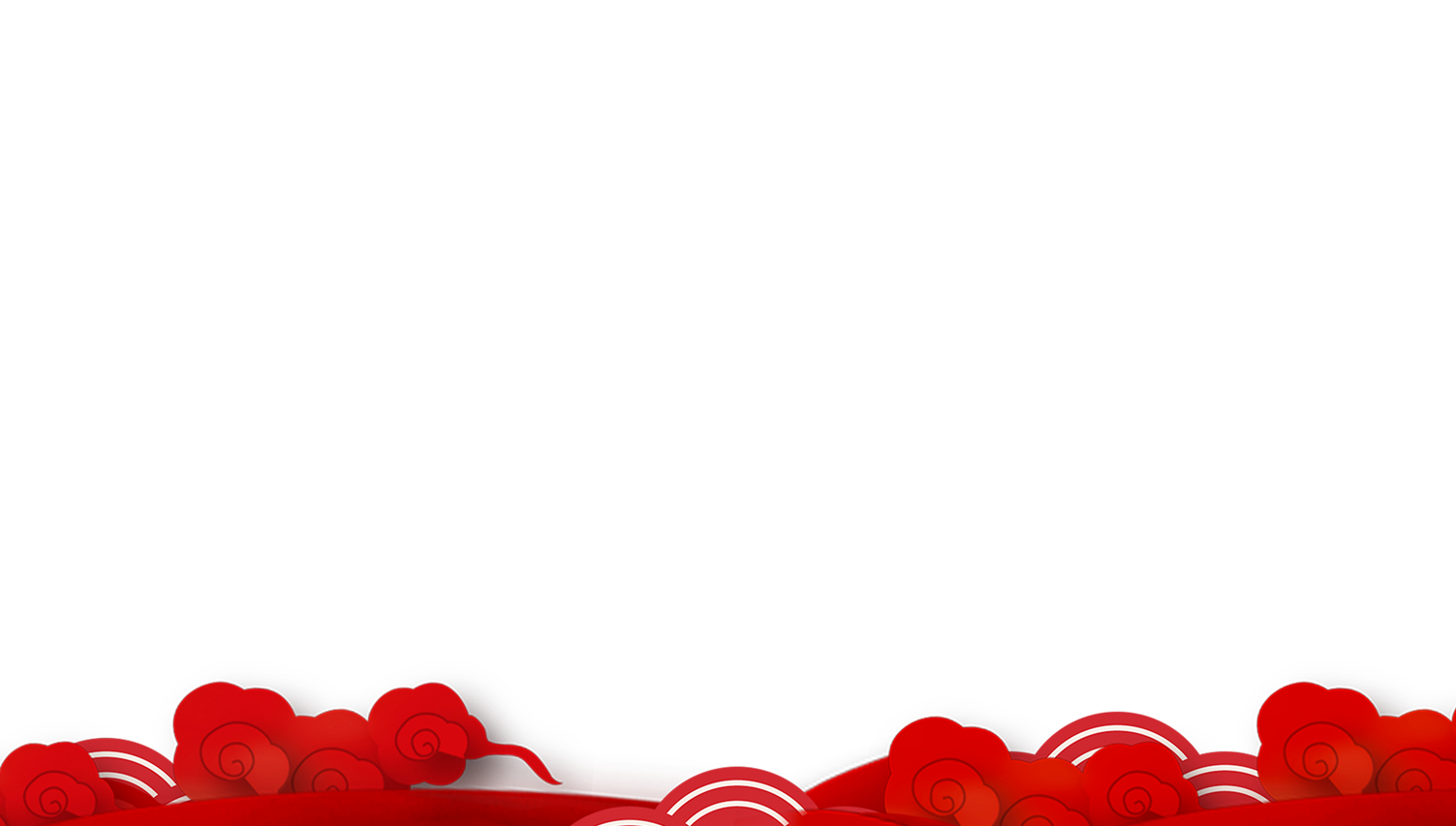 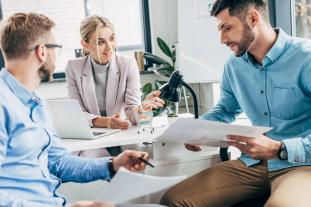 三
章
回
添加标题
添加标题
单击此处修改您所需要的文本单击此处修改您所的文本
单击此处修改您所需要的文本单击此处修改您所的文本
题
单
击
添
加
标
01
02
03
添加标题
添加标题
添加标题
单击此处修改您所需要的文本单击此处修改您所的文本单击此处修改您所需要的文本单击
单击此处修改您所需要的文本单击此处修改您所的文本单击此处修改您所需要的文本单击
单击此处修改您所需要的文本单击此处修改您所的文本单击此处修改您所需要的文本单击
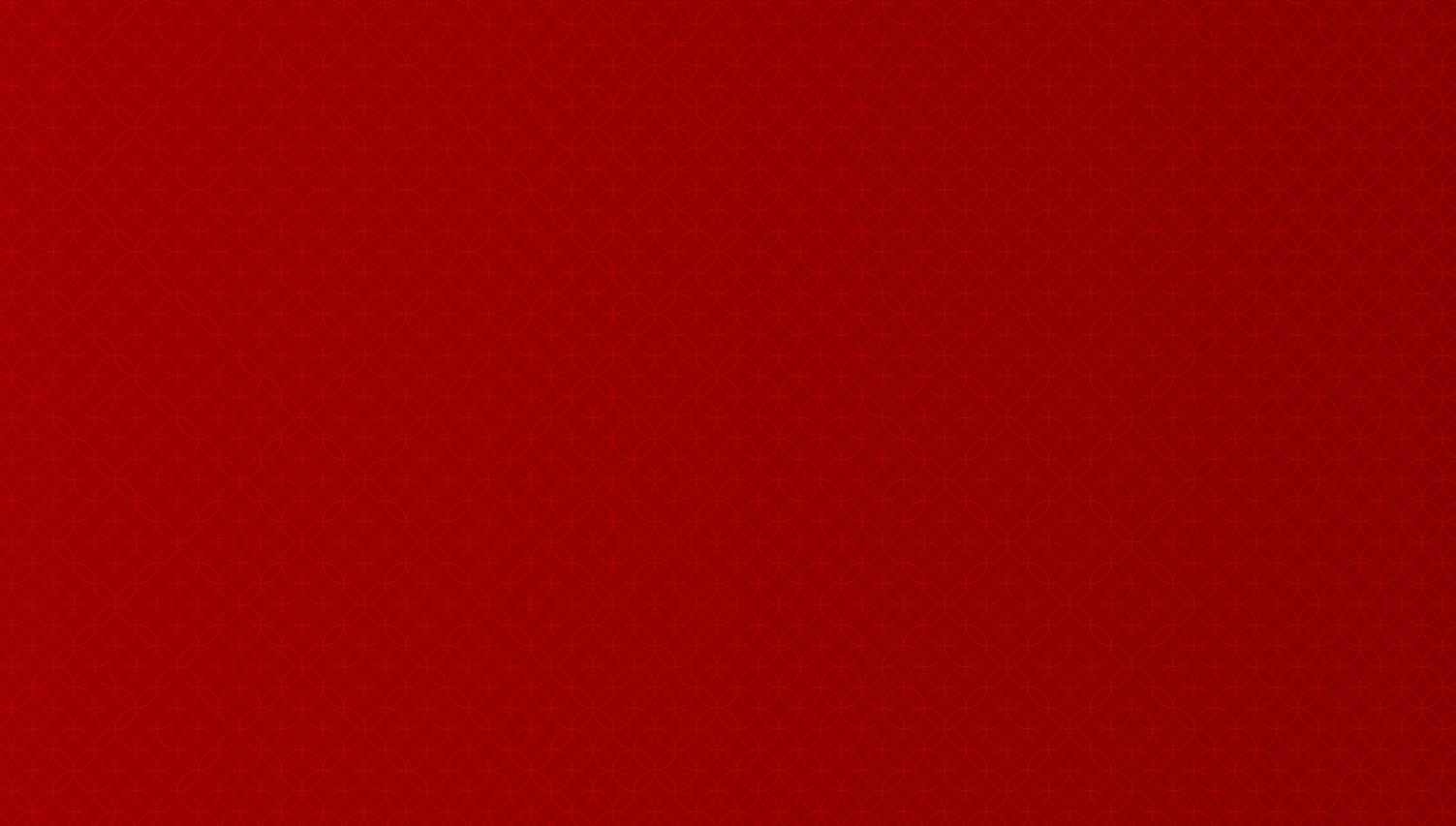 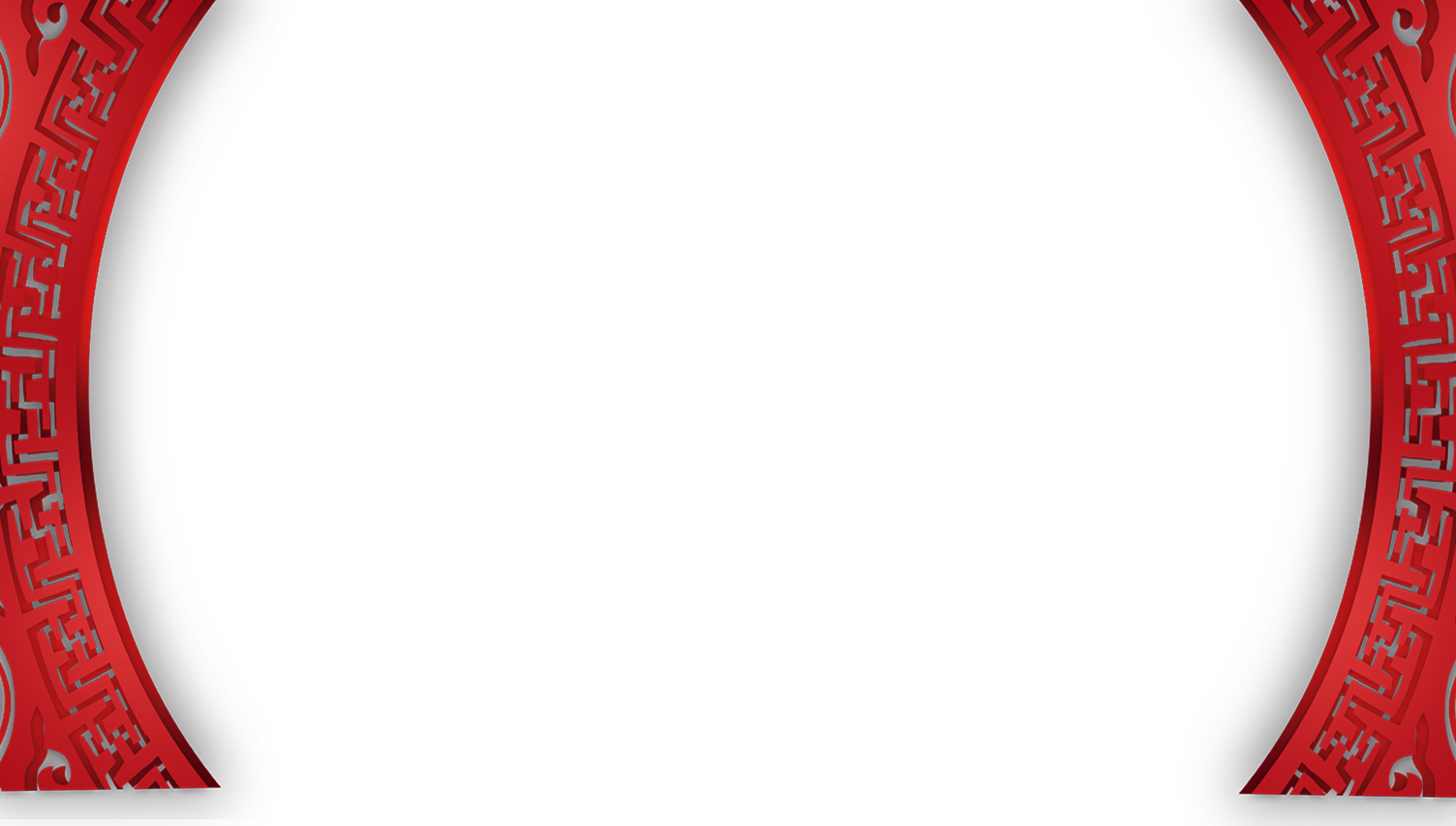 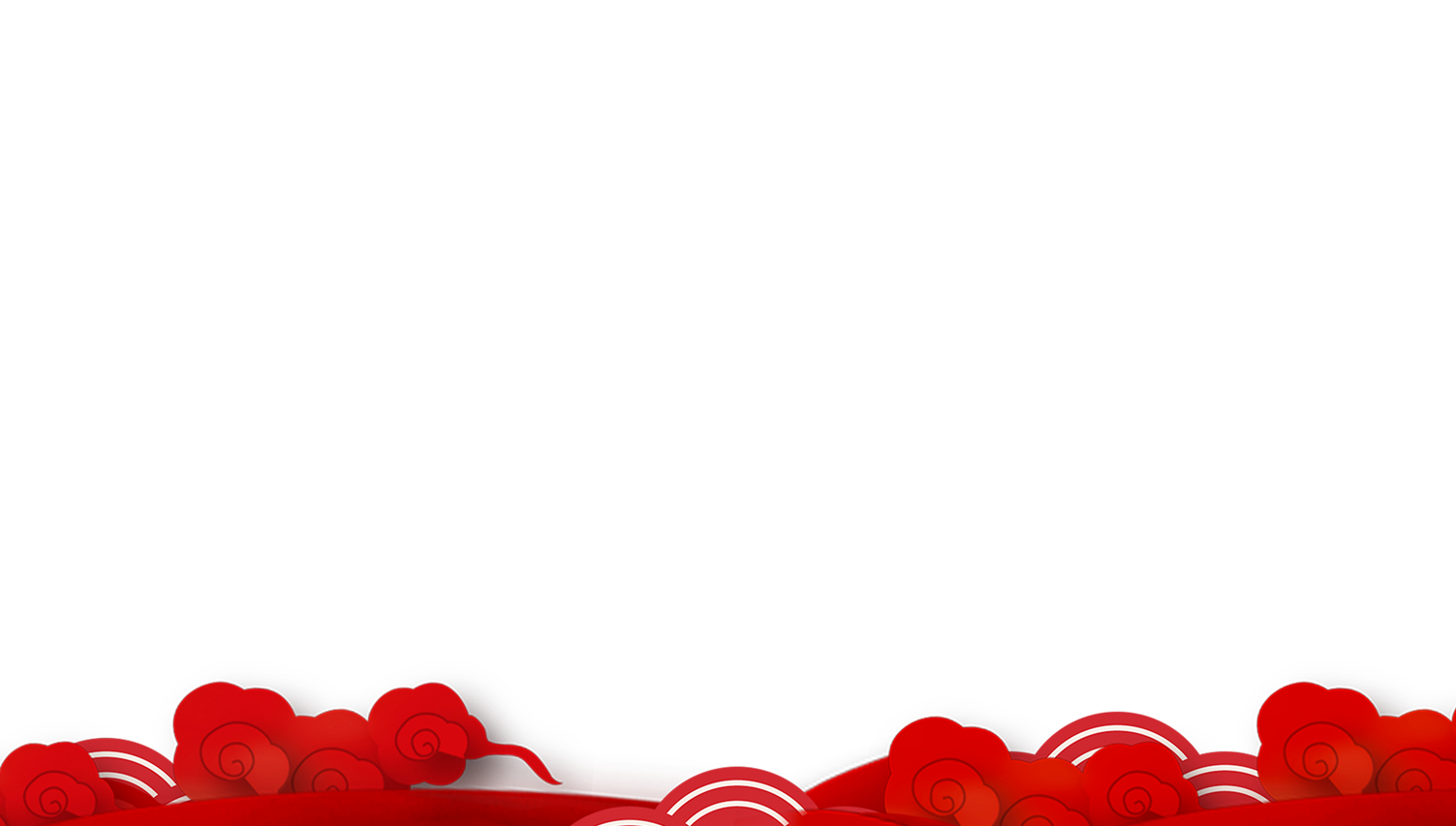 三
章
回
题
单
击
添
加
标
添加标题
添加标题
添加标题
添加标题
单击此处修改您所需要的文本单击此处修改您所的文本
单击此处修改您所需要的文本单击此处修改您所的文本
单击此处修改您所需要的文本单击此处修改您所的文本
单击此处修改您所需要的文本单击此处修改您所的文本
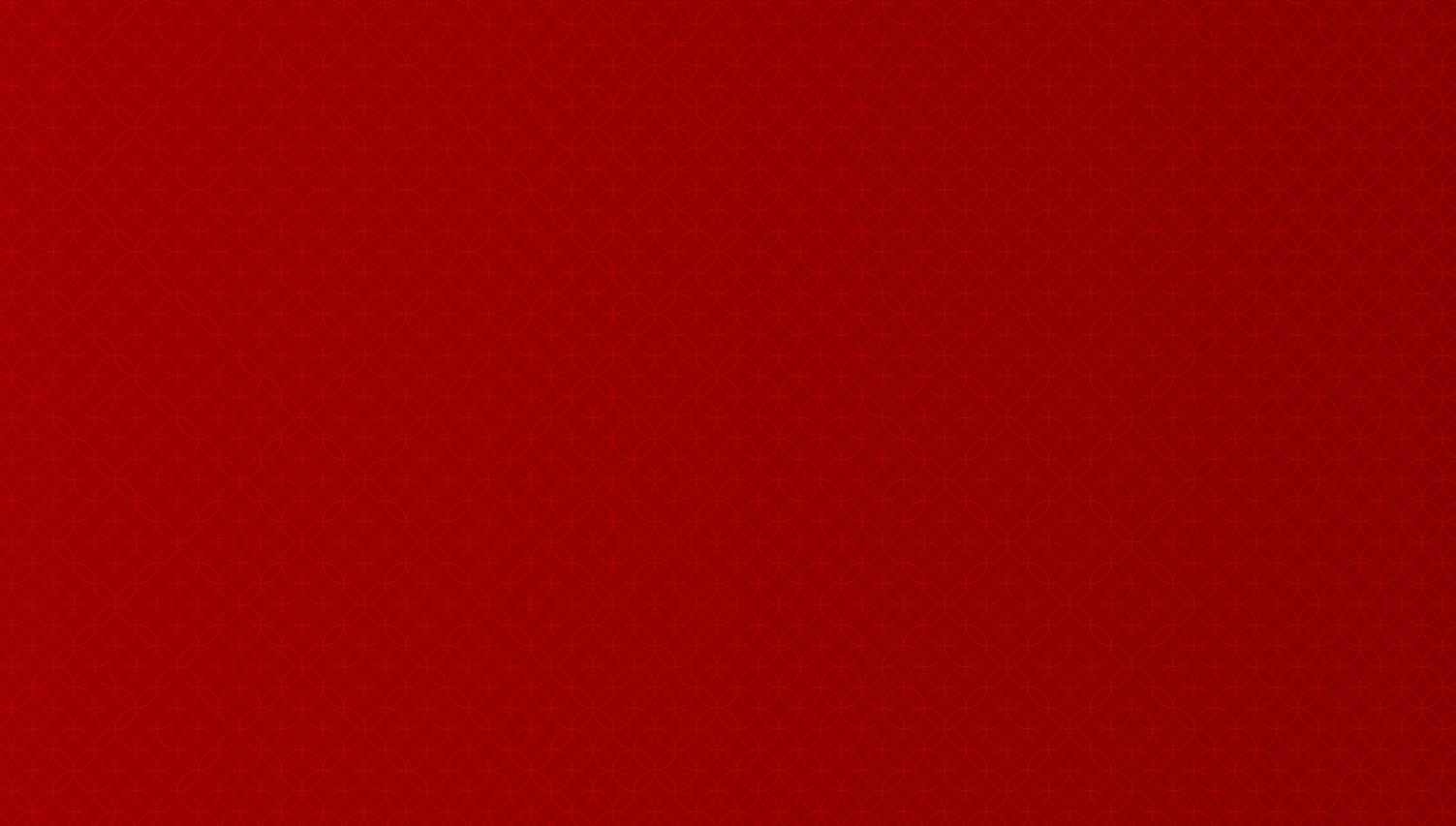 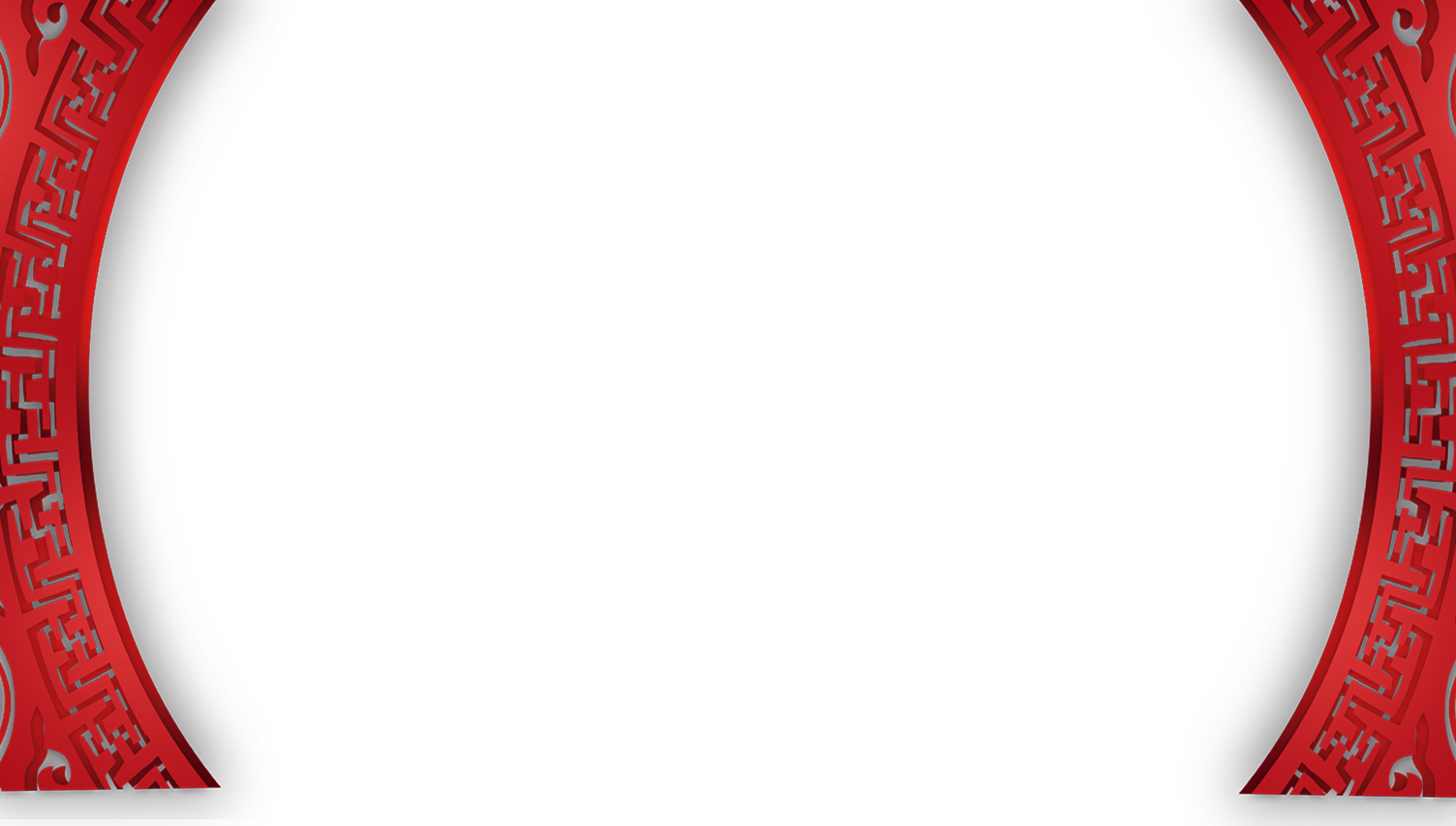 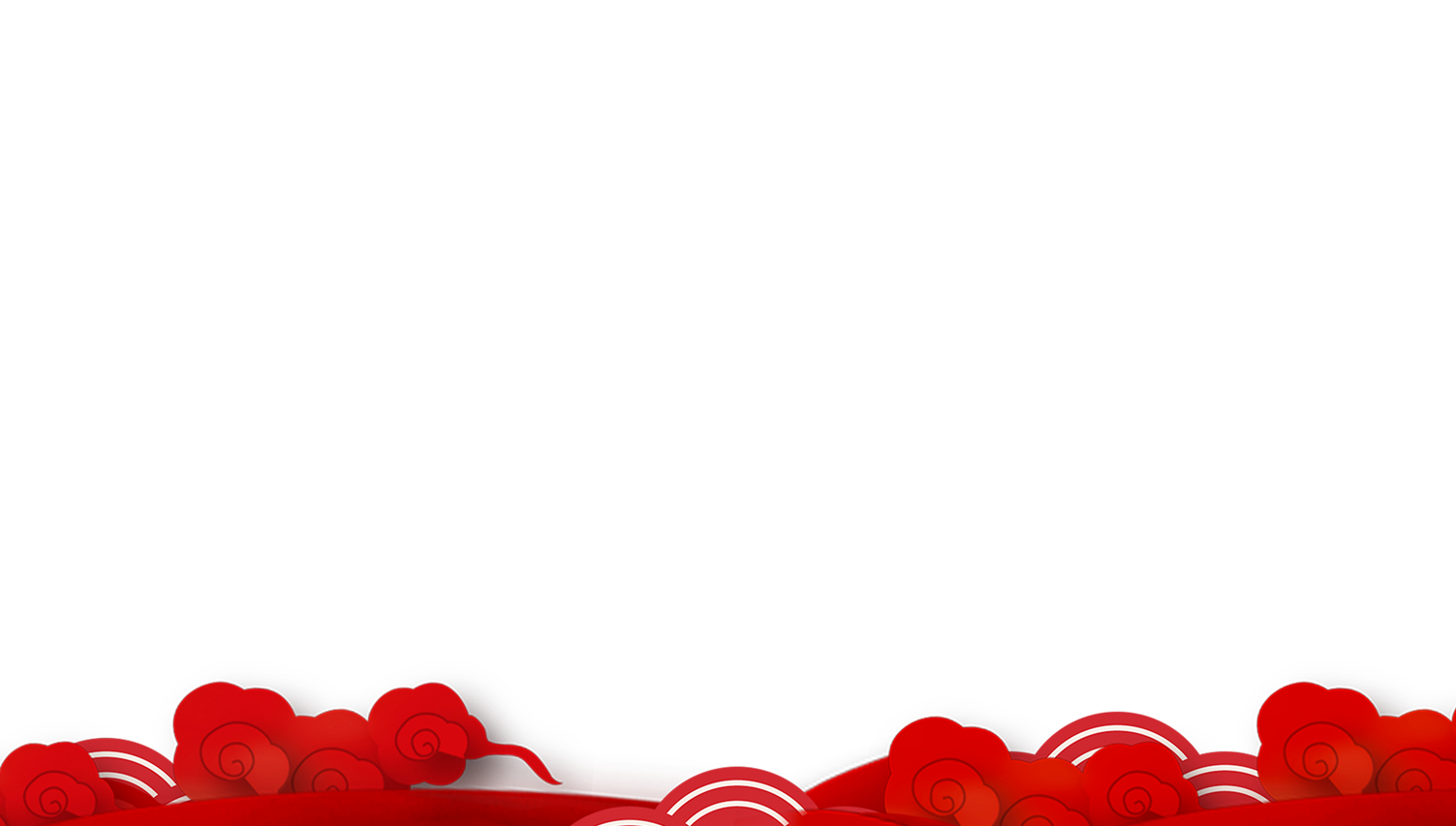 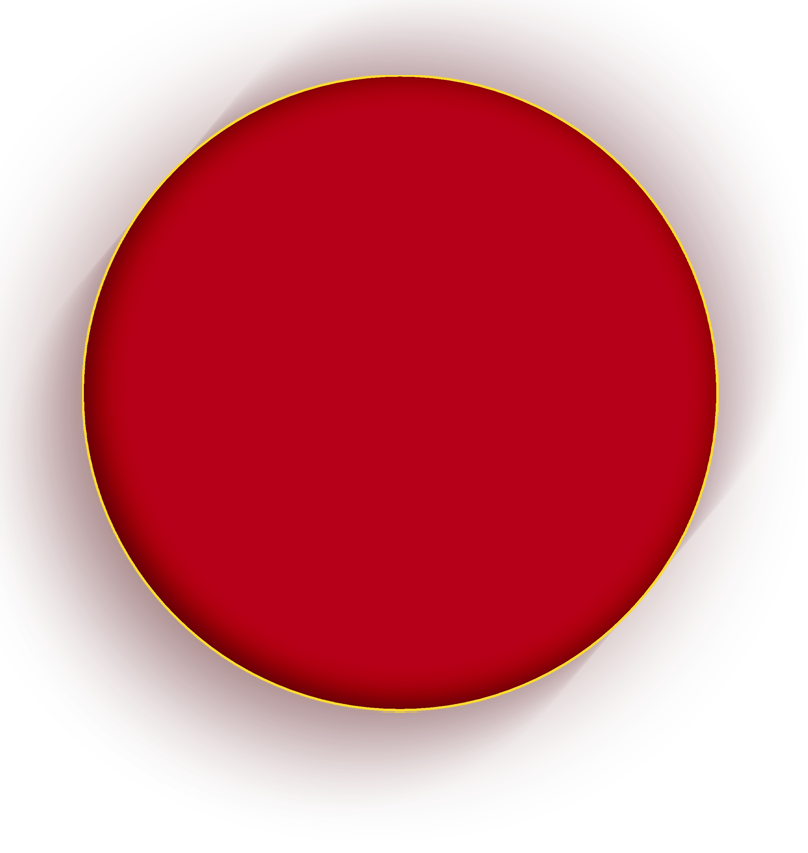 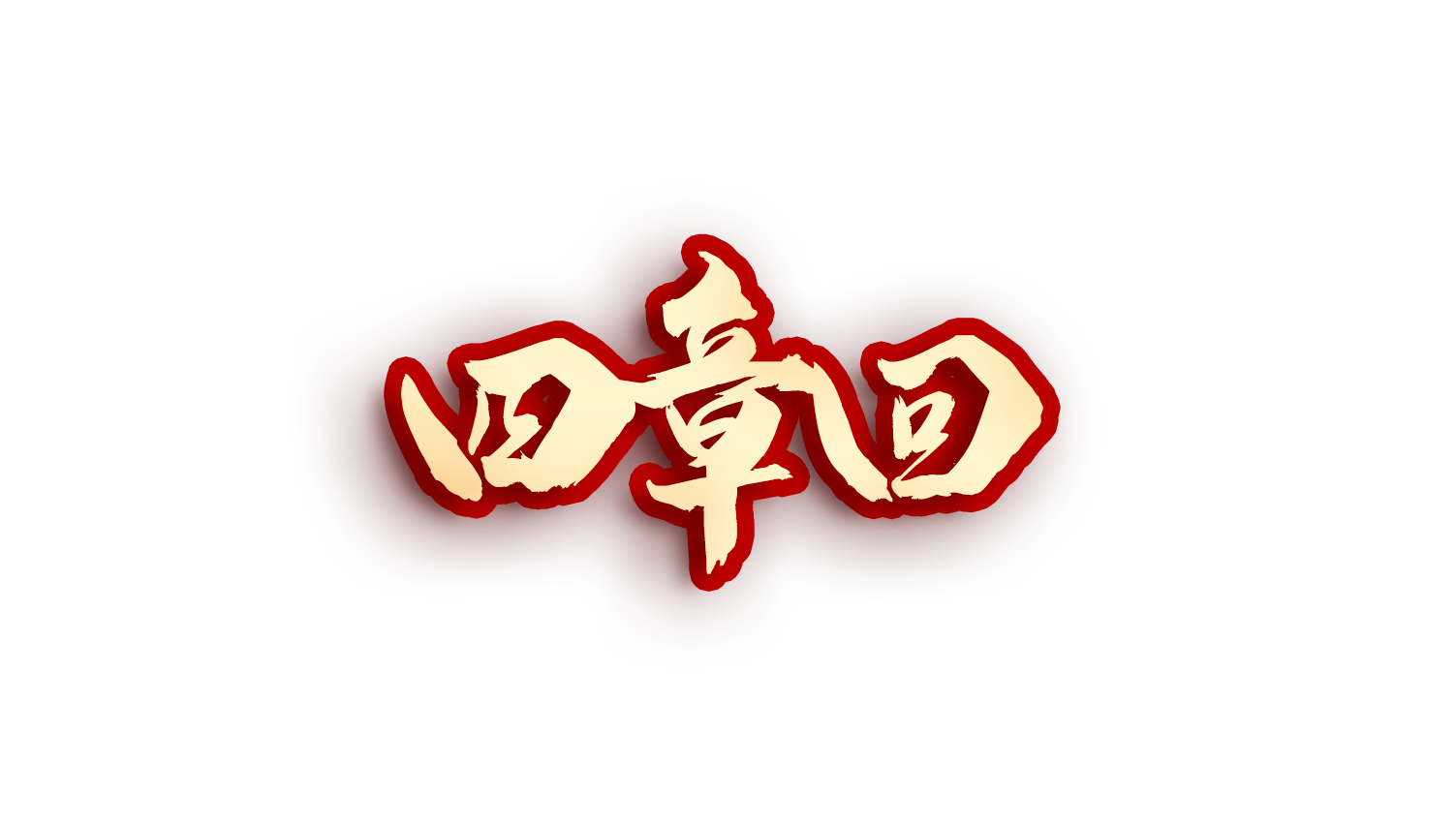 题
单
击
添
加
标
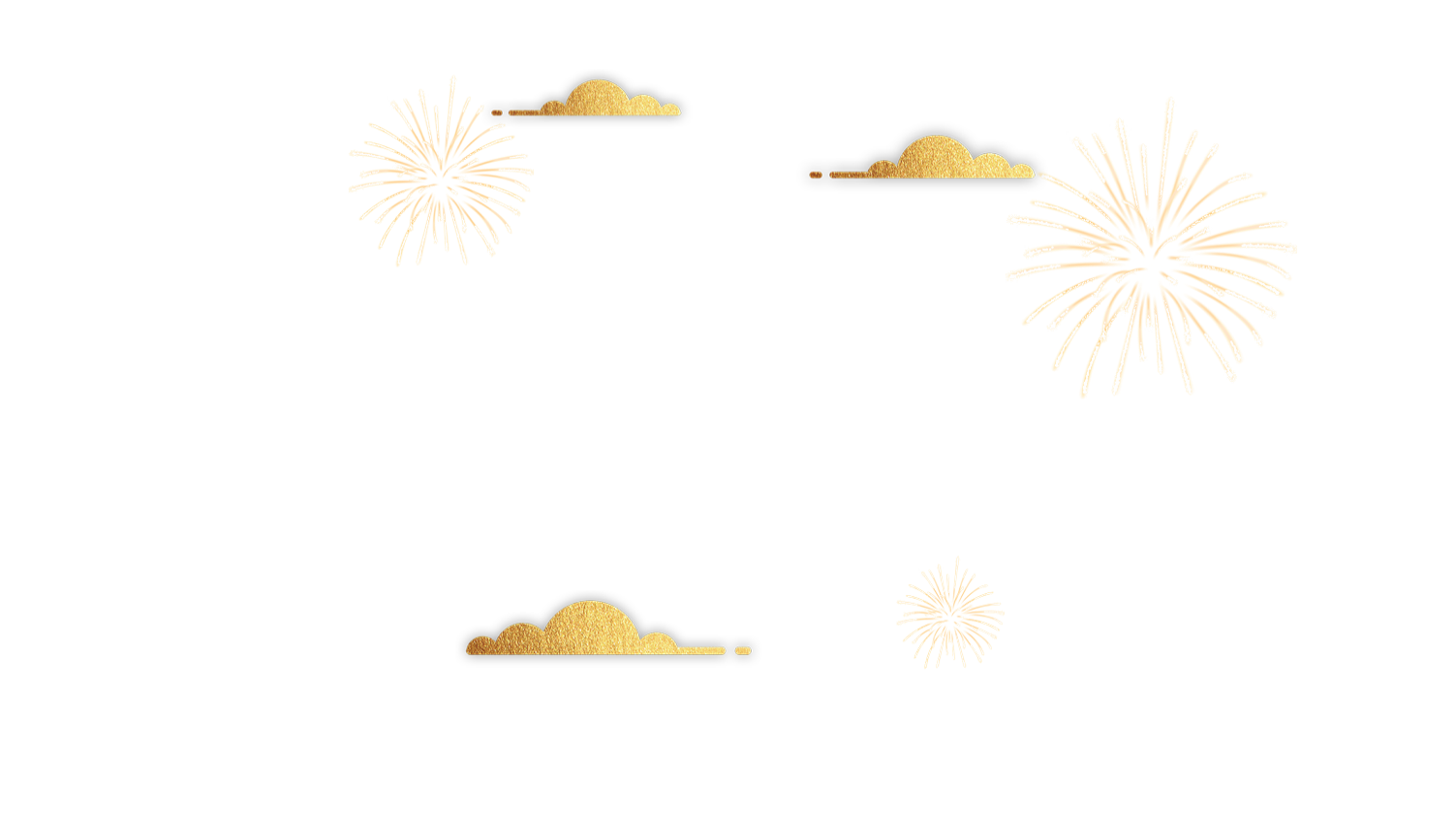 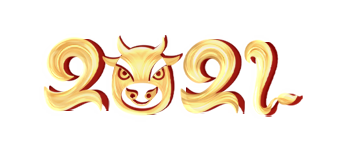 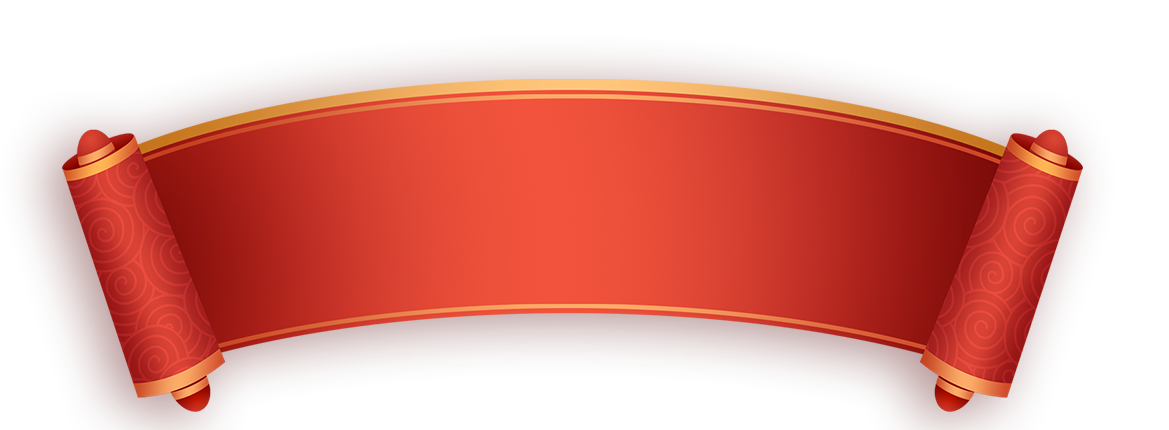 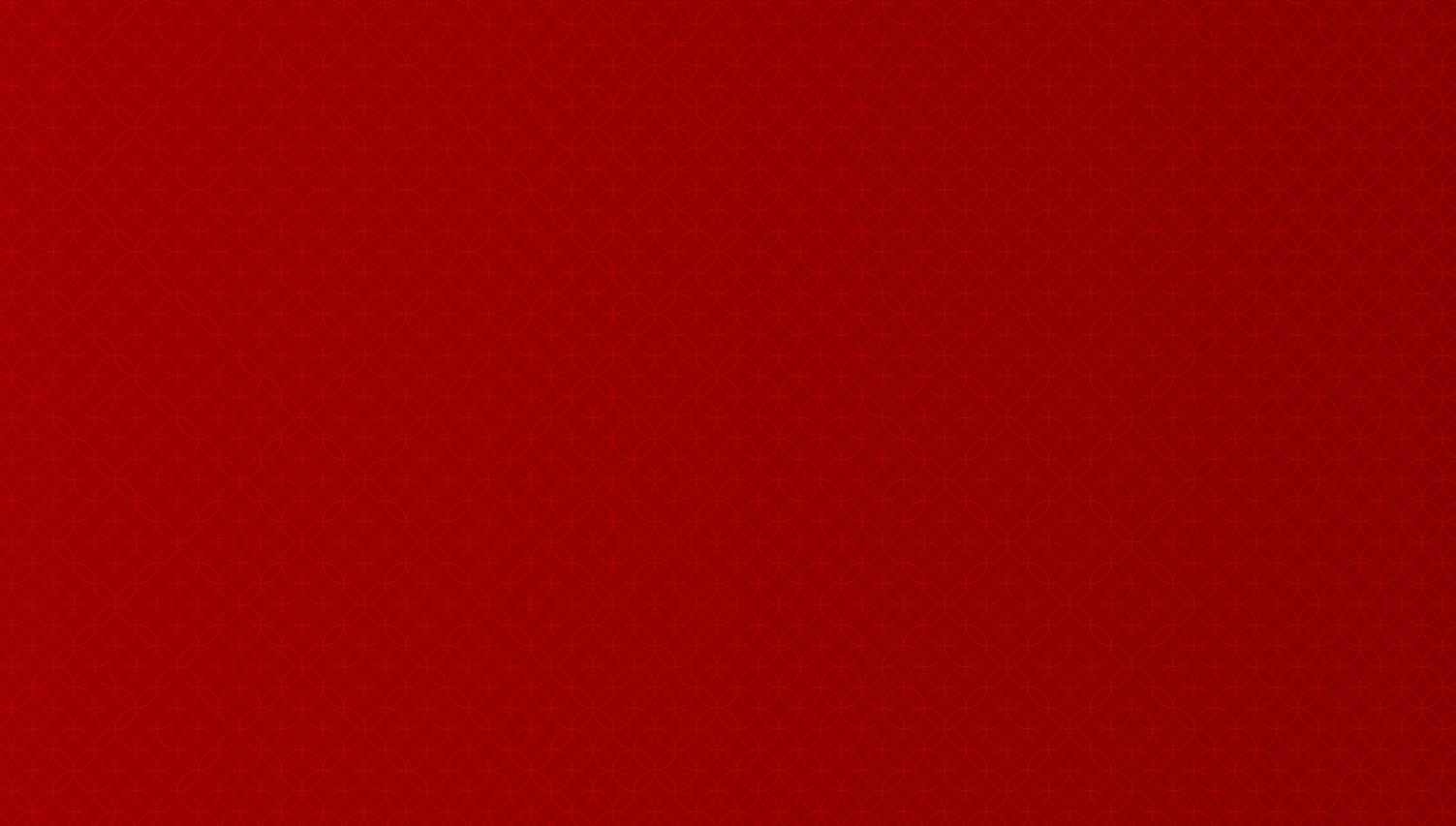 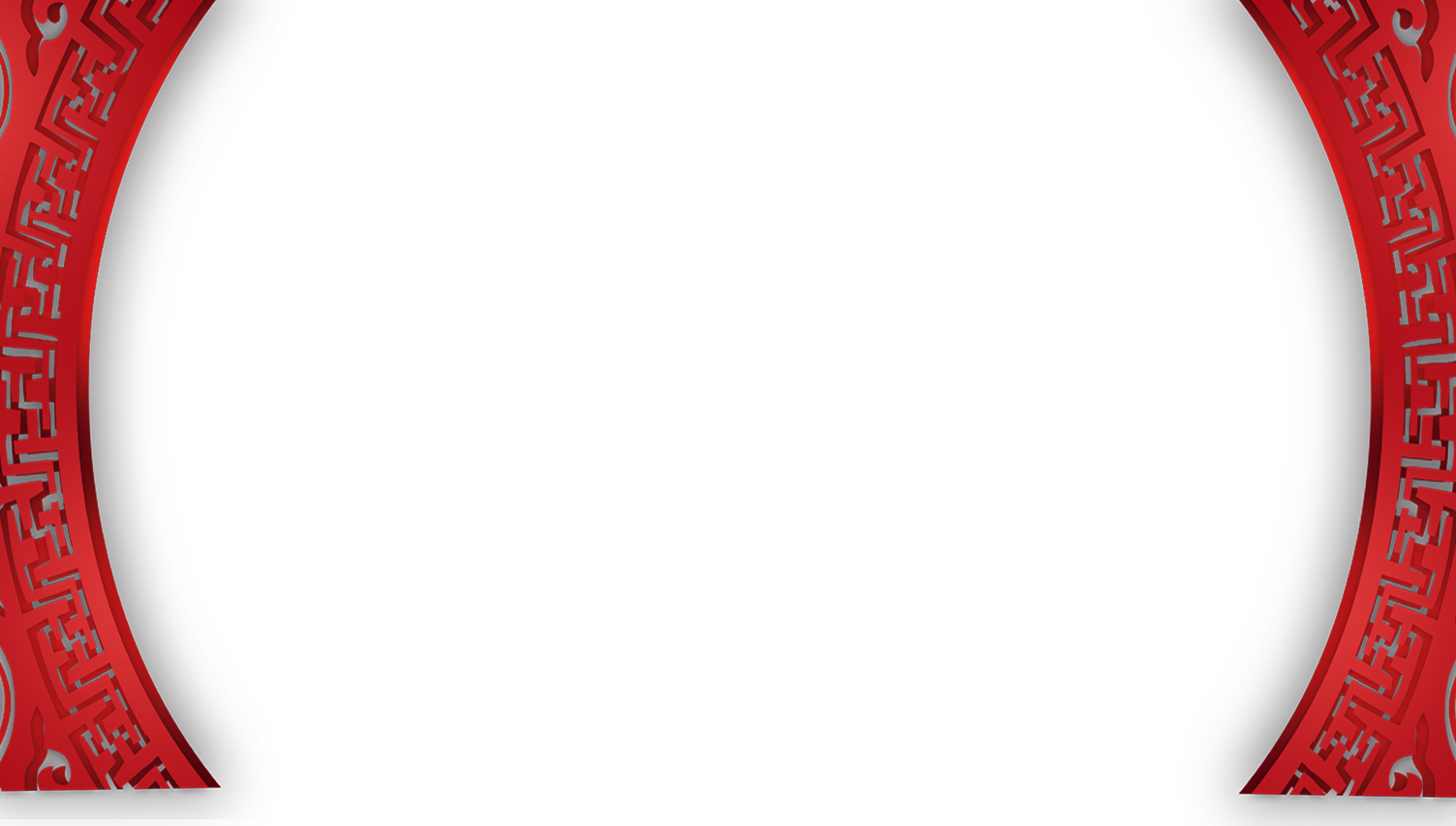 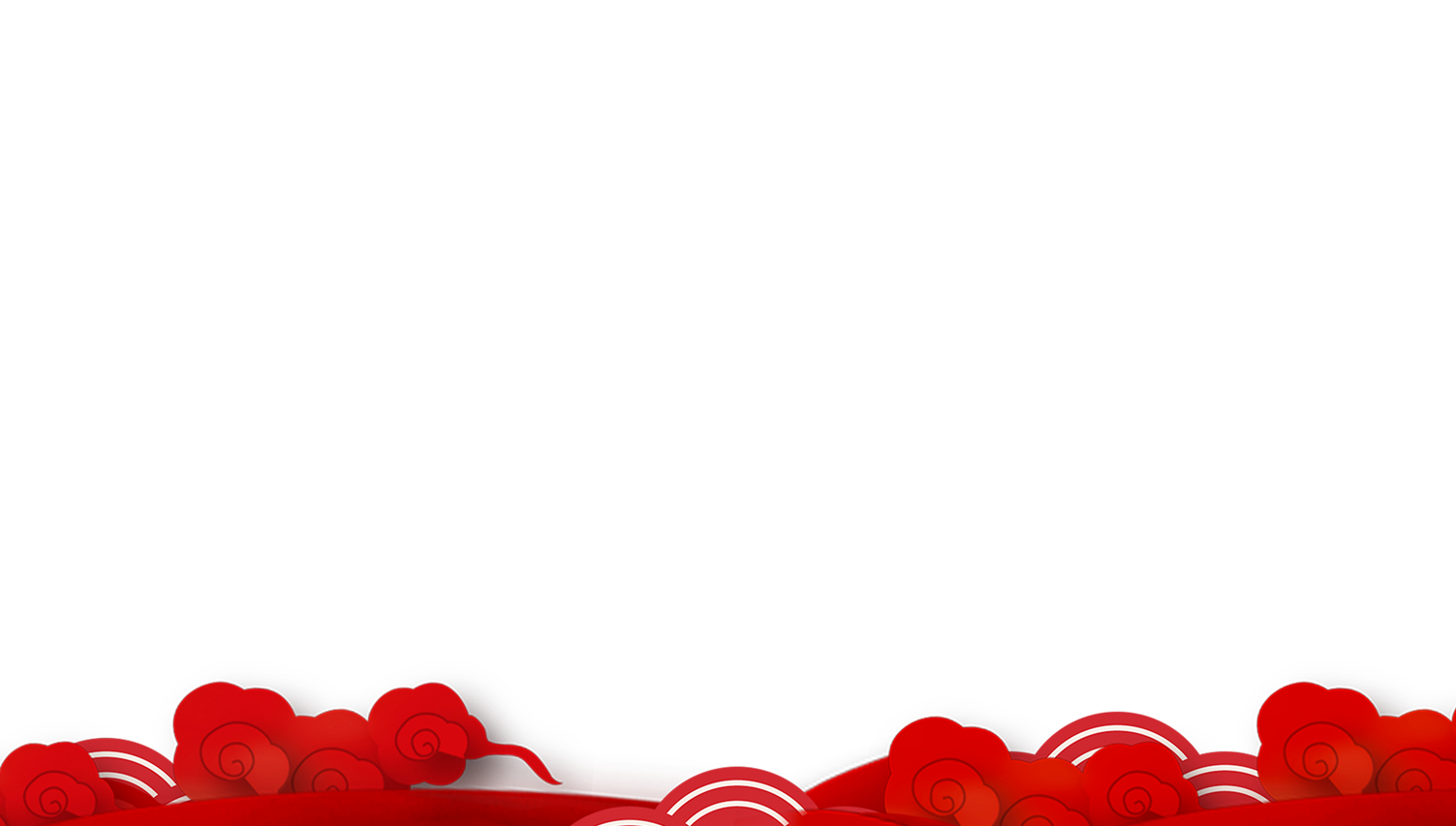 添加标题
添加标题
添加标题
添加标题
单击此处修改您所需要的文本单击此处修改您所需要的文本
单击此处修改您所需要的文本单击此处修改您所需要的文本
单击此处修改您所需要的文本单击此处修改您所需要的文本
单击此处修改您所需要的文本单击此处修改您所需要的文本
四
章
回
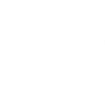 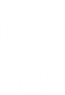 题
单
击
添
加
标
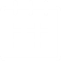 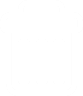 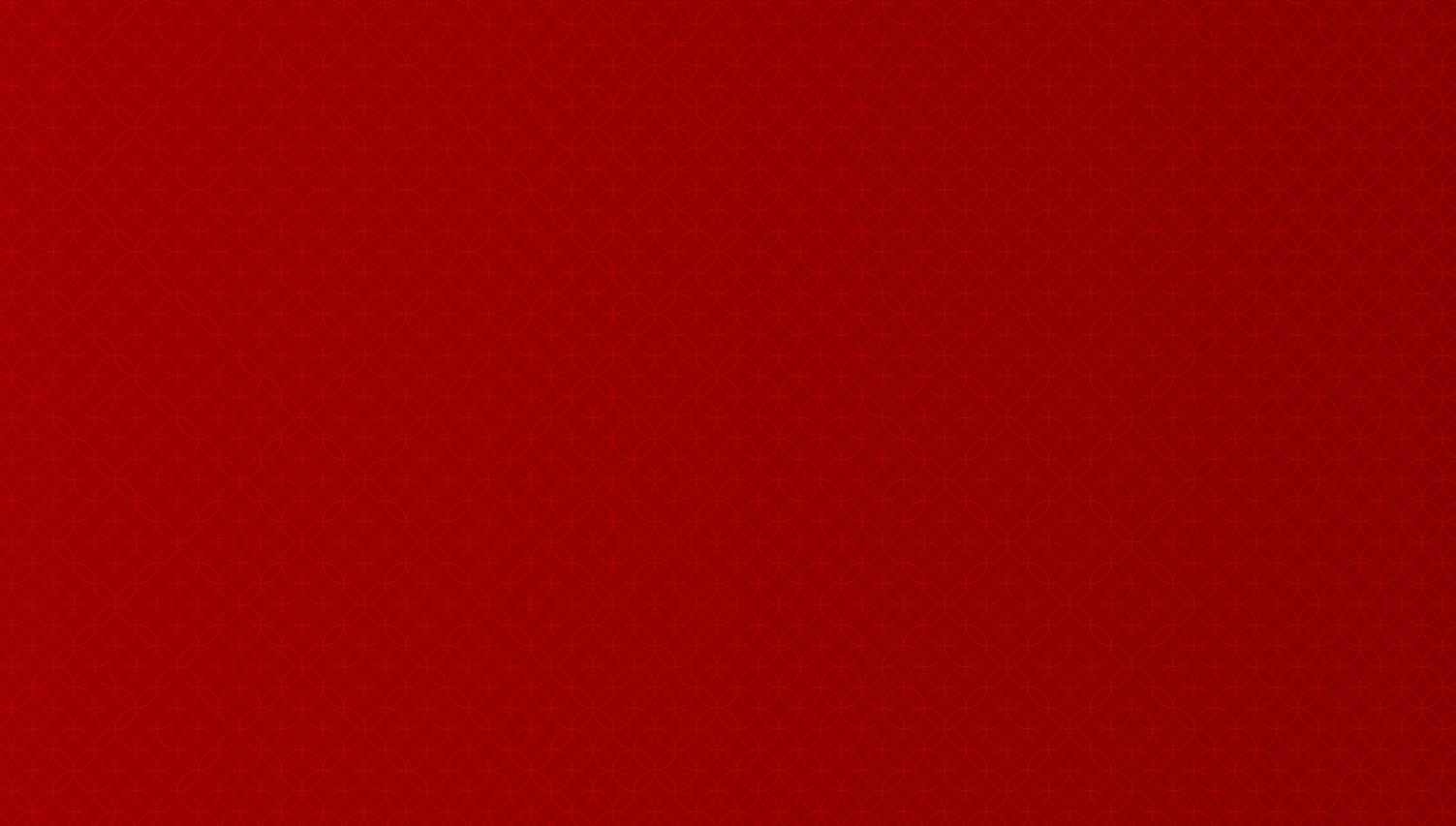 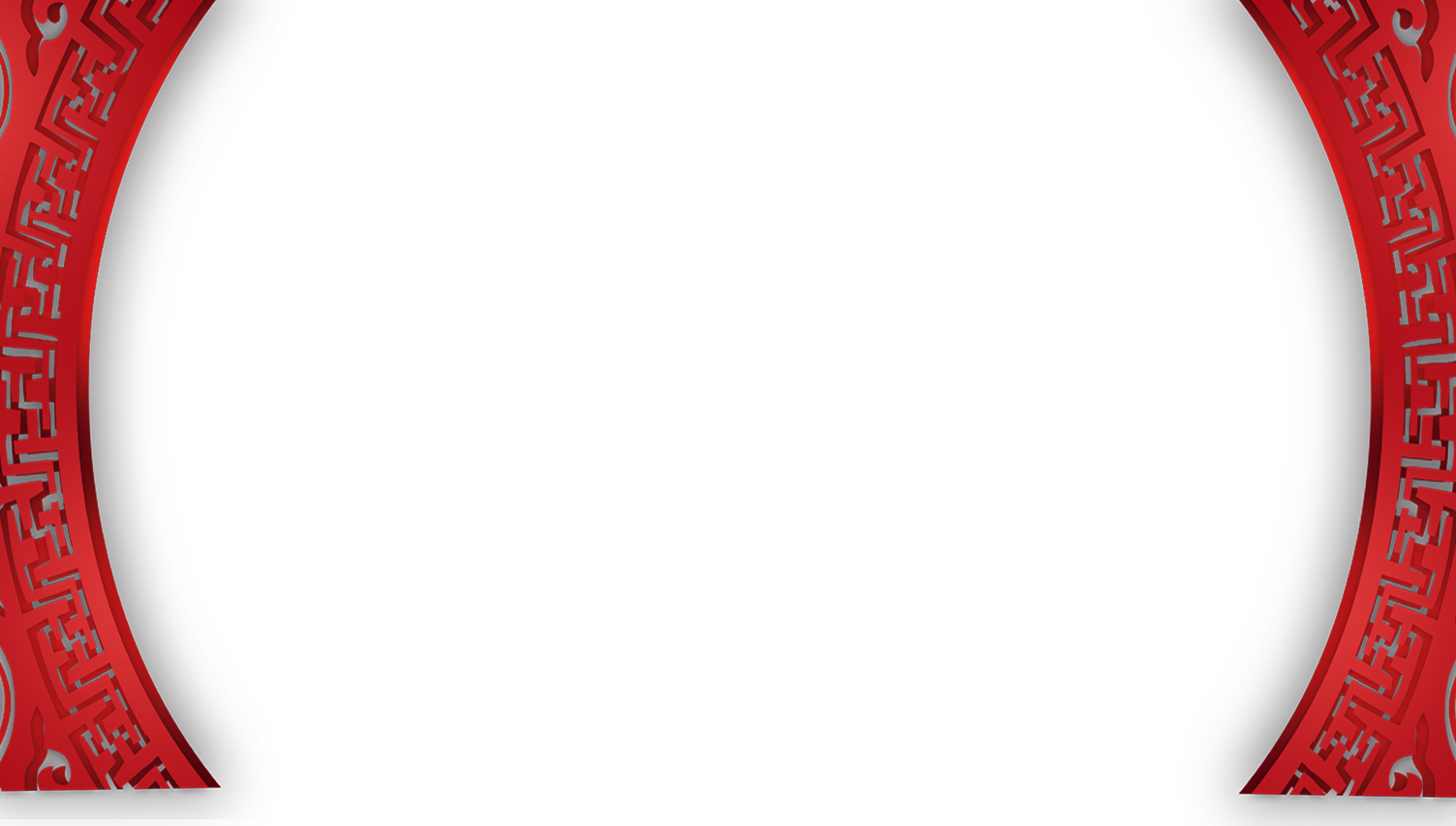 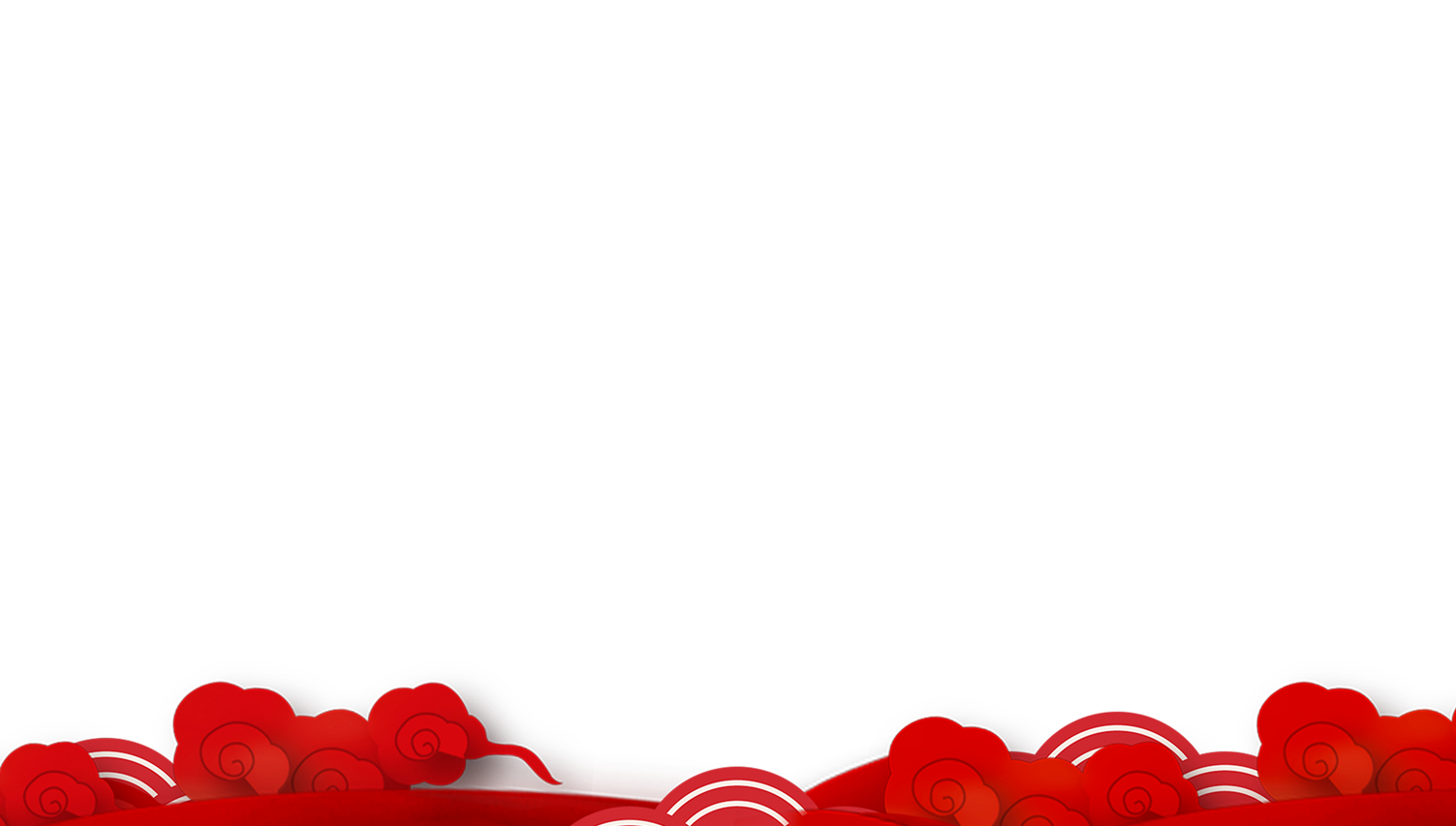 添加标题
添加标题
添加标题
添加标题
添加标题
03
单击此处修改您所需要的文本单击此处修改您所需要的文本
单击此处修改您所需要的文本单击此处修改您所需要的文本
单击此处修改您所需要的文本单击此处修改您所需要的文本
单击此处修改您所需要的文本单击此处修改您所需要的文本
单击此处修改您所需要的文本单击此处修改您所需要的文本
四
章
回
01
04
题
单
击
添
加
标
02
05
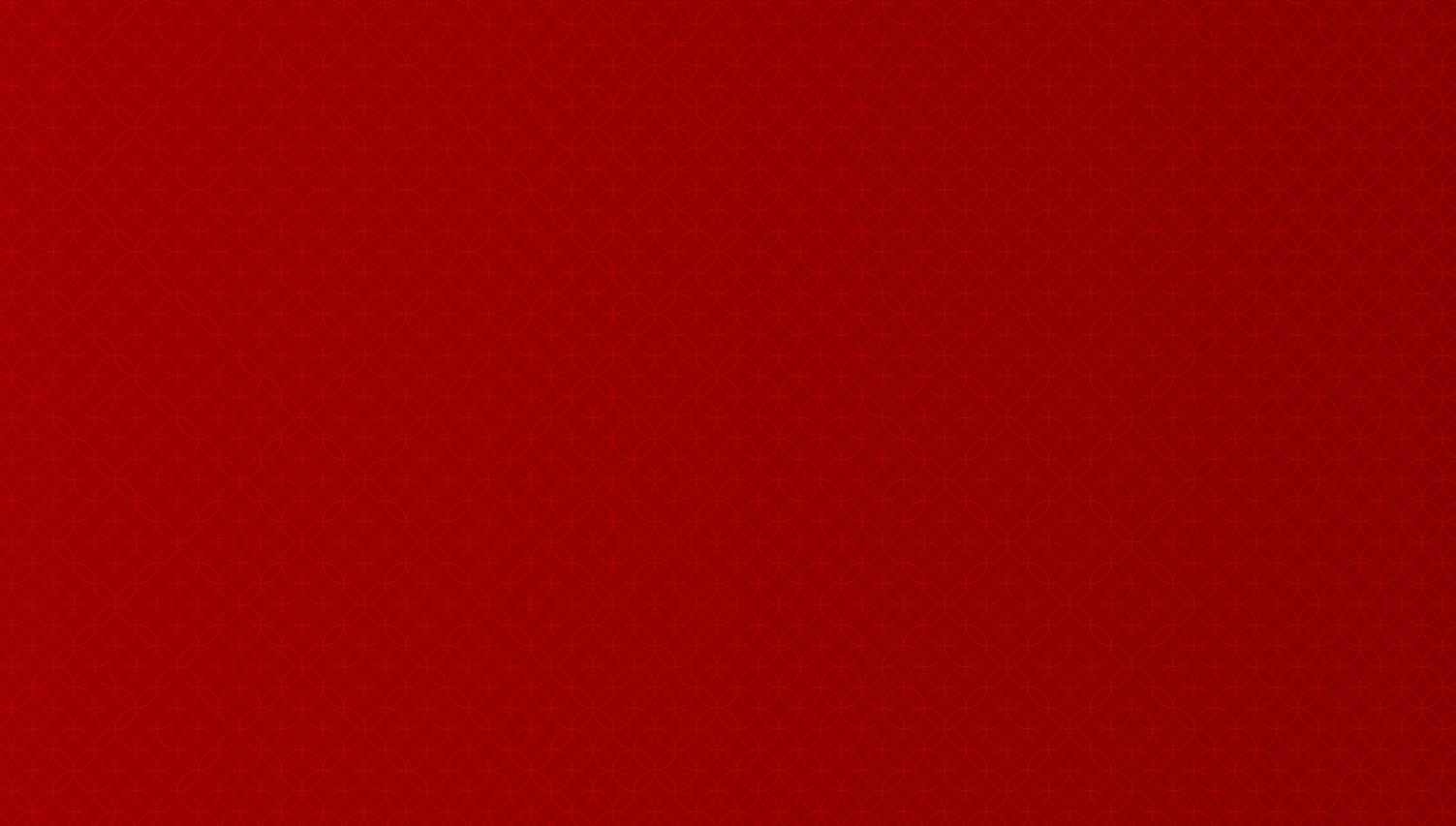 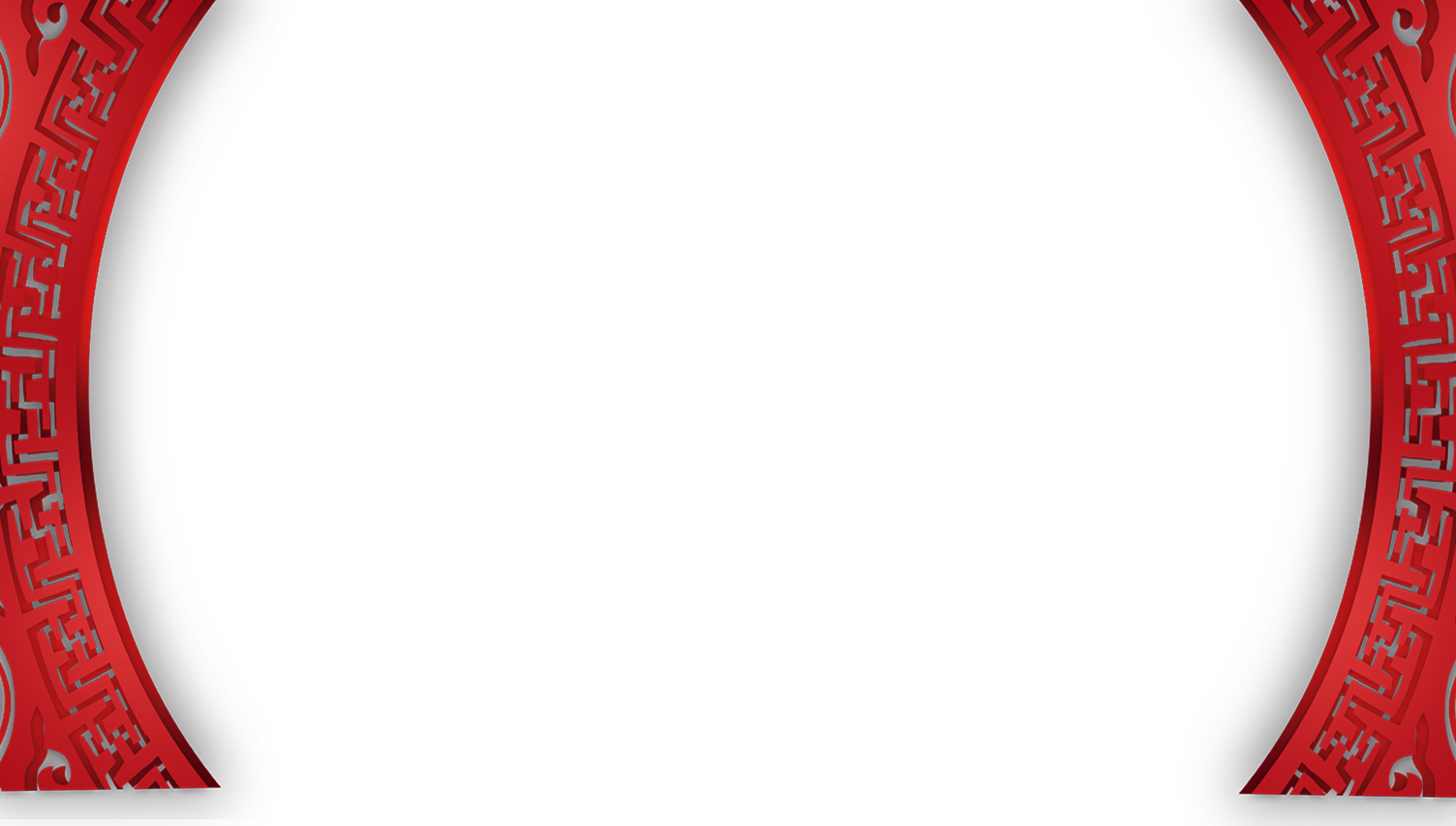 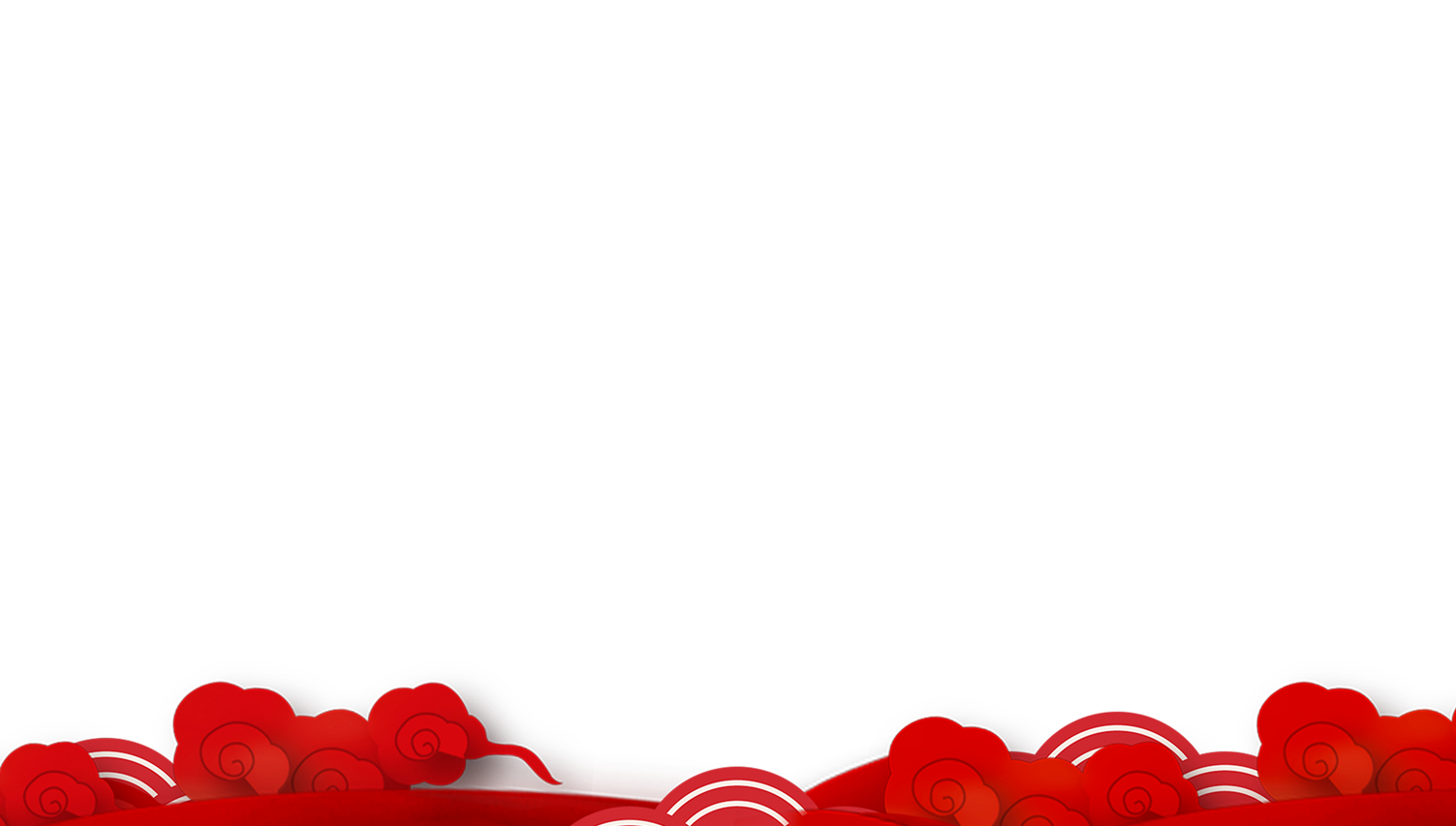 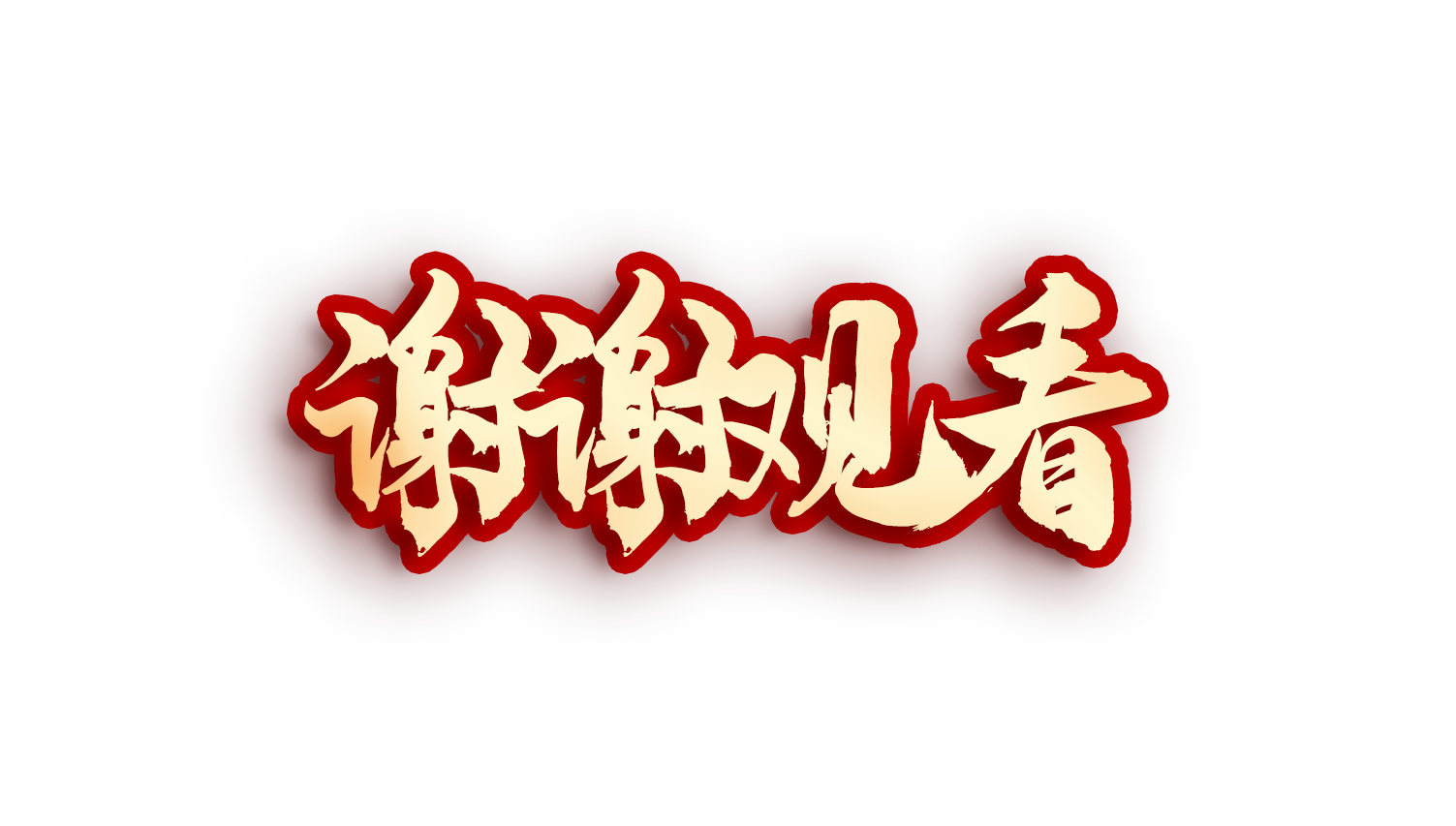 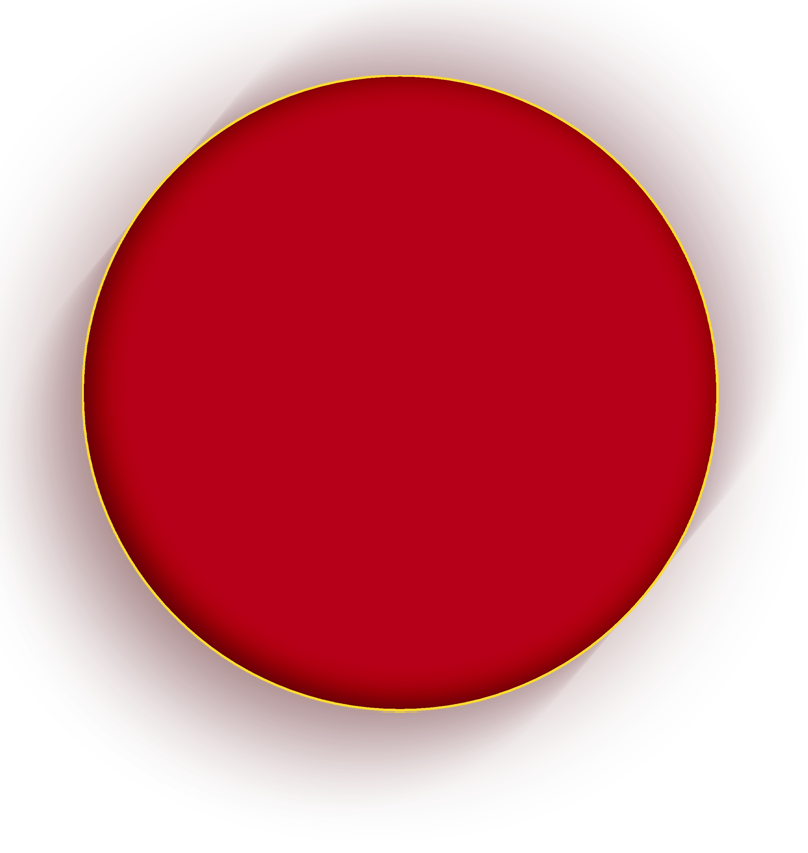 汇
报
人
小
铎
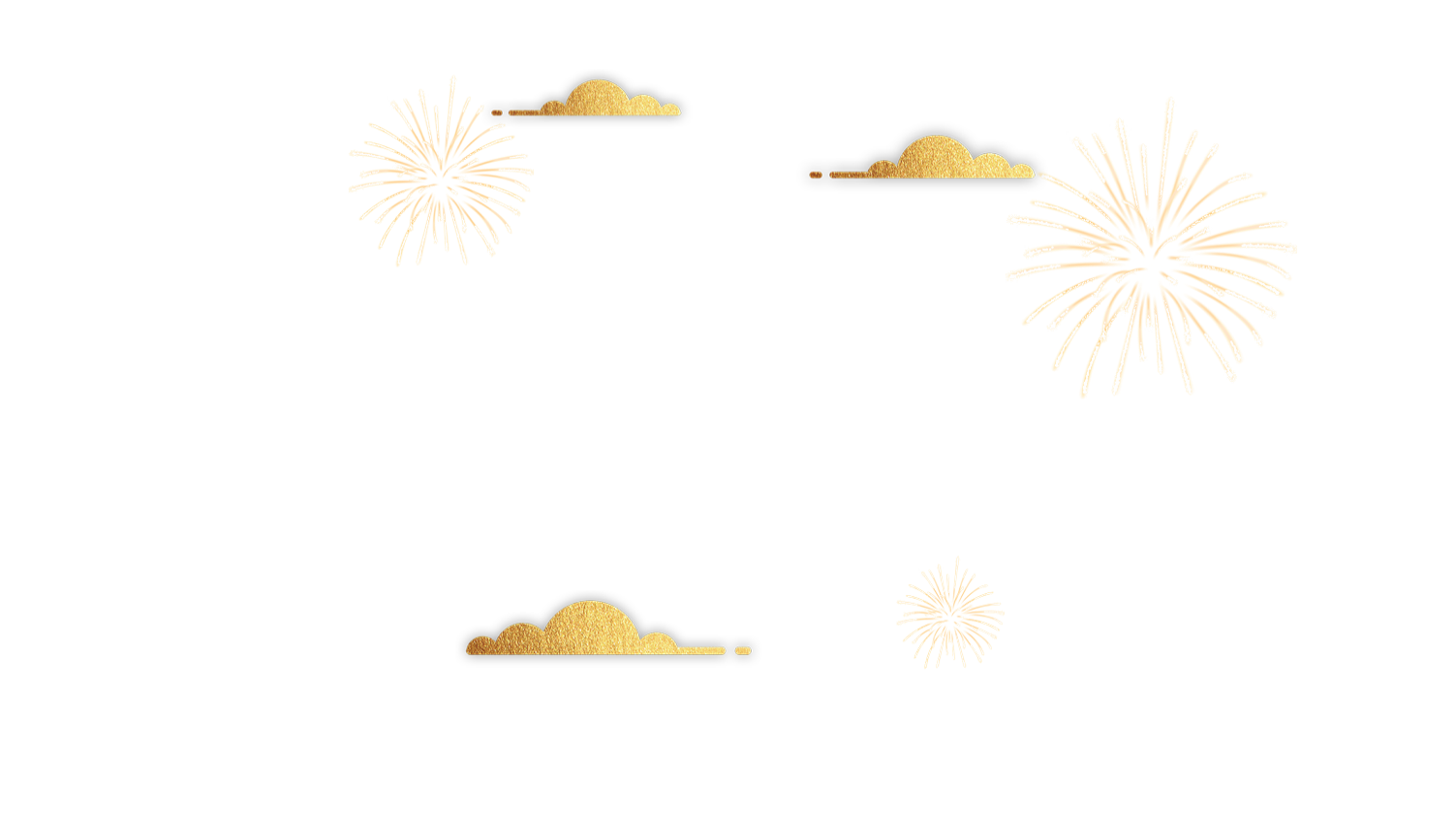 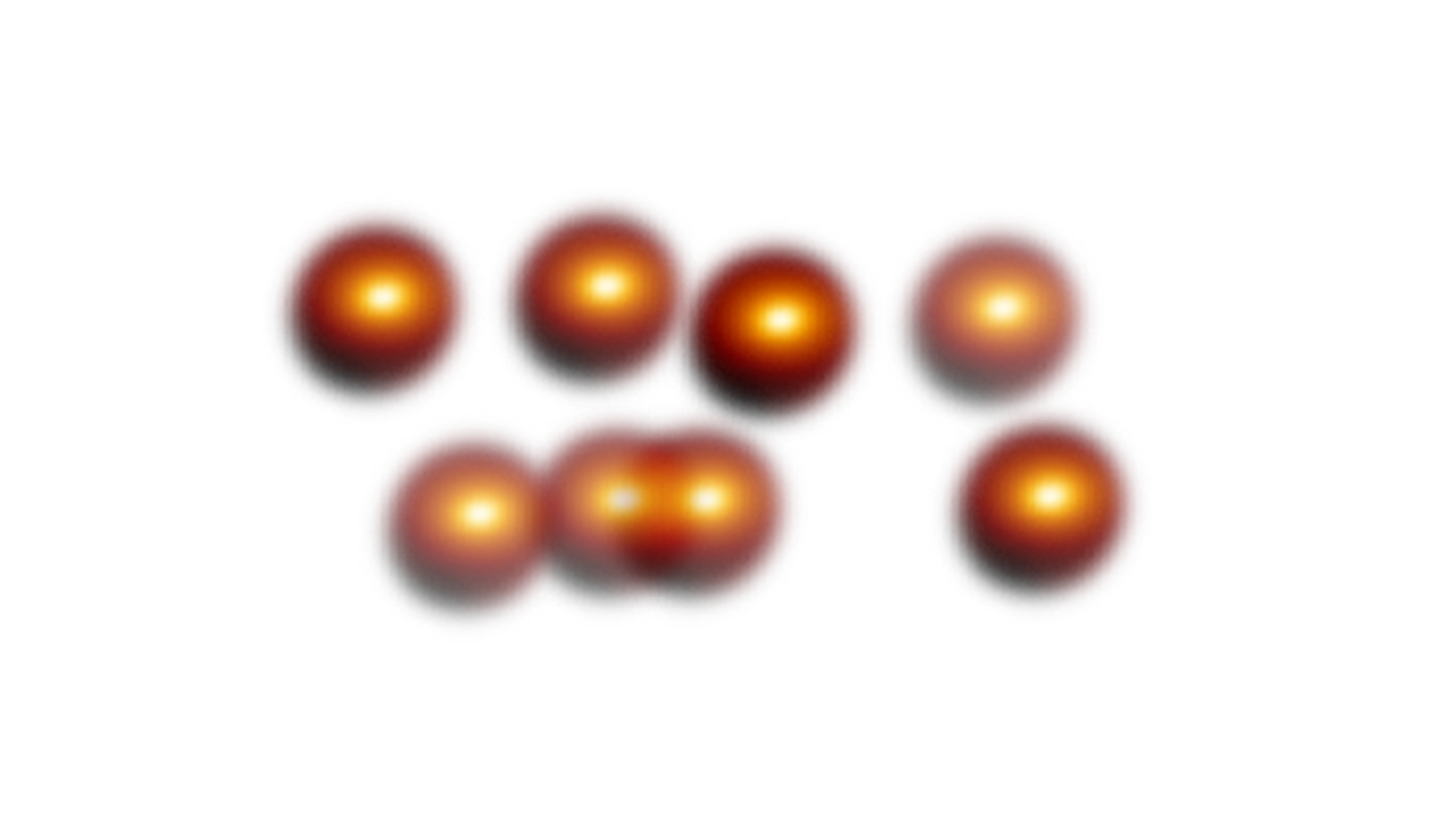 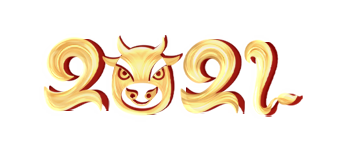 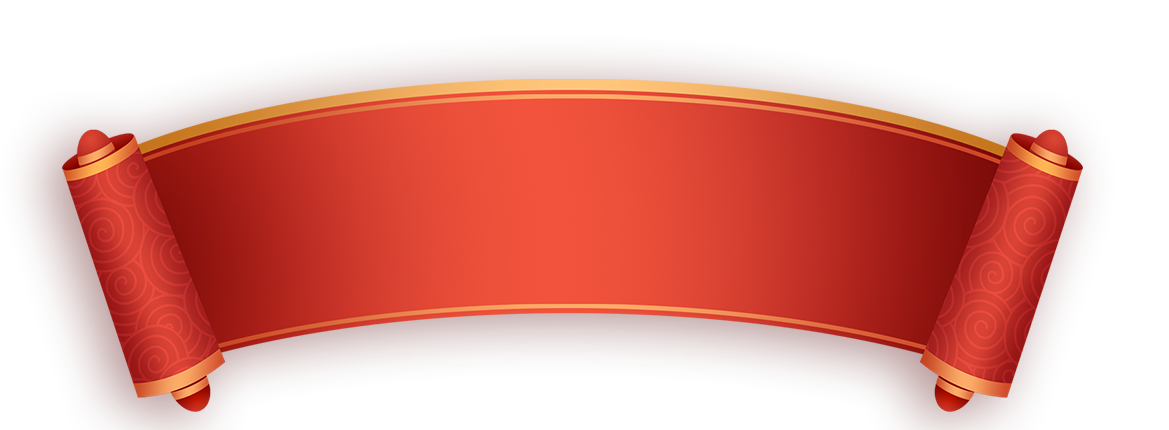